ETNA Critical Design Review
Team 14
Presenters: Jake Starkel, Anna Jonsen, Srija Boddeda, Hayden Fuller, Bart Kubiak, Max Martinez, Ace Stratton 
Additional Members:  Lucas Allen, Atkin Arnstein, Izaak Beusmans, Devin Davis, Ania Miecznik
Company Costumer: ASTROBi 
Faculty Advisor: Prof. Lawrence
Agenda
Design Solution
CPEs and Risk
Project Purpose
Design Requirements
Verification and Validation
Project Planning
CPEs
Risks and Mitigation
CAD model
Parameters
Function Block Diagram
Software
Mission
Definitions
CONOPS
Electronics
Thermal 
Structure
Optical
Work plan
Gantt chart
Budget
Optical Architecture
Sample Transfer Heating
Temperature Control
‹#›
Project Purpose
Project Planning
Design Requirements
Verification and Validation
CPEs and Risk
Design Solution
Project Purpose
ASTROBi Foundation’s Mission
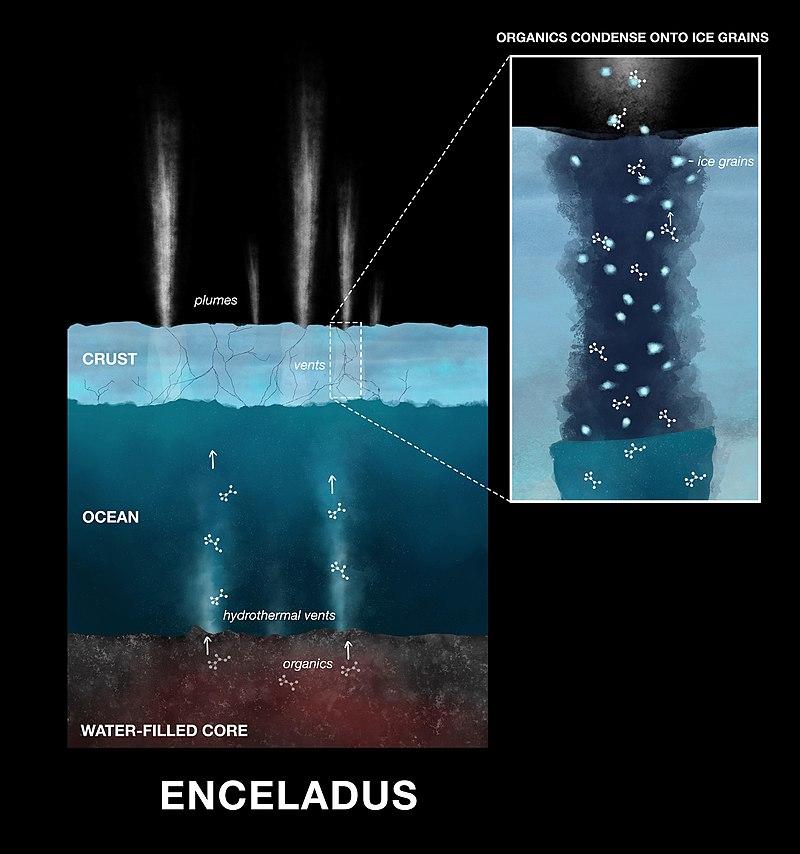 Dedicated to the search for life outside of Earth 
Primary interested Enceladus
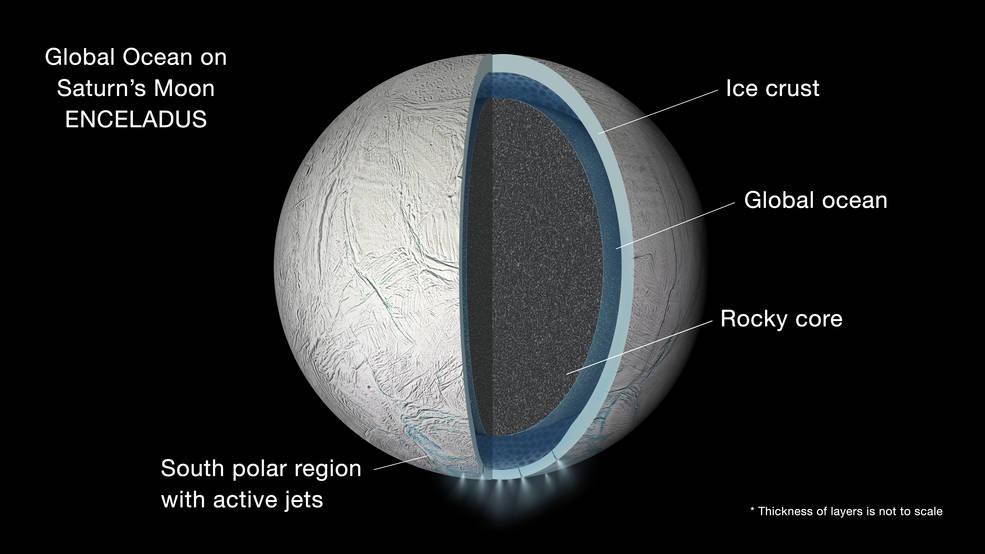 Mission
Changes 
since PDR
CONOPS
‹#›
[Speaker Notes: Maybe replace with just con ops]
Etna’s Mission
Design, build, and test a proof-of-concept an 1U Digital Inline Holographic Microscope(DIHM)
Image and categorize microbes in mock water samples from the plumes of Enceladus
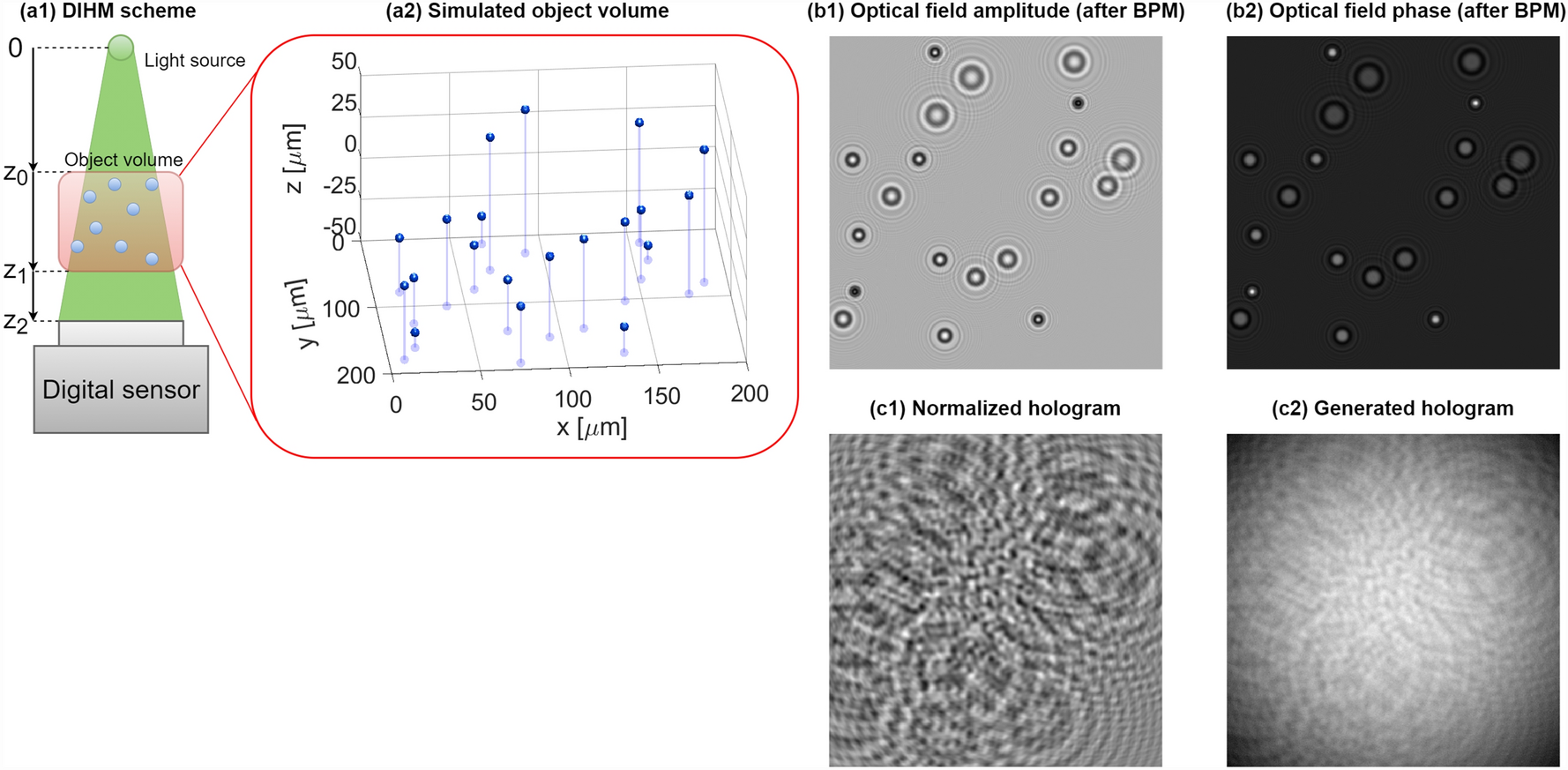 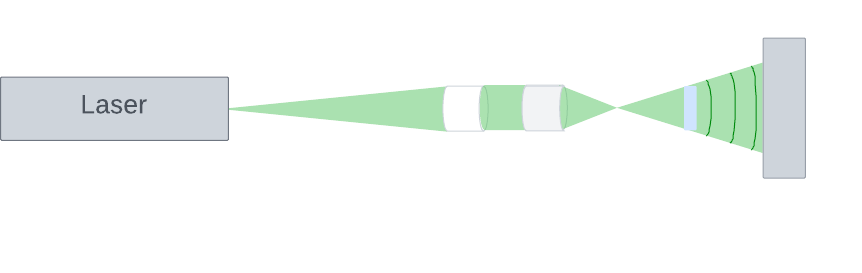 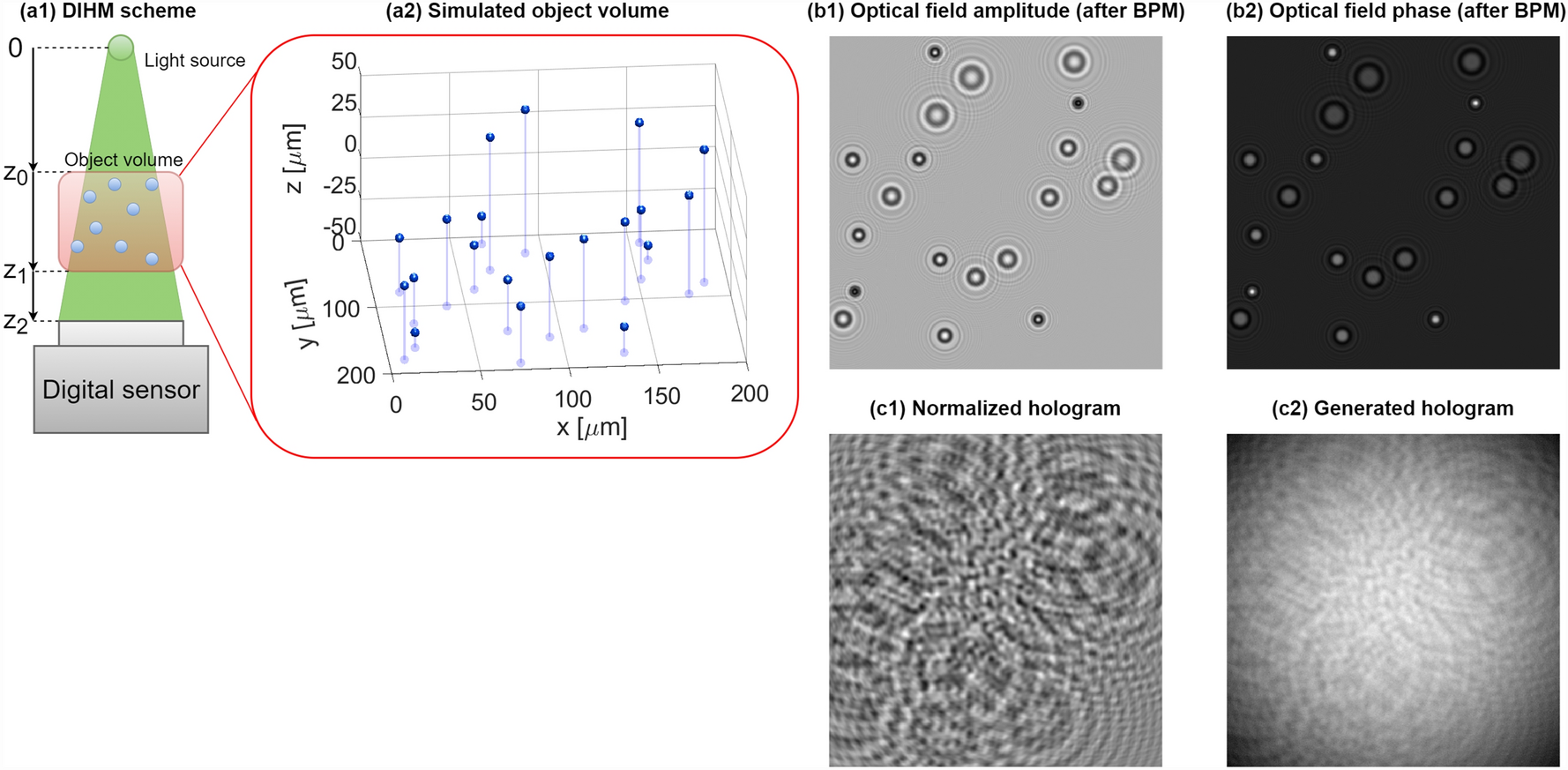 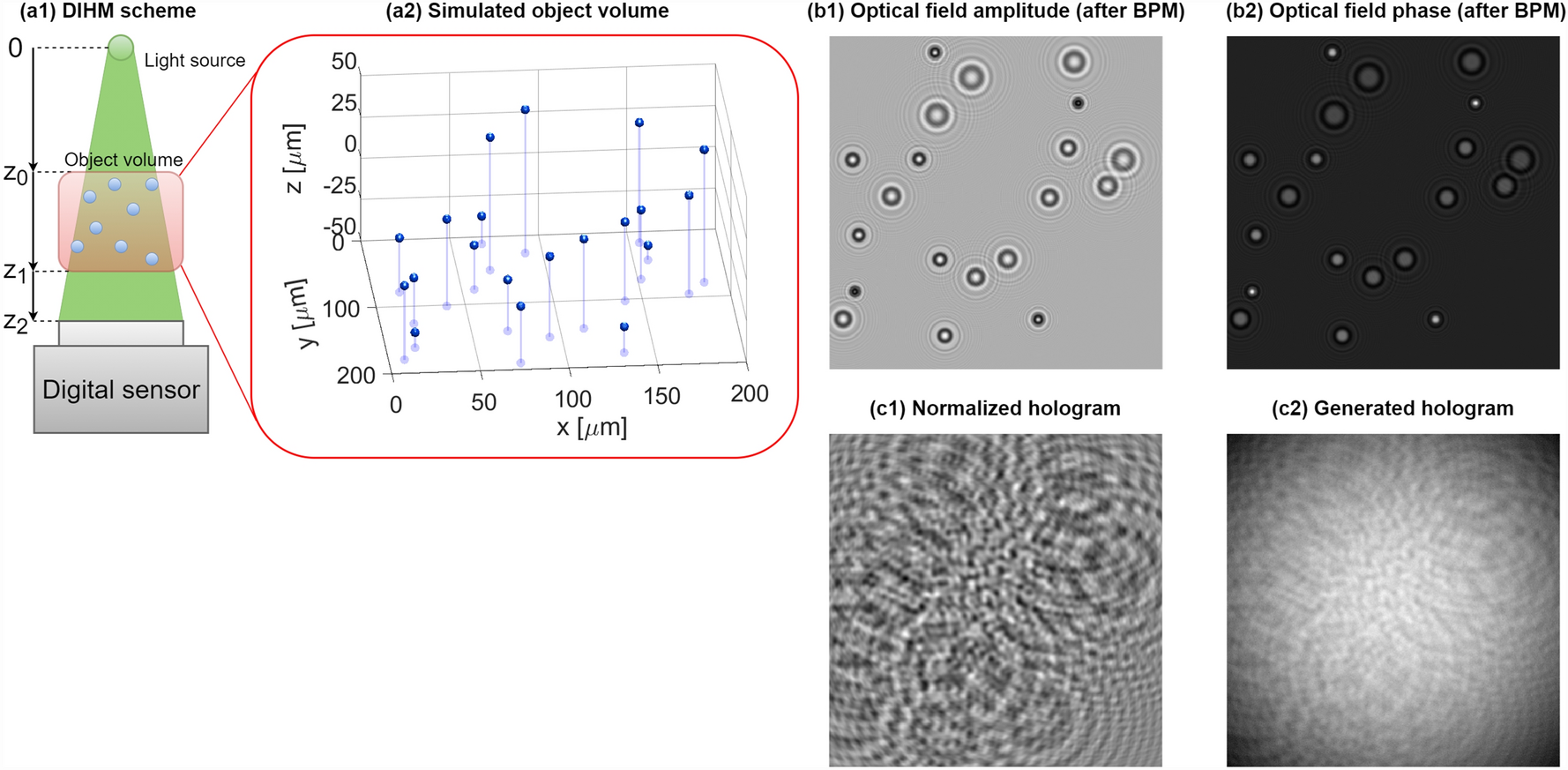 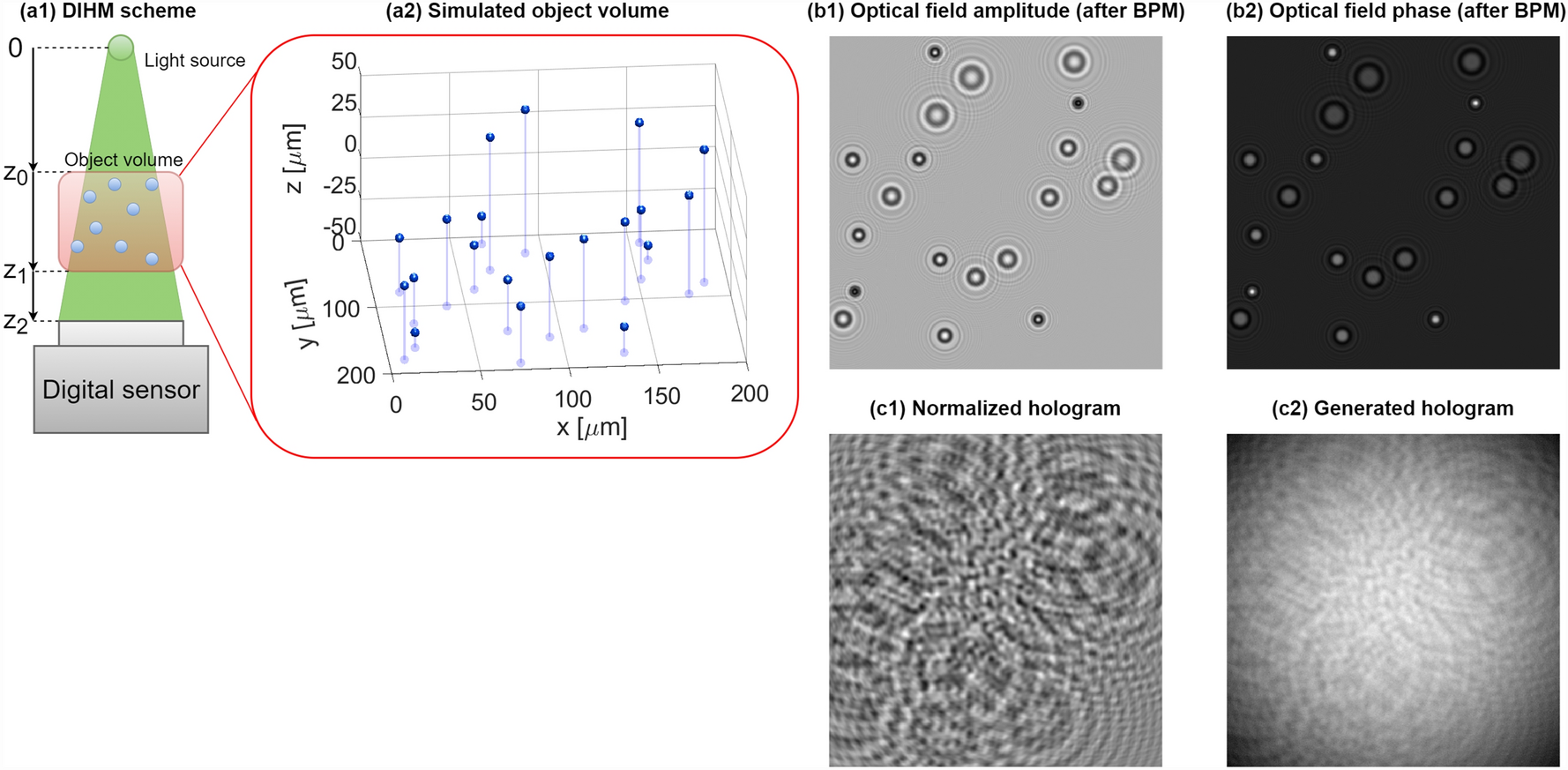 Raw Hologram
Normalized Hologram
Final Image
Mission
Changes 
since PDR
CONOPS
‹#›
[Speaker Notes: Switch 1U to be more readable, con ops is better]
CONOPS: Etna
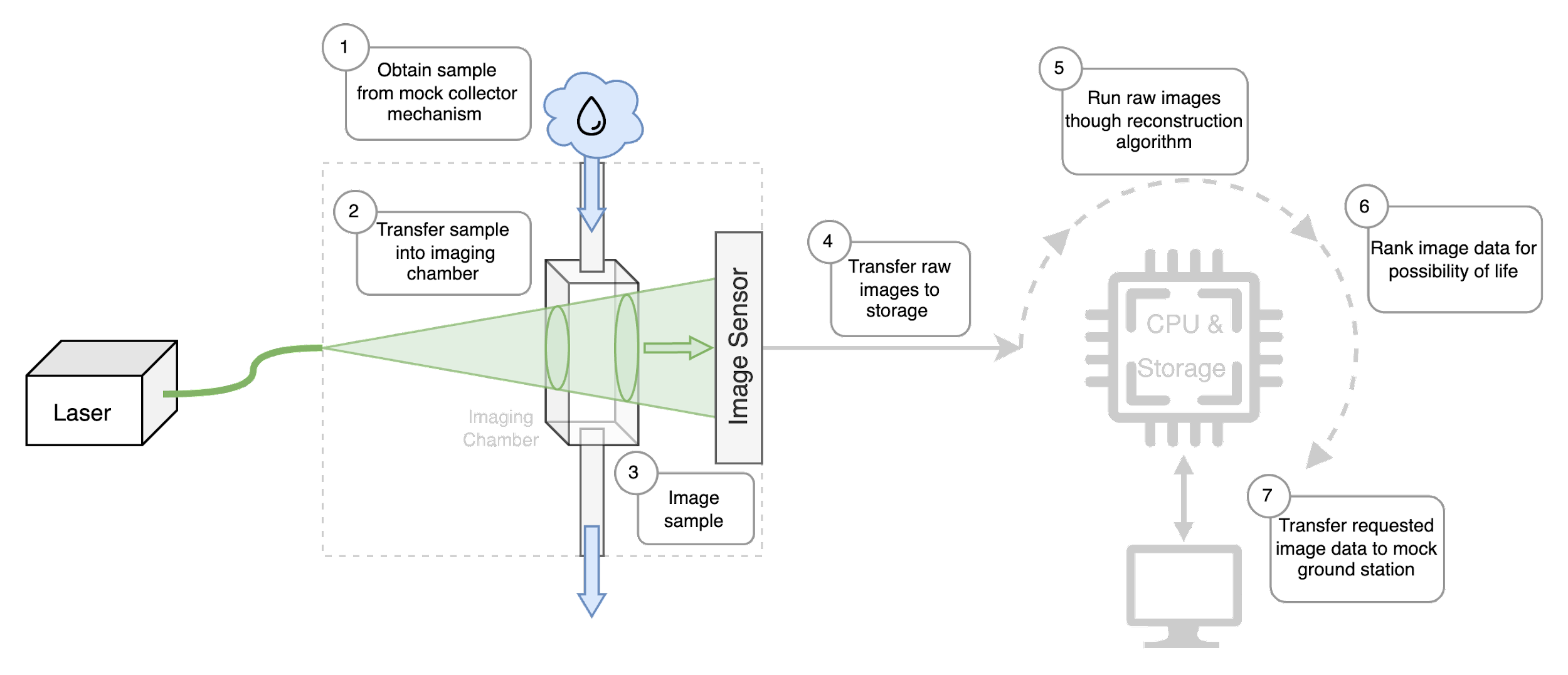 Mission
CONOPS
Definitions
‹#›
[Speaker Notes: Not orbiting enceladus, Use this for astrobi, show mock sample chamber for etna con ops
Be as specific as we can]
Design Solution
Design Solution
CPEs and Risk
Project Planning
Design Requirements
Verification and Validation
Project Purpose
Payload
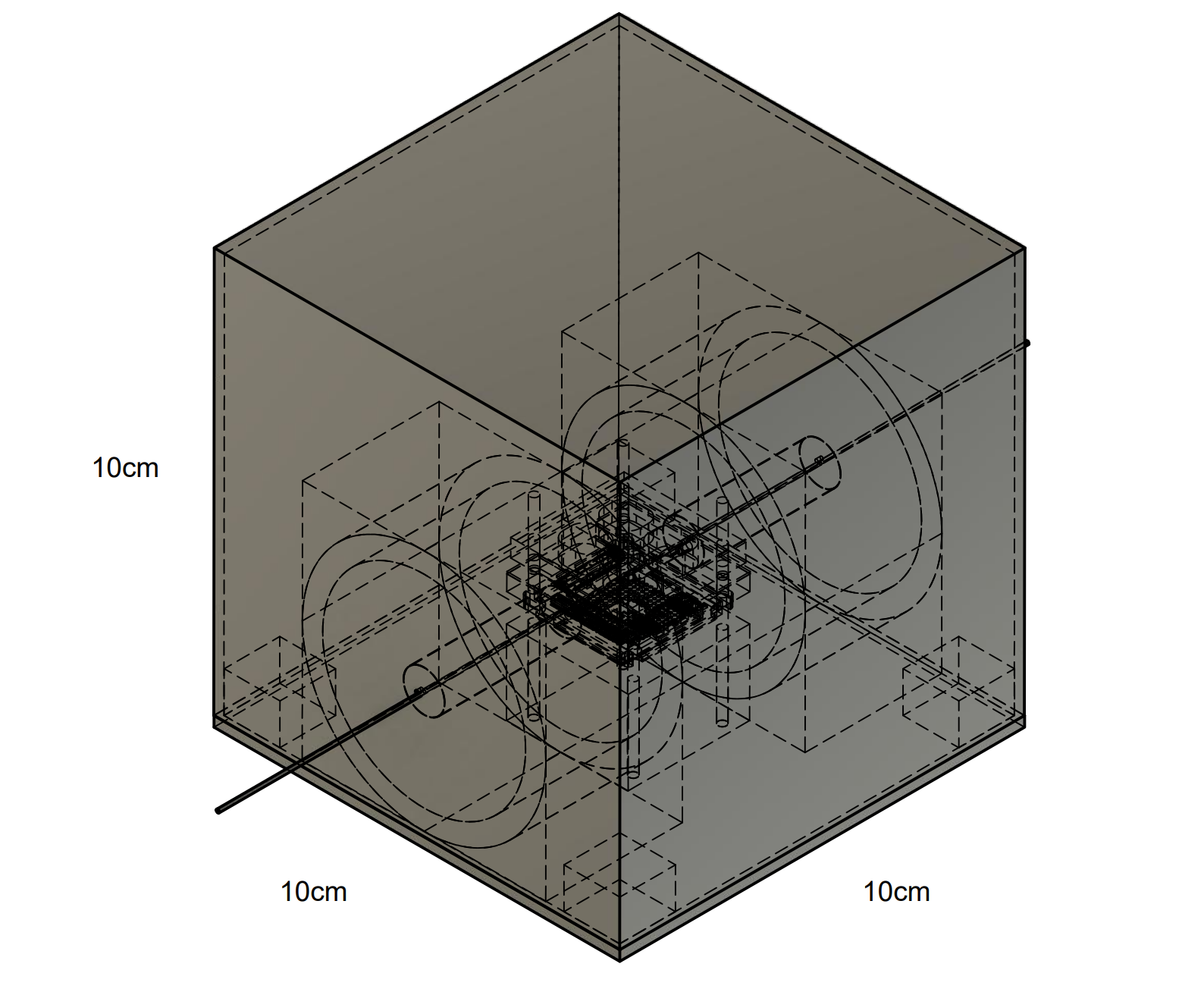 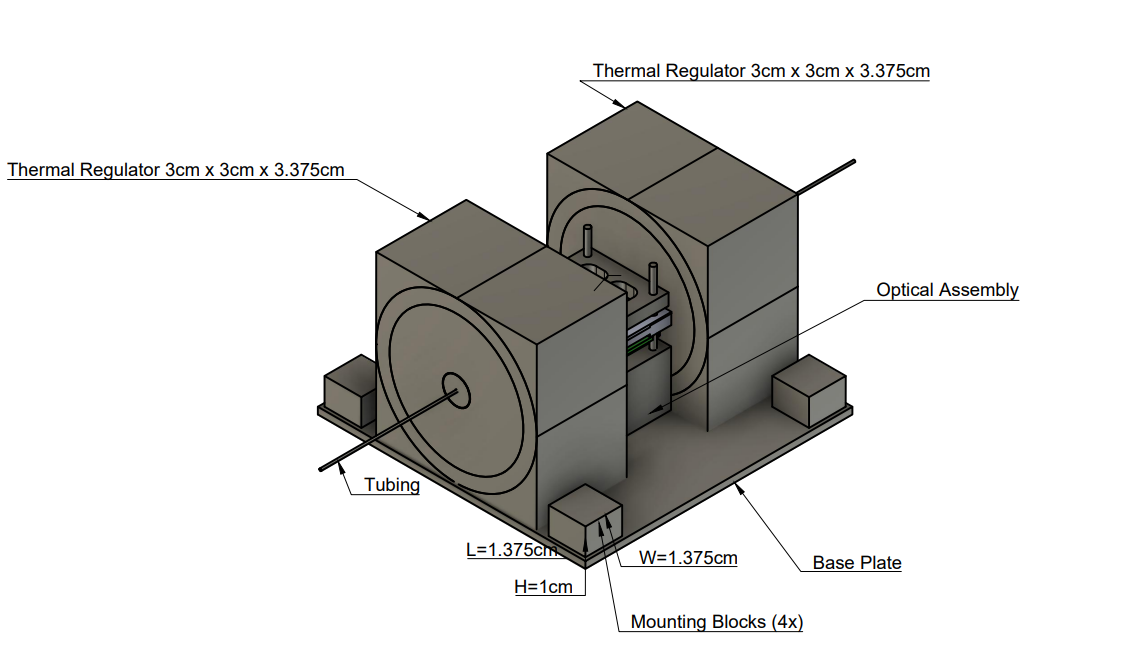 Software
Parameters
Functional Block Diagram
CAD Model
‹#›
[Speaker Notes: Cant see anything with this view]
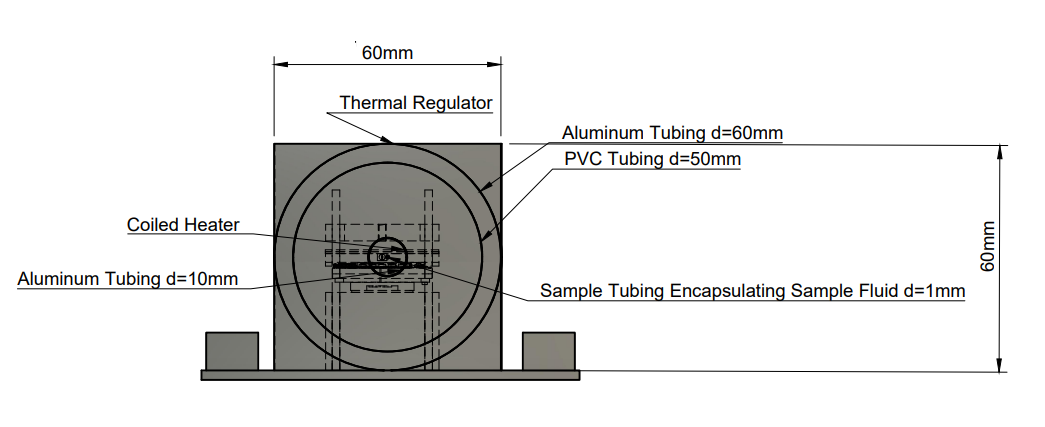 Transfer and Imaging System
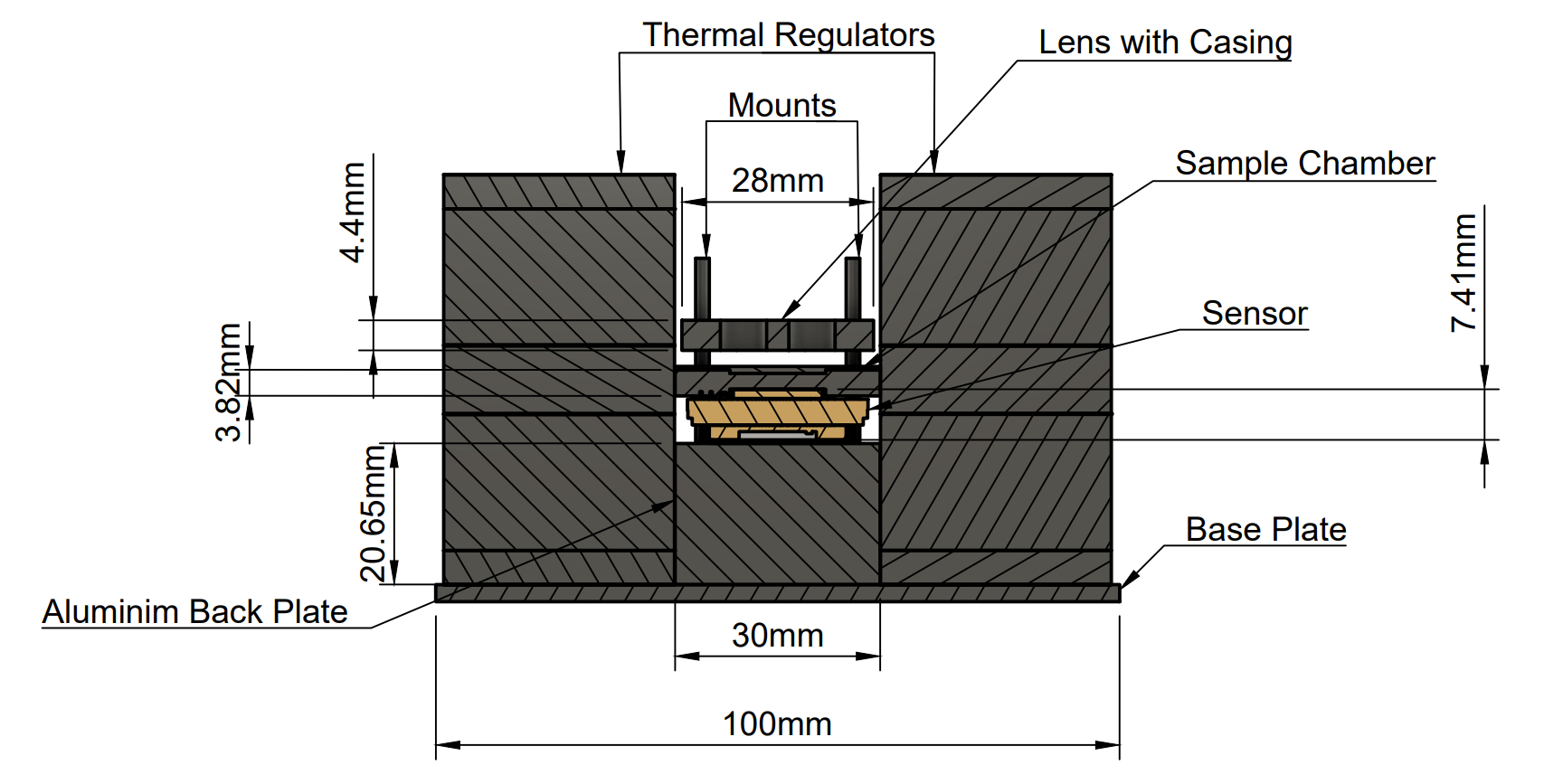 Software
Parameters
Functional Block Diagram
CAD Model
‹#›
Sample Chamber
Software
Parameters
Functional Block Diagram
CAD Model
‹#›
Image Sensor
Space: 3D Plus 12 MP CMOS Space Camera
Ours: Alvium 1800 U-1236m
Pixel Size: 3.45 μm × 3.45 μm 
Resolution: 4112 (H) × 3008 (V) 
Operating Temp:  -20 to +65 °C
Spectral Range: 300 – 1100 nm
Our laser's wavelength: 520 nm 
Dimensions: 38×29×29 mm
Pixel Size: 3.45 μm × 3.45 μm 
Resolution: 4096 (H) × 3000 (V) 
Operating Temp:  -40 to +70 °C
Spectral Range: 400 – 1000 nm
Dimensions: 30x40x40 mm
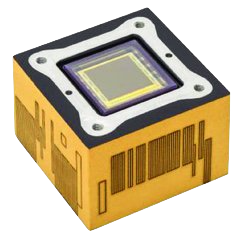 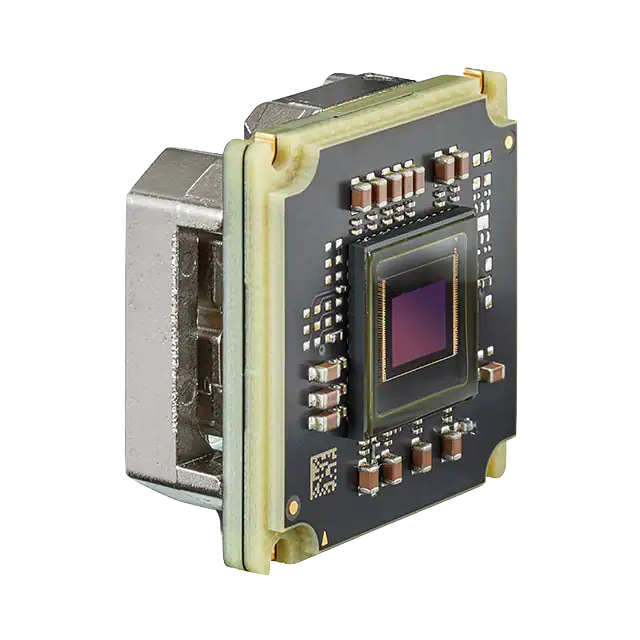 Software
Parameters
Functional Block Diagram
CAD Model
‹#›
Power Budgets
Software
Parameters
Functional Block Diagram
CAD Model
‹#›
[Speaker Notes: Put budgets in here]
System Functional Block Diagram
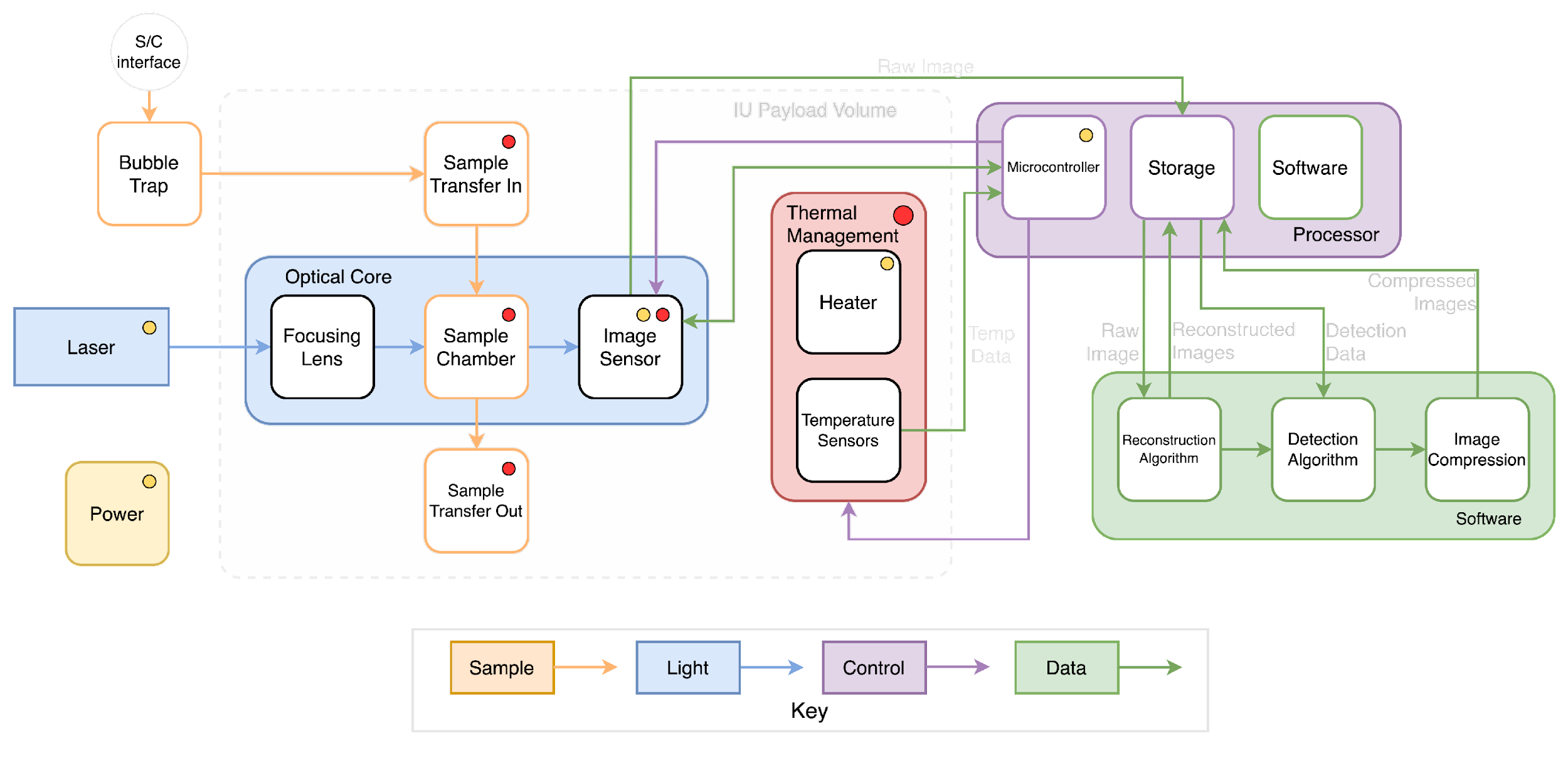 Software
Parameters
Functional Block Diagram
CAD Model
‹#›
Electronics Functional Block Diagram
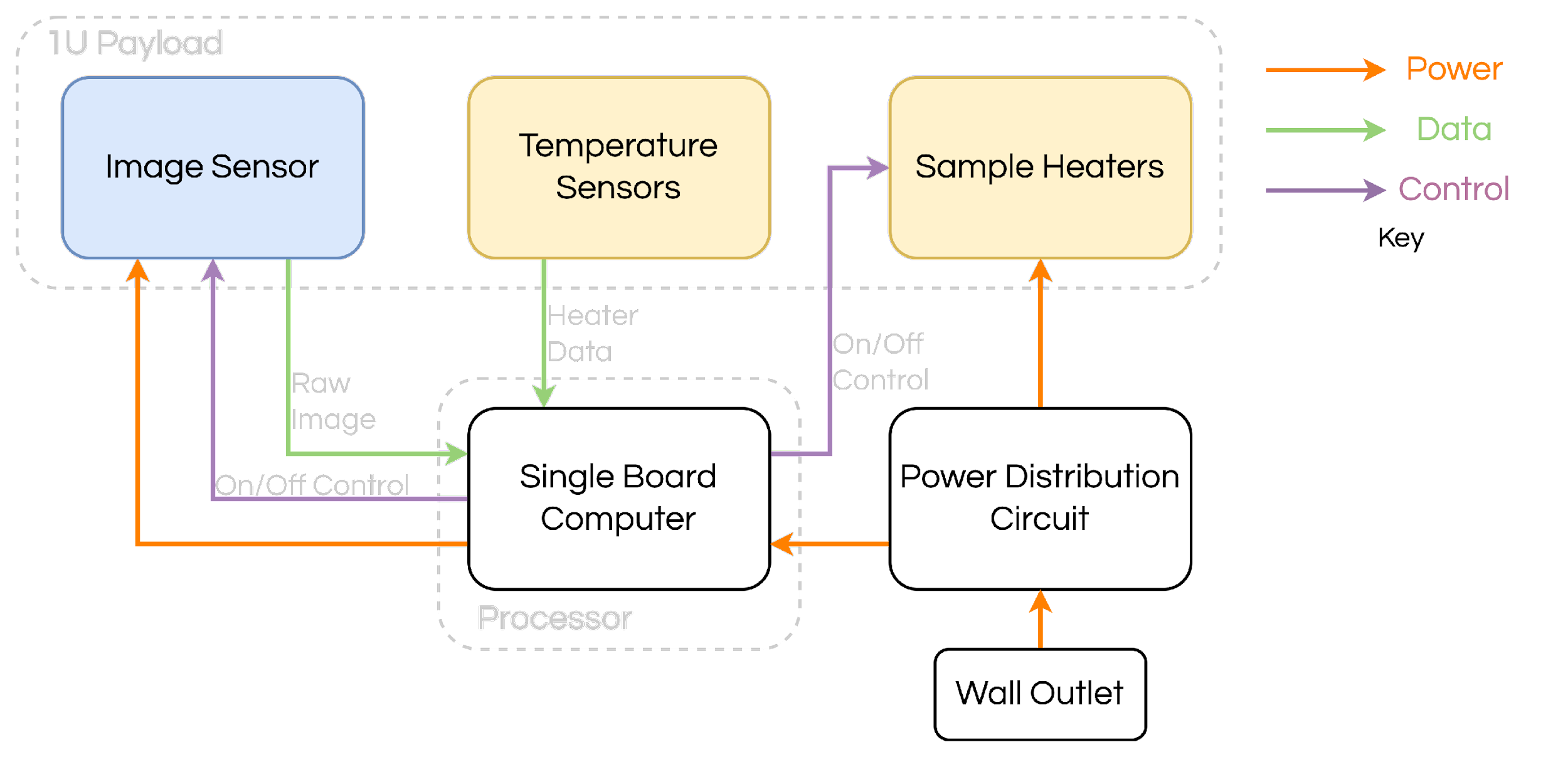 Software
Parameters
Functional Block Diagram
CAD Model
‹#›
General Software System Flowchart
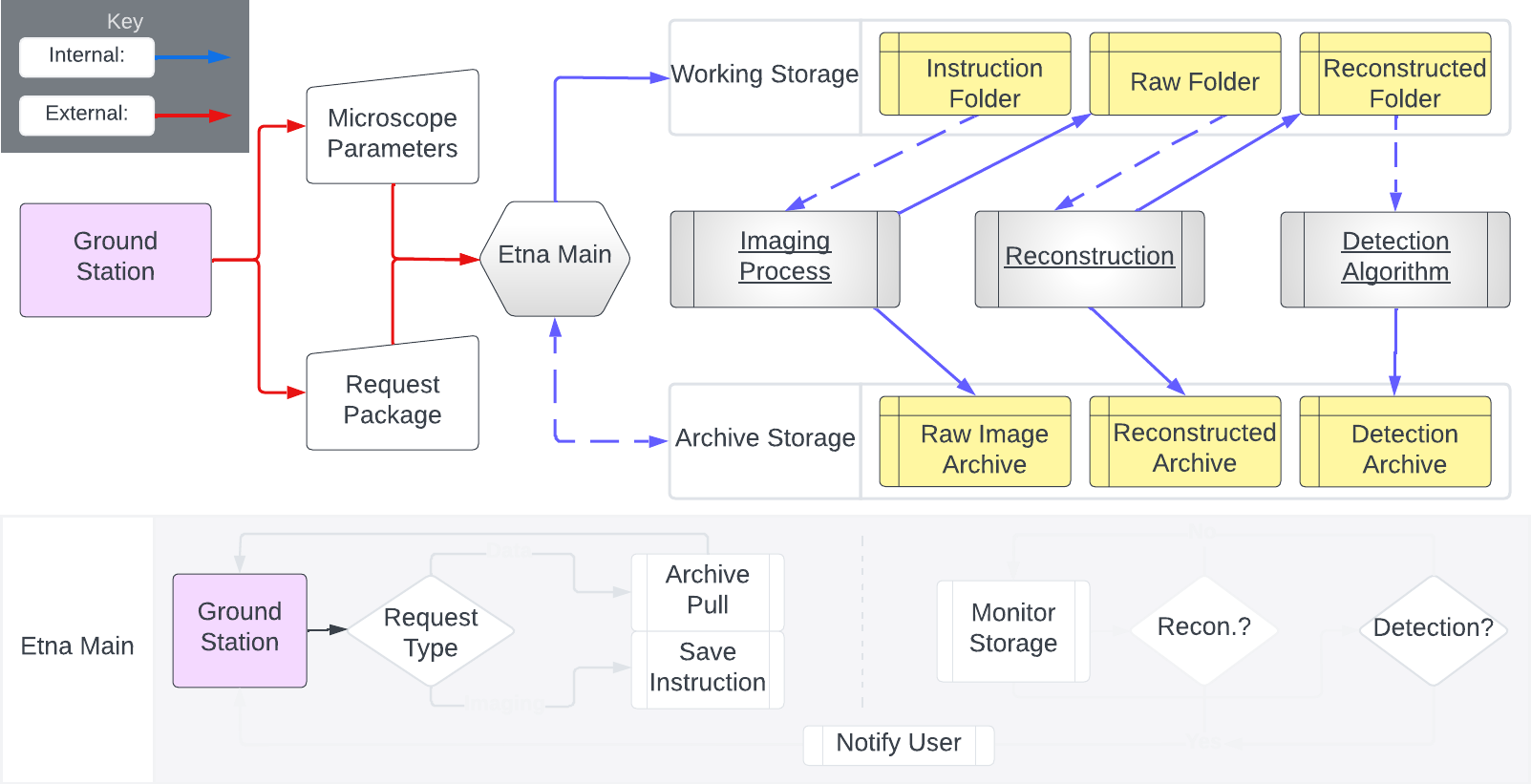 Software
Parameters
Functional Block Diagram
CAD Model
‹#›
Reconstruction, Flowchart, and Flop Analysis
Should consume < 5W, shall consume < 10W when active
Should consume < 0.1W, shall consume < 0.5W when inactive
12,000 seconds time limit for reconstruction
FFT: FLOPs = 4N2×log2(4N2)
Inverse FFT: FLOPs = N2×log2(N2)
Matrix Multiplication: FLOPs = 4N2
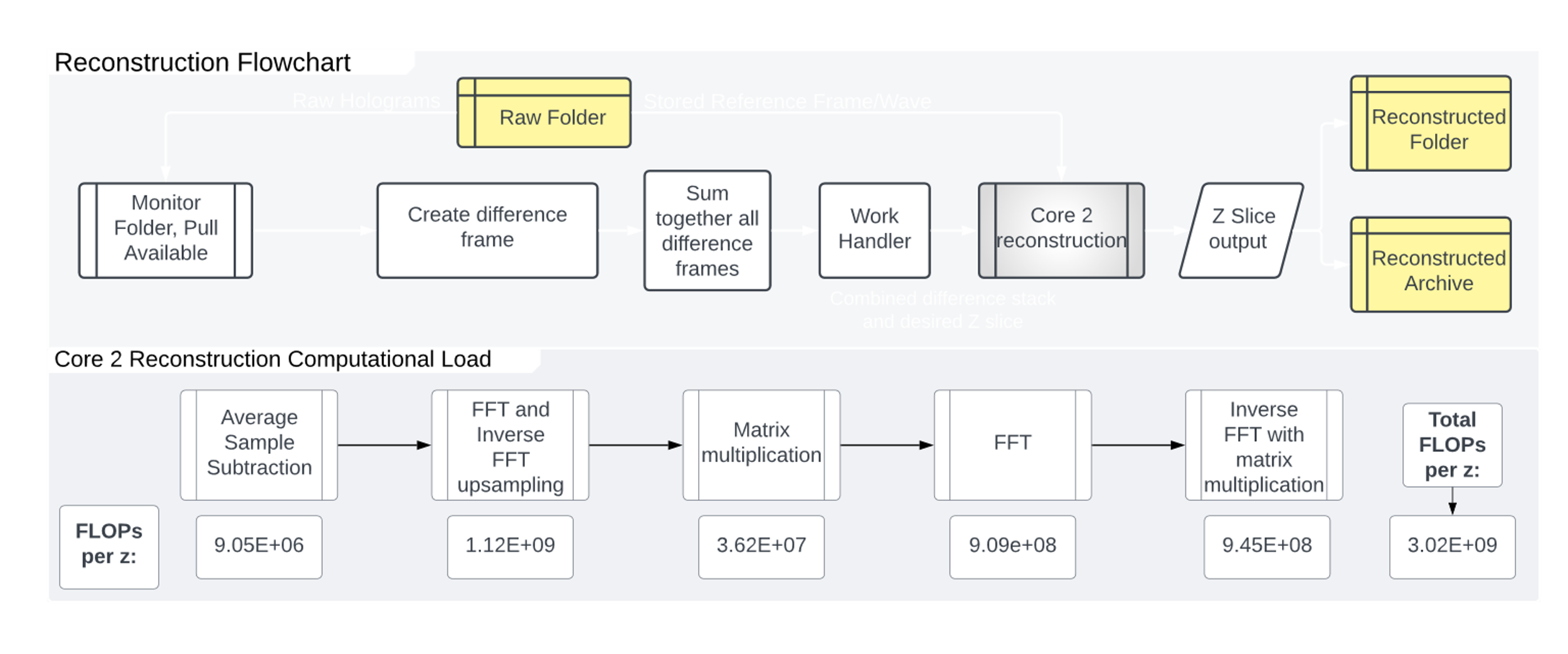 Software
Parameters
Functional Block Diagram
CAD Model
‹#›
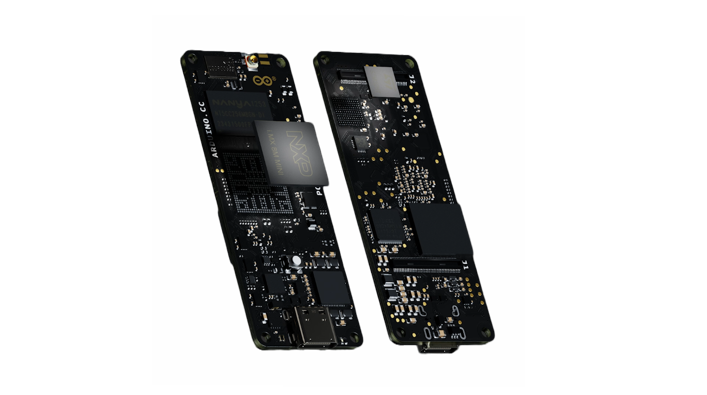 Processor: Portenta X8
CPU: 
4x ARM® Cortex-A53   (1.8 GHz)
1x  ARM® Cortex® M4 (400 MHz)
Microcontroller:
1x  ARM® Cortex-M7 (480 MHz)
1x  ARM® Cortex-M4 (240 MHz) 
4000 mW Maximum Power Consumption 
200 mW Low Power Mode
Component and assembly efficiency 
User Friendly
Language Choice / Compatibility
Linux OS preloaded onboard
Arduino driven microcontroller
High Safety Factor
Software
Parameters
Functional Block Diagram
CAD Model
‹#›
Computational Timeline
FLOPs : Total FLOPs
     total FLOPs per z * 2000 (z-slices)
F:  FLOPs per Clock Cycle
     8 32-bit FLOPS/Hz on the Cortex-A53
G:  Clock Speed
     (1.8 GHz)
Time = FLOPs ÷ (F×G)
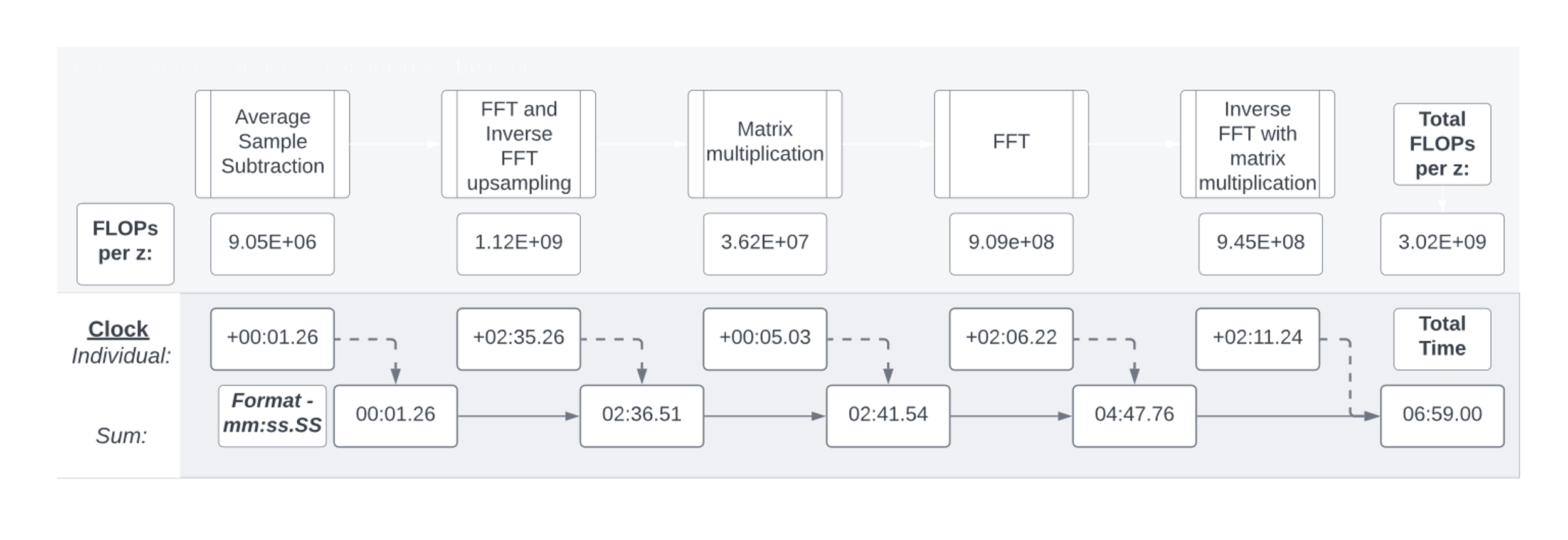 Software
Parameters
Functional Block Diagram
CAD Model
‹#›
CPEs and Risk
Design Solution
CPEs and Risk
Project Planning
Design Requirements
Verification and Validation
Project Purpose
Critical Project Elements
Critical Project Elements
Risk Matrix
‹#›
[Speaker Notes: Color boxes more, maybe shade boxes so its obvious 
Just saying reasons is clear]
Risk Matrix
Critical Project Elements
Risk Matrix
‹#›
Injury from Laser
Class 3b Laser: 5–500mW
Ours: 15 mW

Effect
Eye damage 
Burned skin
Critical Project Elements
Risk Matrix
‹#›
[Speaker Notes: Spell out LSO: Laser safety officer
High 5 is same as laser and optics]
Injury from Laser: Mitigation
Laser Safety Plan following ANSI Z136.1 Standard
Laser safety officer trained on team observer
Faculty PI who will be present at tests with powered laser
Glasses and skin protection for all testing personnel
Protective housing for laser
Restricted access to room laser testing room
Critical Project Elements
Risk Matrix
‹#›
Reconstruction Failure: Time Constraint
Effect
Reconstruction not completed in time 
Sample backlog 
Power limit reached
Mitigation
Large processor safety factor
Parallelized software architecture
Critical Project Elements
Risk Matrix
‹#›
[Speaker Notes: Maybe Consequence is too high? If we get 50% detection for our project that is still good. 

How do we test for life detection ?]
Bubbles Accumulating in Sample Chamber
Effect
Failure in imaging
Too many bubbles or too large of a bubble for detection
Mitigation
Bubble trap at fluid intake
Shape of sample chamber
Tubing material
Critical Project Elements
Risk Matrix
‹#›
[Speaker Notes: Want to add more verbal explanation given on this slide

Add bubble trap, add shape of sample chamber? No hard edges etc. 

Bubble in chamber causes no image, maybe put it at 4?]
Risk Matrix: New
Critical Project Elements
Risk Matrix
‹#›
Design Requirements
Project Planning
Design Requirements
Verification and Validation
CPEs and Risk
Design Solution
Project Purpose
Optical Architecture
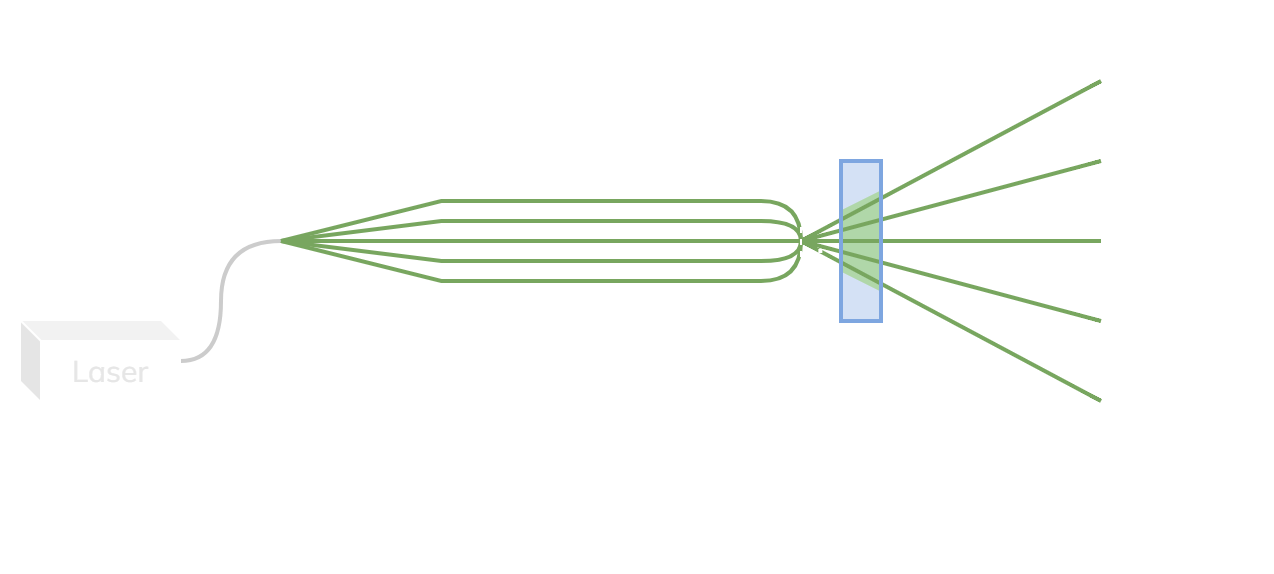 Thermal System
Optical Architecture
‹#›
[Speaker Notes: Input Design Requirements and functional requirements in beginning]
Resolution Model Inputs
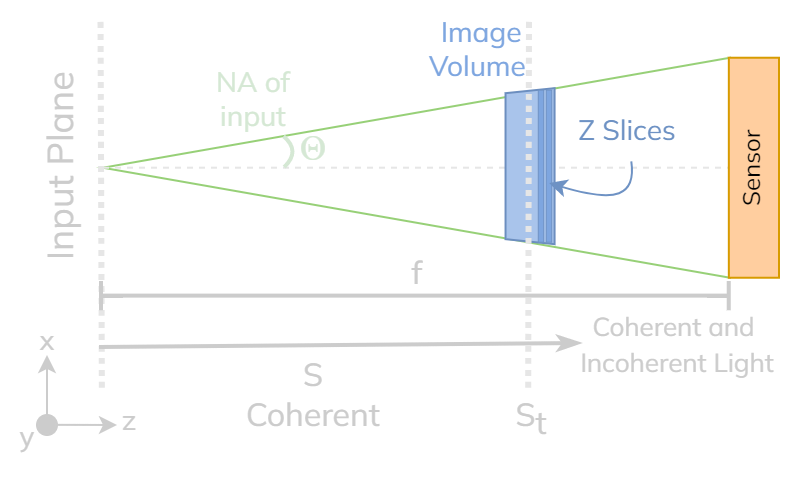 Incoherent Eq:
Coherent Eq:
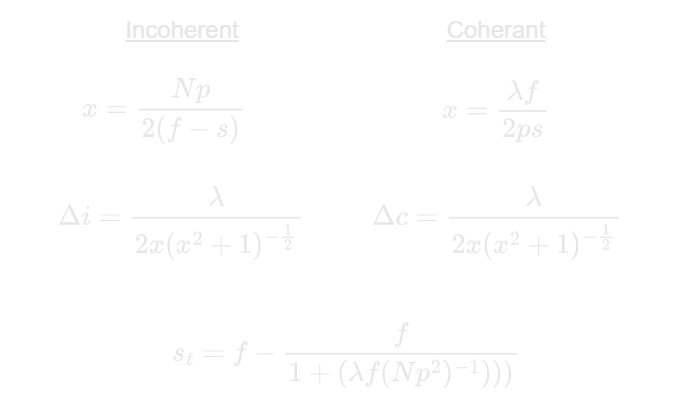 Laser: Wavelength (λ) = 520 nm
Sensor: Width of pixel (p)  = 3.45 um
     Number of Pixels (N) = 3008
Thermal System
Optical Architecture
‹#›
Resolution Model Outputs
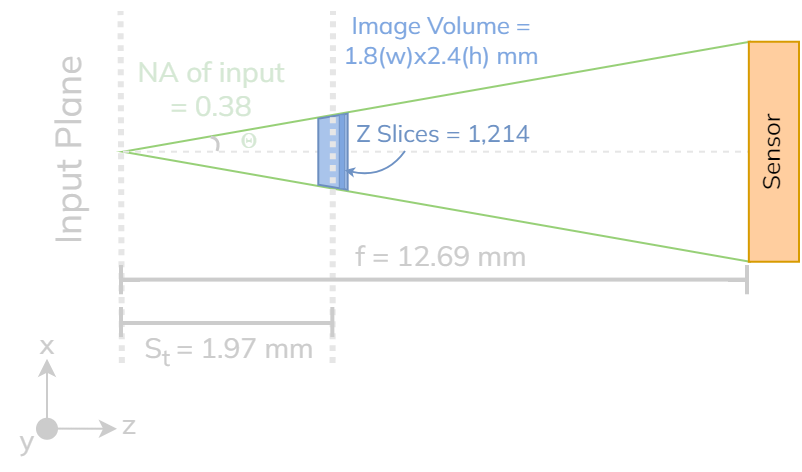 Best resolution = 0.60 um
Resolution FOS = 1.3
Z slices = 1,214
Minimum chamber dimensions: 
Radius = 1.18 mm
Depth = 1.82 mm
Thermal System
Optical Architecture
‹#›
[Speaker Notes: Best resolution is at St (just day this, not on the slide)]
Attenuation Model
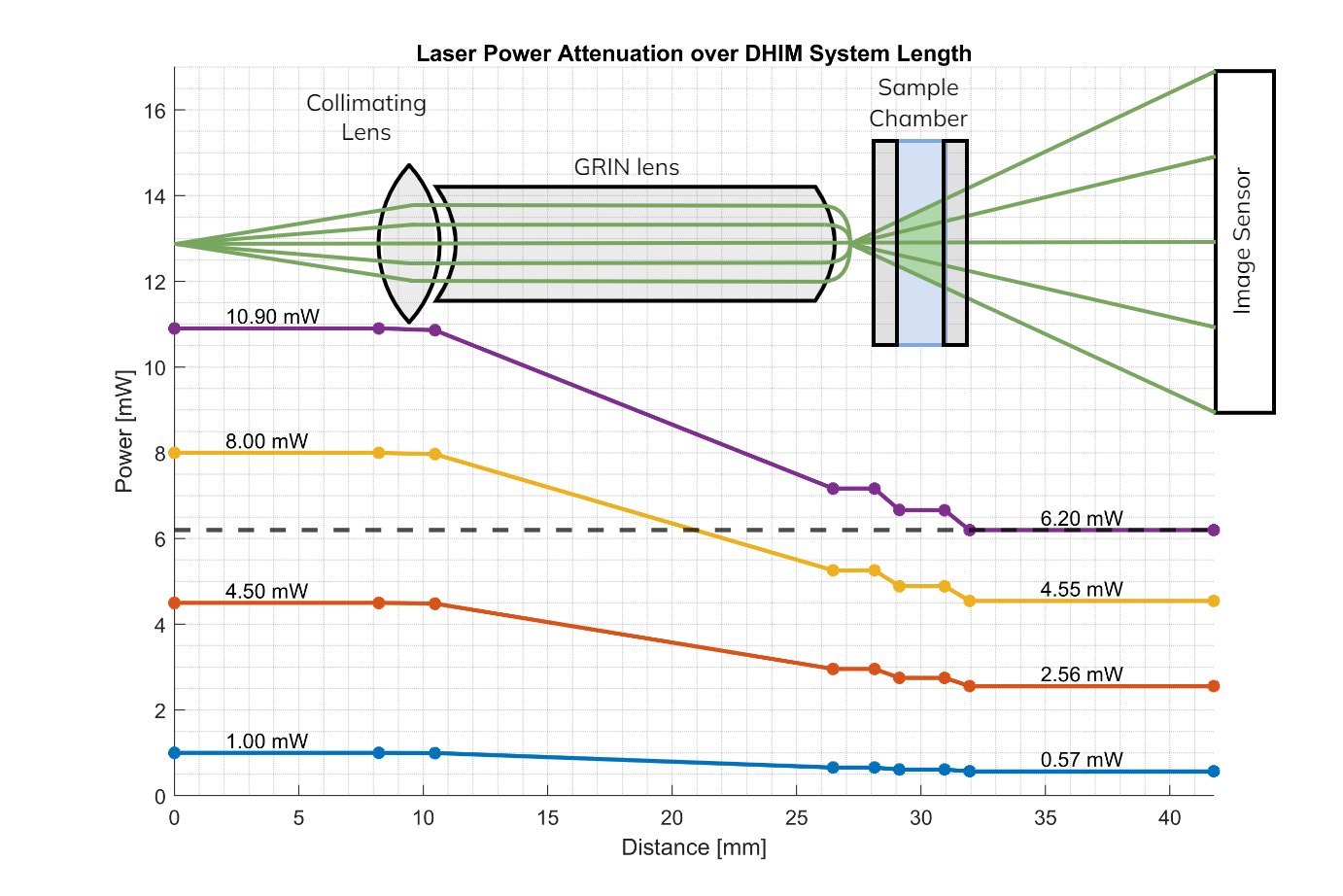 Required laser power = 10.3 mW
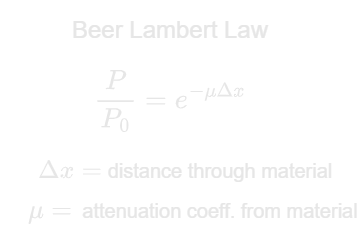 Required power at sensor = 6.20 mW
Thermal System
Optical Architecture
‹#›
Thermal System
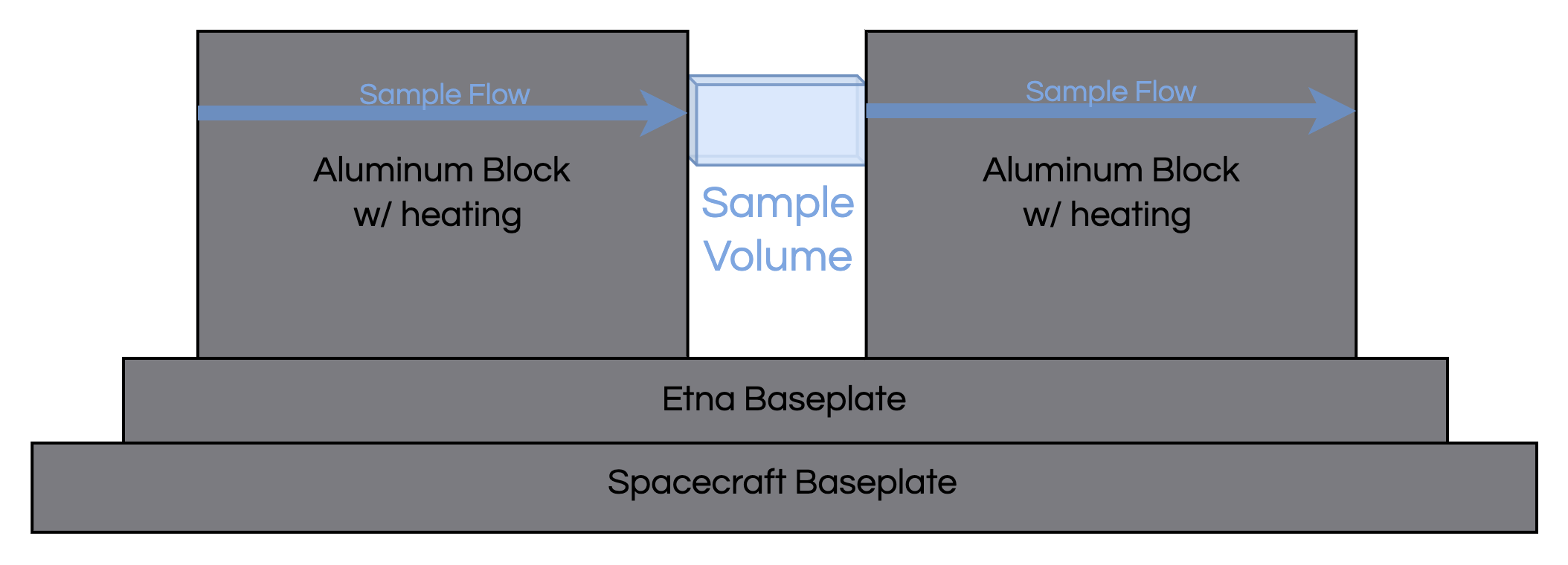 Axial View
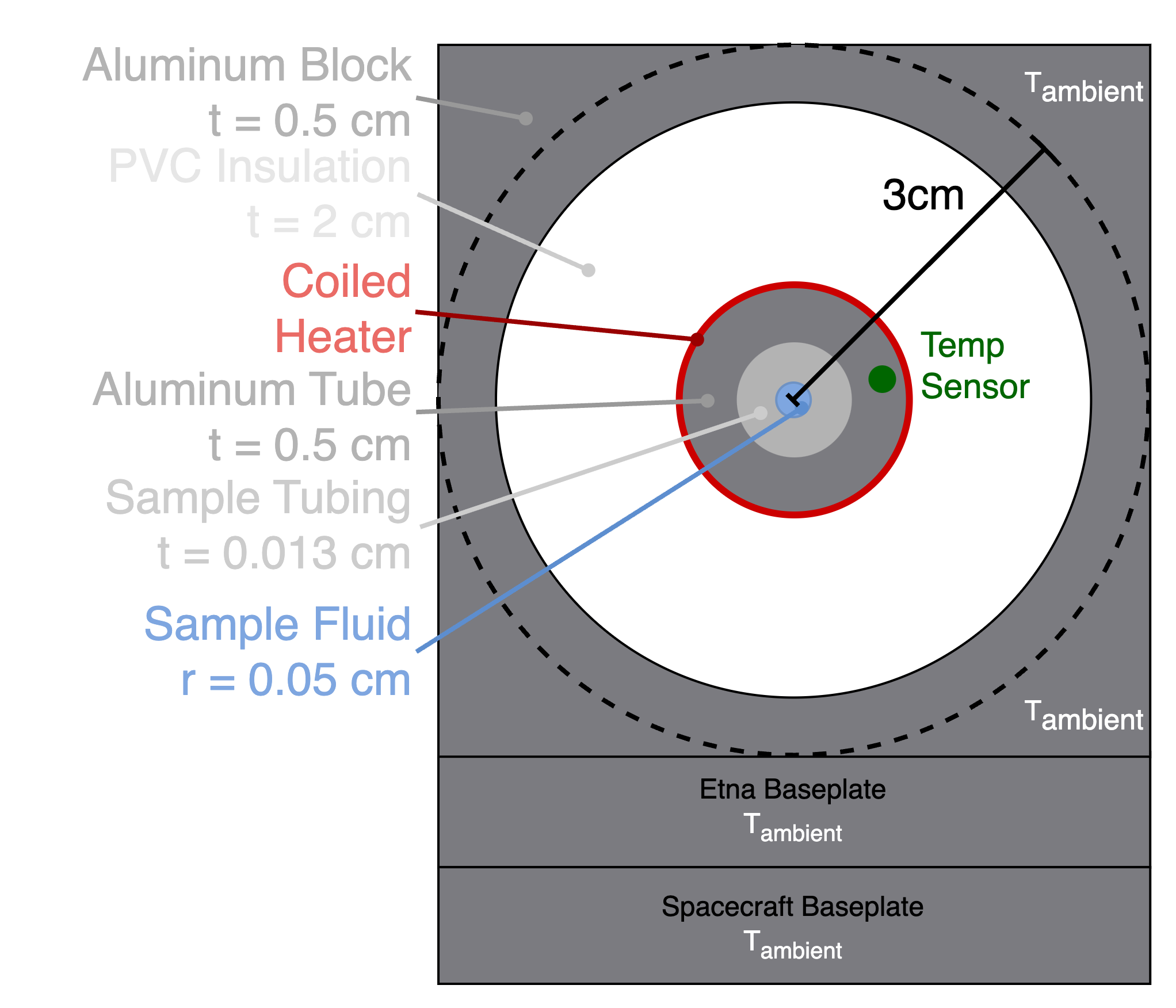 Side view
Note: Thermal grease between each layer
Thermal System
Optical Architecture
‹#›
Thermal Analysis
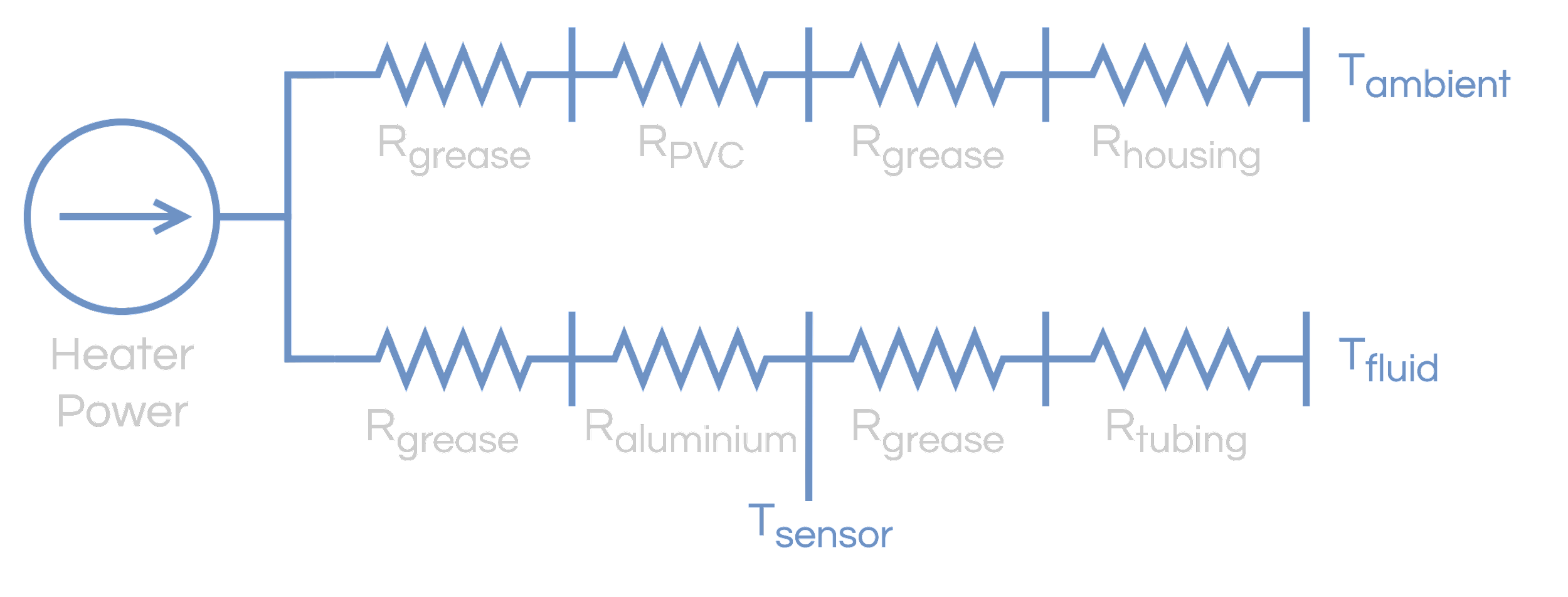 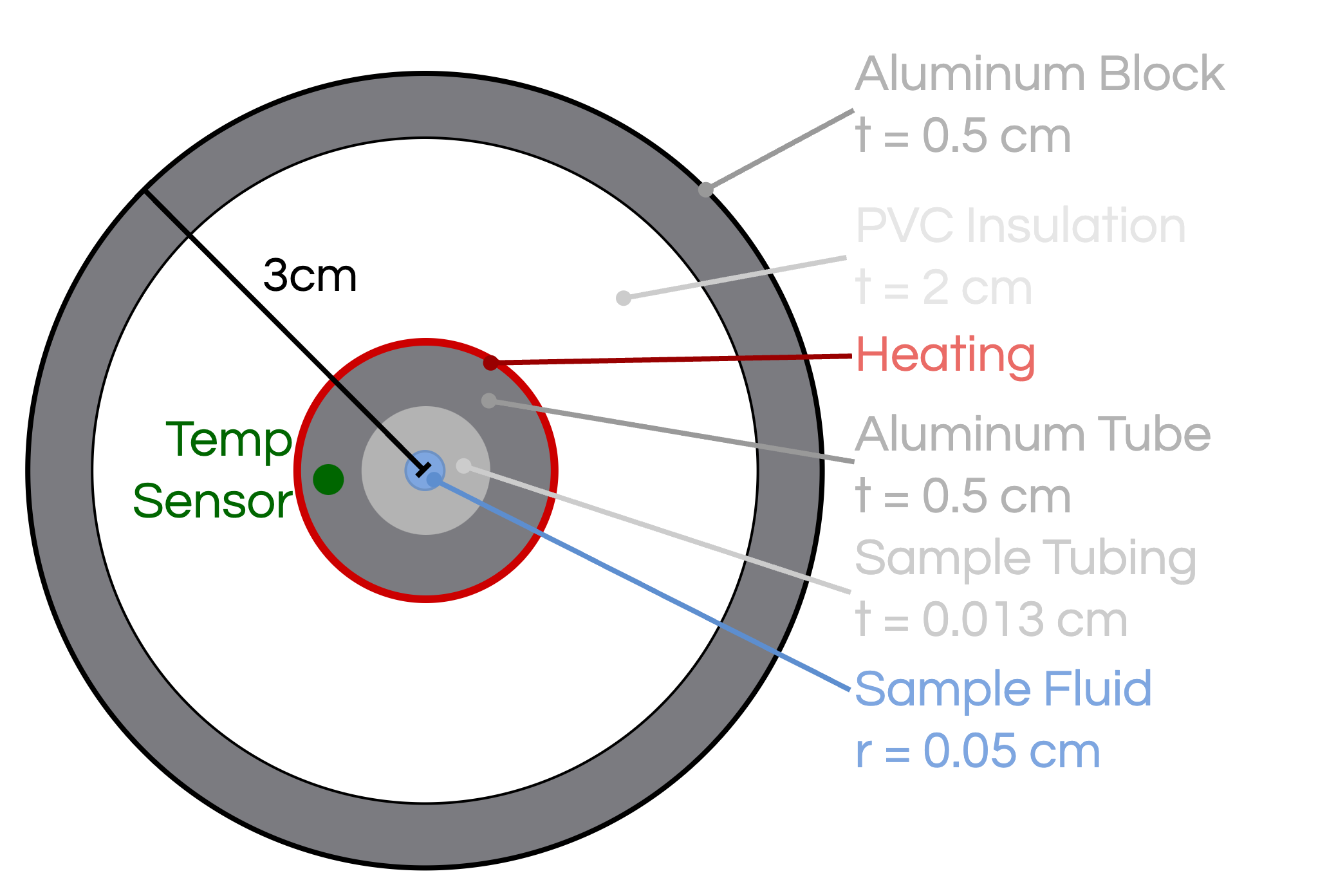 Simplifying Assumptions:
The temperature at the surface of the outer circle is held at ambient temperature
The heat transfer is radial, with no deviations through the length
Note: Thermal grease between each layer
Thermal System
Optical Architecture
‹#›
Thermal Analysis Results
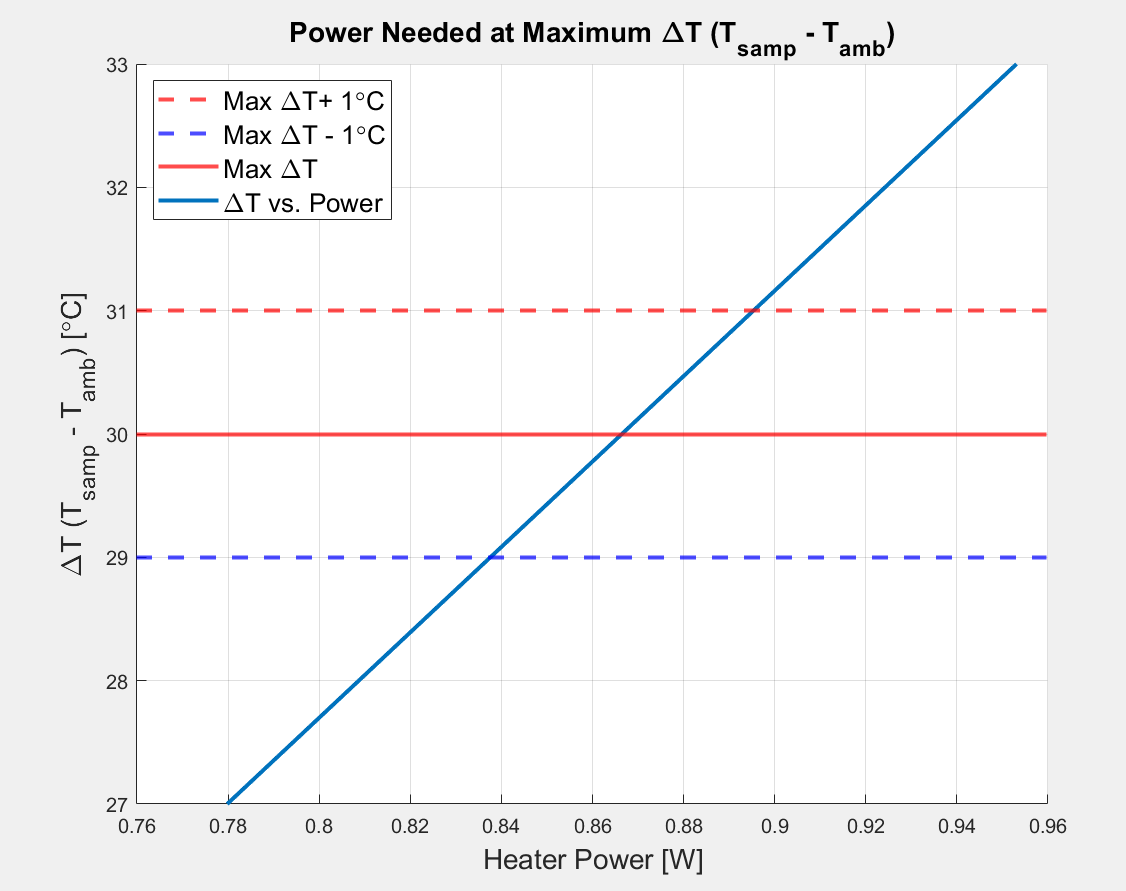 Maximum Power Required: 0.84 - 0.9 W

Power Budget: 0.9 W of 6 W

Mass of Aluminum Block Heating System: 0.17 kg
Thermal System
Optical Architecture
‹#›
Imaging Chamber Temperature Control
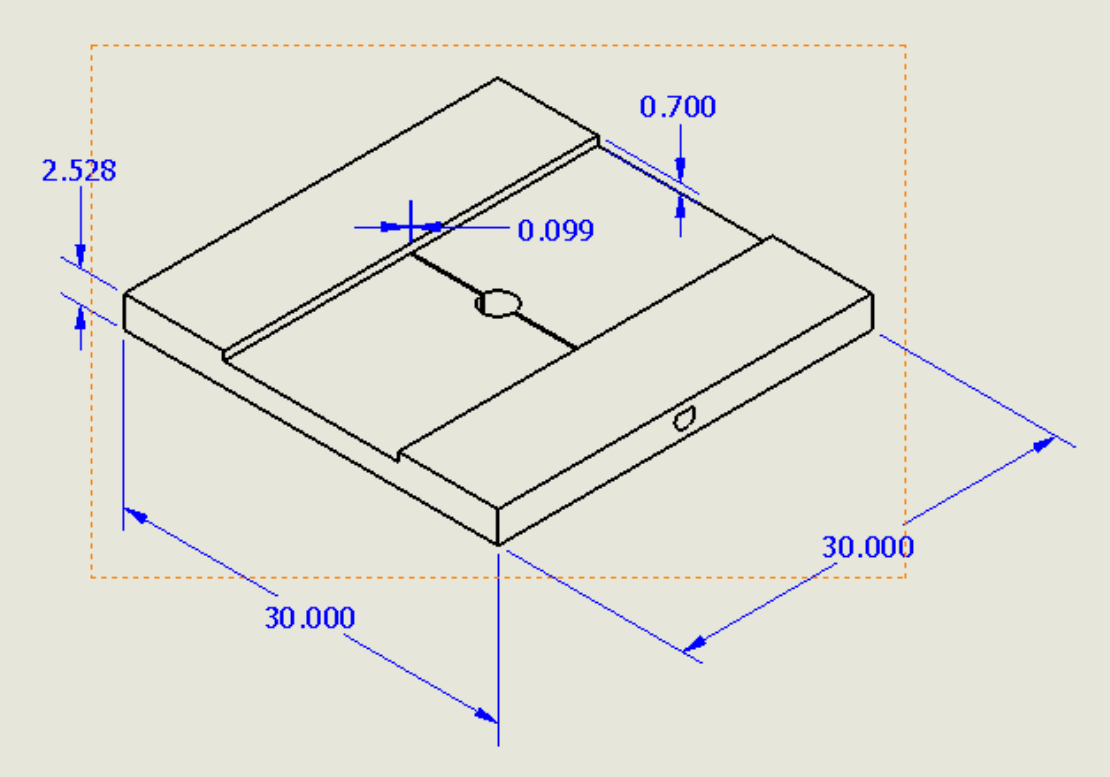 Temperature Probe
The temperature behavior of the sample when flowing will be modeled and reported in the Spring

When fluid is not flowing, the regulator must hold the sample temperature to above 1 degree C

Two coiled wire heaters will be used to keep the sample liquid

Maximum Heater Power needed: 50 mW
Coiled Wire 
Heaters
Coiled Wire Heaters
Measurement Units: mm
Thermal System
Optical Architecture
‹#›
Temperature Measurement Circuitry
Thermistor Circuit
Resistive Heater Circuit
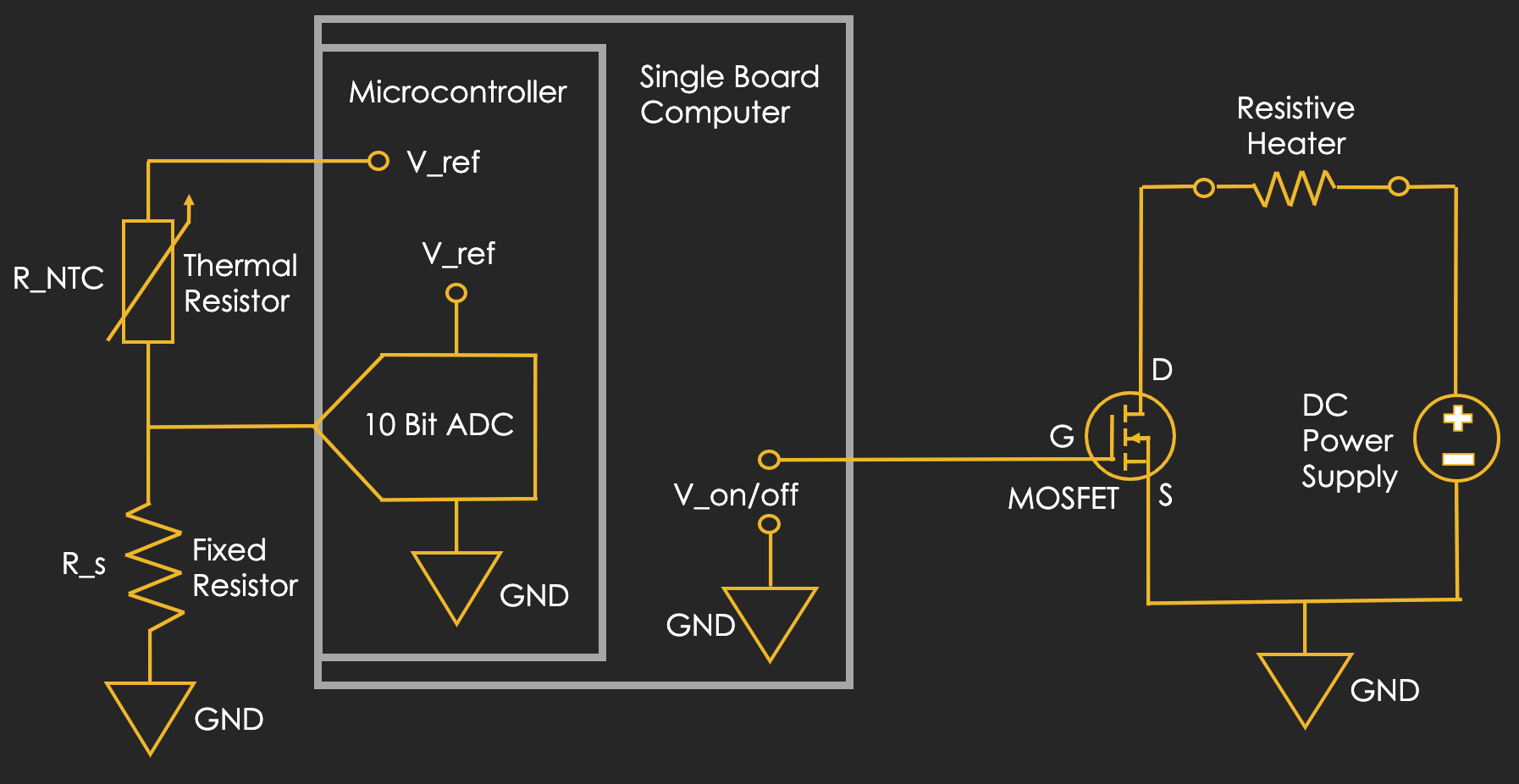 * There will be 5 NTC thermistors and 3 resistive heating elements
Thermal System
Optical Architecture
‹#›
Temperature Measurements
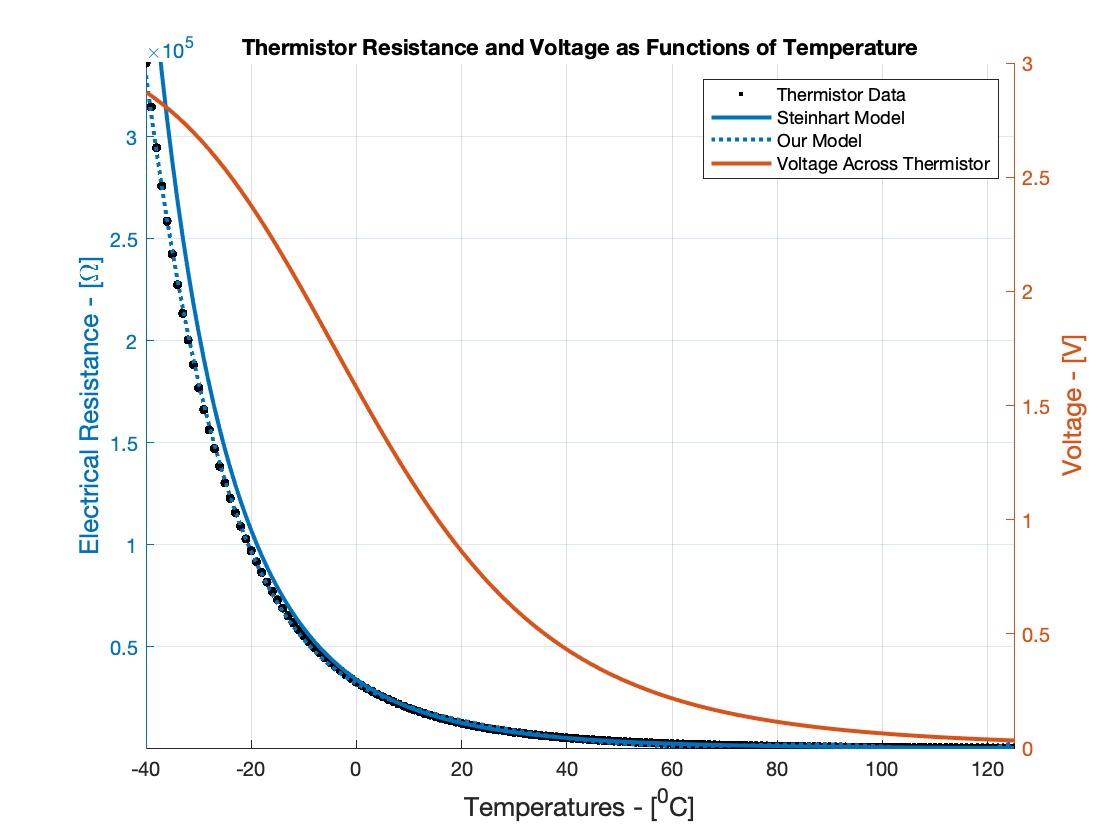 Step 1: Measure the voltage across the fixed value resistor

Step 2: Calculate the voltage across the thermal resistor

Step 3: Calculate the electrical resistance of the thermistor

Step 4: Calculate the temperature of the sensor

Steinhart Equation:

The microcontroller will then determine if the heater needs to be on or off
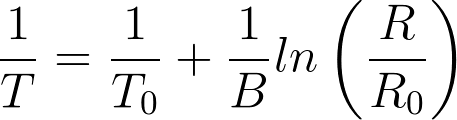 * Values used in model: 3.1 V, fixed resistor = 10 kOhm, thermistor = 10 kOhm @ 25 degC
Thermal System
Optical Architecture
‹#›
Verification and Validation
Project Planning
Design Requirements
Verification and Validation
CPEs and Risk
Design Solution
Project Purpose
Electrical Testing
Objective
Test accuracy of temperature measurements
Plan 
Use a calibrated temperature probe and compare the calibrated temperature measurements to the thermistor values
Measurements
Temp. from thermistor
Temp. from calibrated temp sensor
Pass Criteria
Thermistor measurement of fluid within 1°C
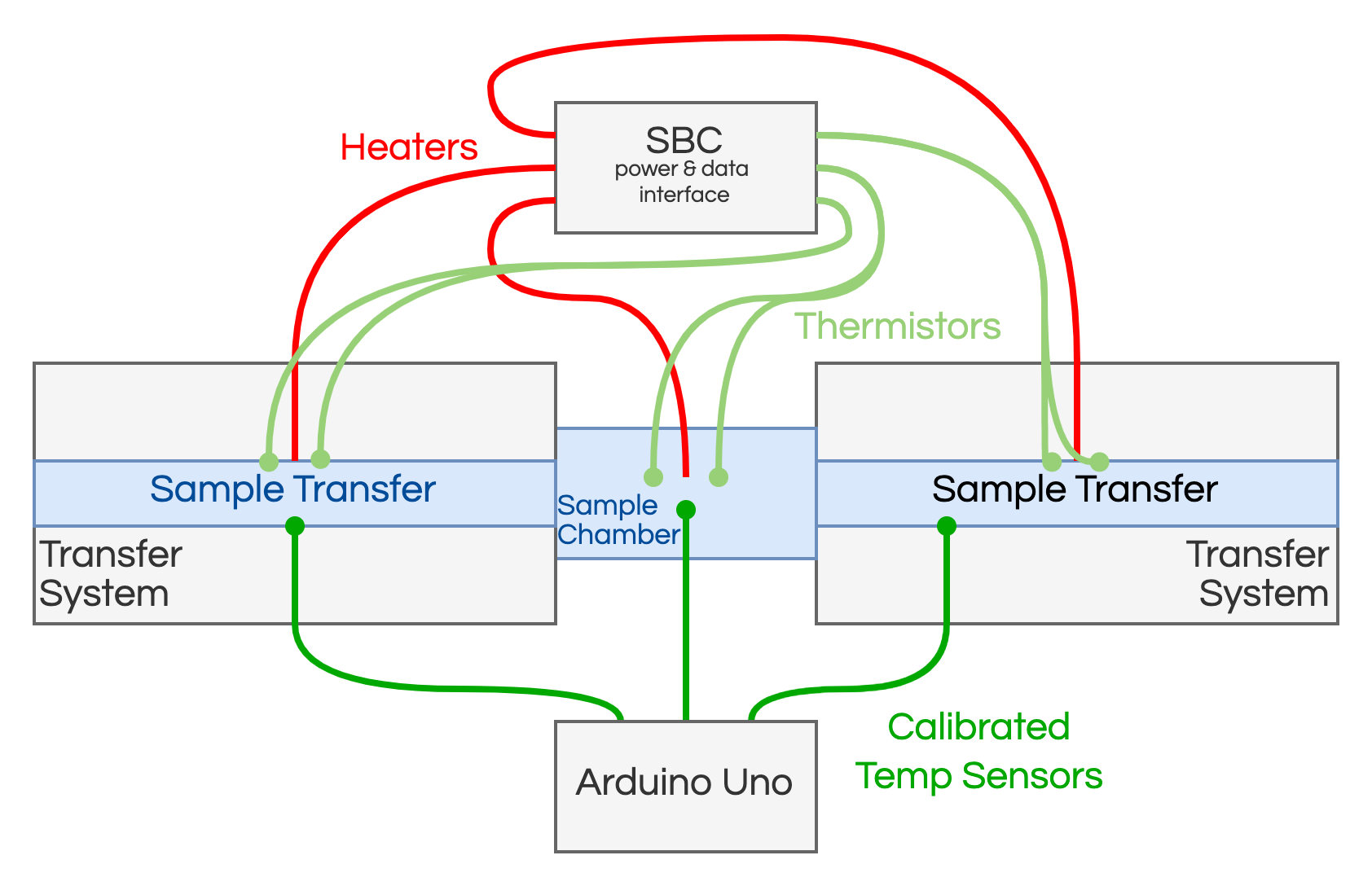 Optical
Thermal
Structural
Electrical
‹#›
Thermal Operation
Objective
Test that the microscope(optical components) can operate at -15C and +40C
Plan 
Place payload into oven/freezer until the required temperature is met
After temp is reached, remove payload and test microscope operations
Measurements
Multiple sensors reading temp throughout the payload
Pass Criteria
Microscope can function after experiencing min/max survival temps
Optical
Thermal
Structural
Electrical
‹#›
Structure Survival
Objective
Use Solid Works to simulate vibrations 
Plan 
Simulate vibration of payload
Measurements
Measure stress and displacement of payload components
Pass Criteria
Modelled optical chain is still aligned
Payload doesn’t deform
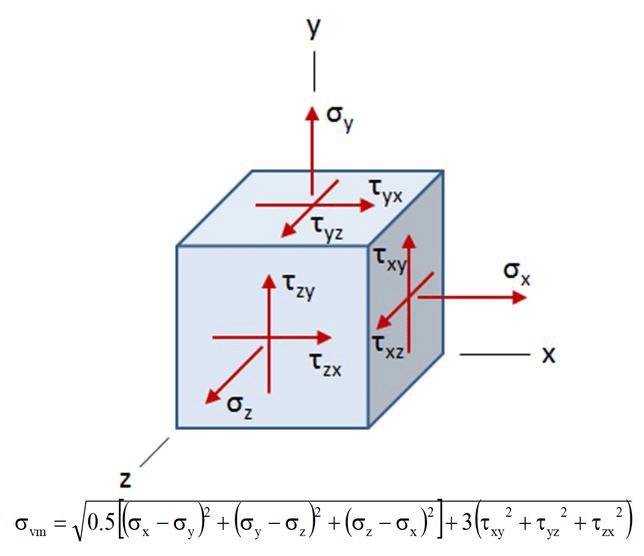 Optical
Thermal
Structural
Electrical
‹#›
Structure Survival
Objective
Use Solid Works and Fusion 360 to simulate continuous g forces 
Plan 
Simulate g force on payload
Measurements
Measure deformation and movement of components
Pass Criteria
Modelled optical chain is still aligned
Payload doesn’t deform
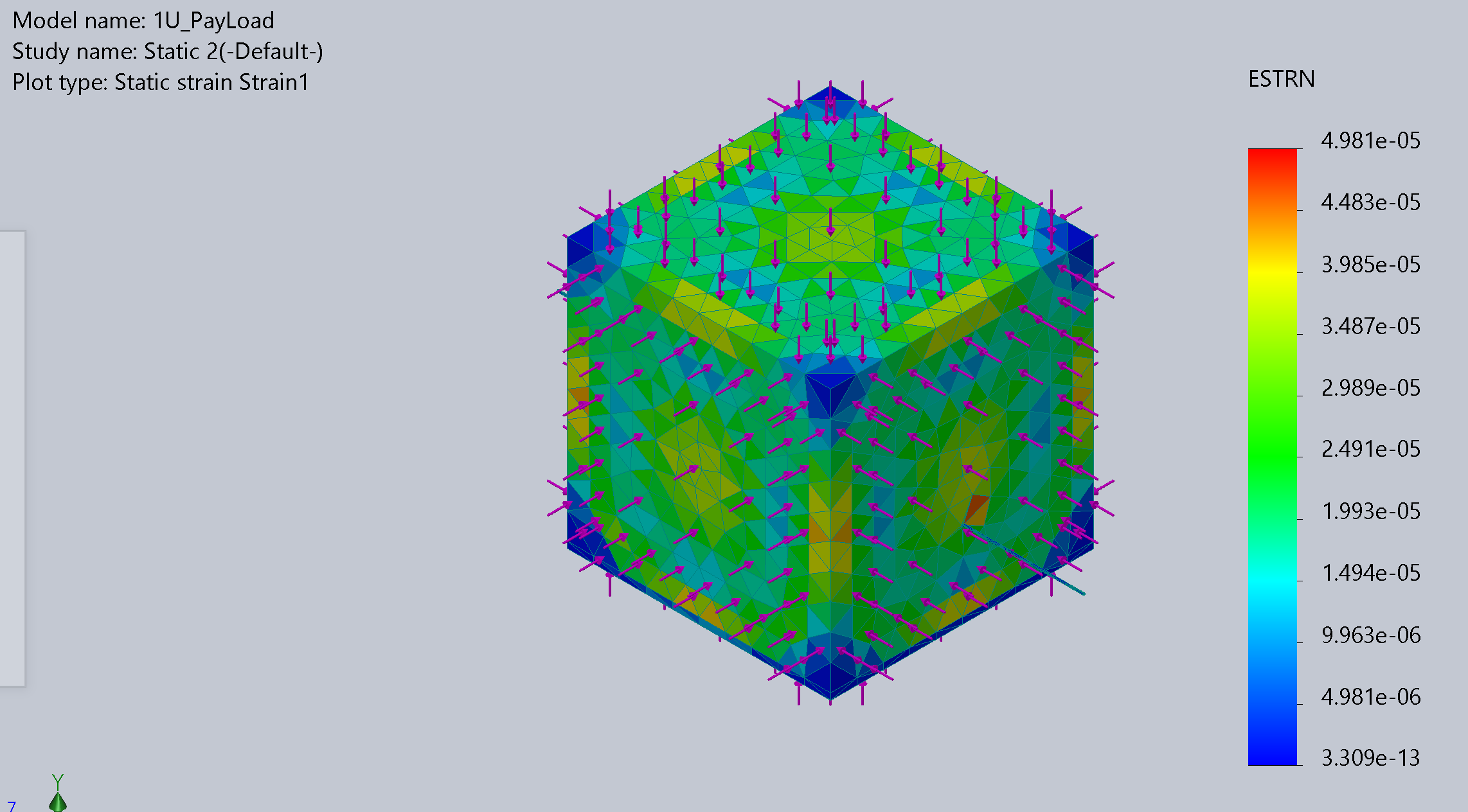 Optical
Thermal
Structural
Electrical
‹#›
Work Requiring Laser Use
Optical
Thermal
Structural
Electrical
‹#›
Project Planning
Project Planning
Design Requirements
Verification and Validation
CPEs and Risk
Design Solution
Project Purpose
Budget
Gantt chart
Budget
Work Plan
‹#›
Gantt chart
Budget
Work Plan
‹#›
Gantt chart
Budget
Work Plan
‹#›
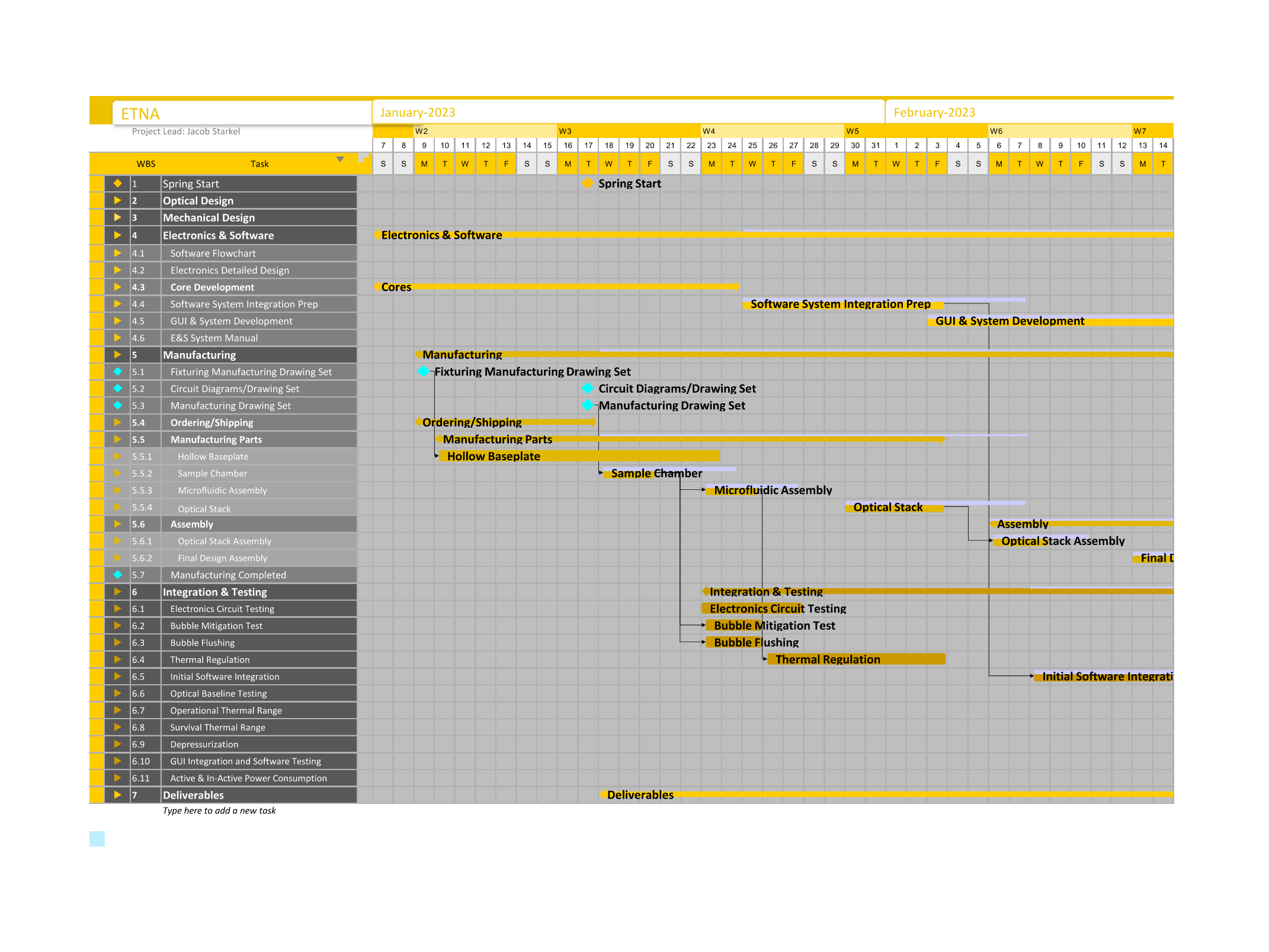 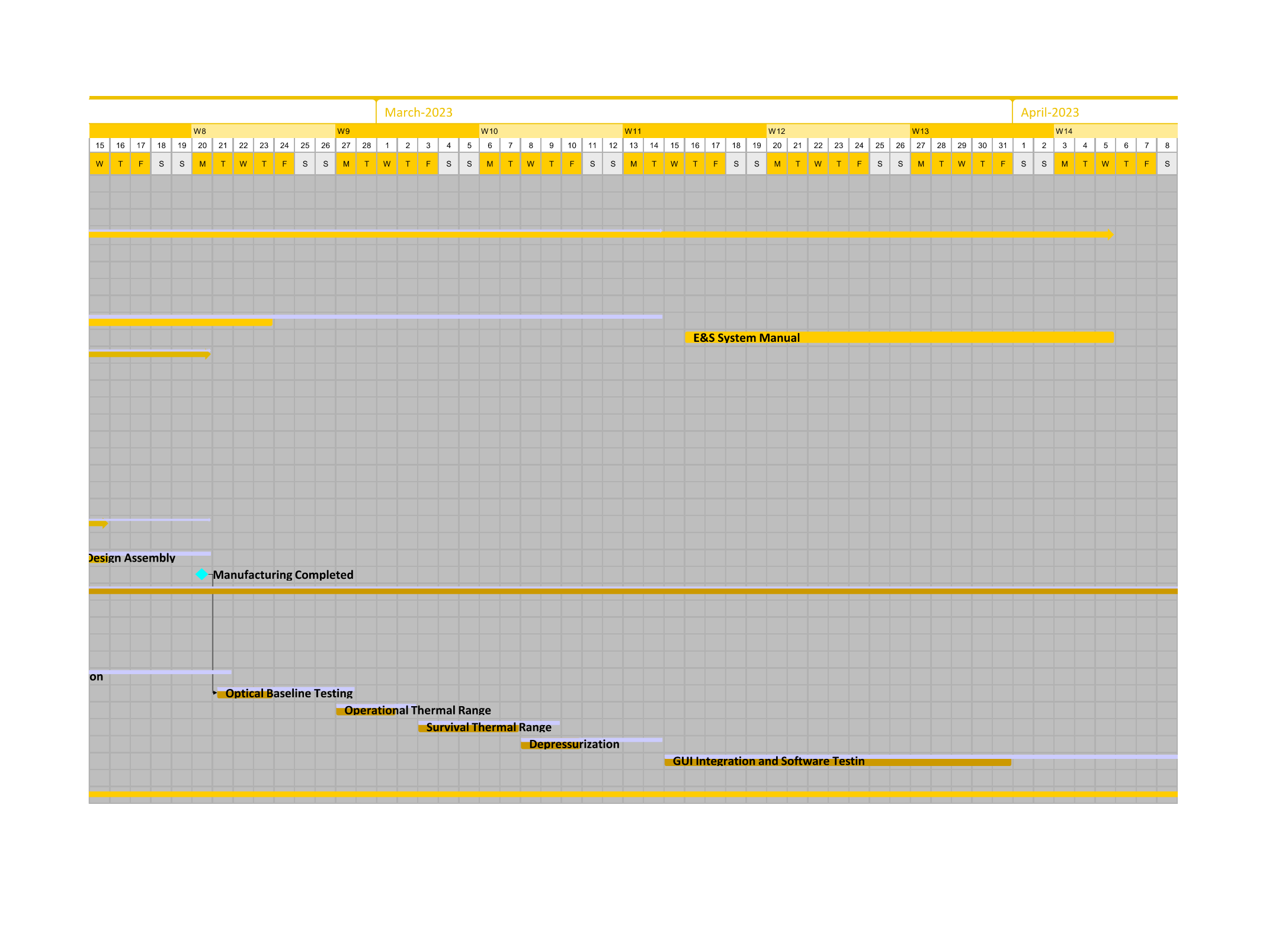 March 2nd
Critical Path
Gantt chart
Budget
Work Plan
‹#›
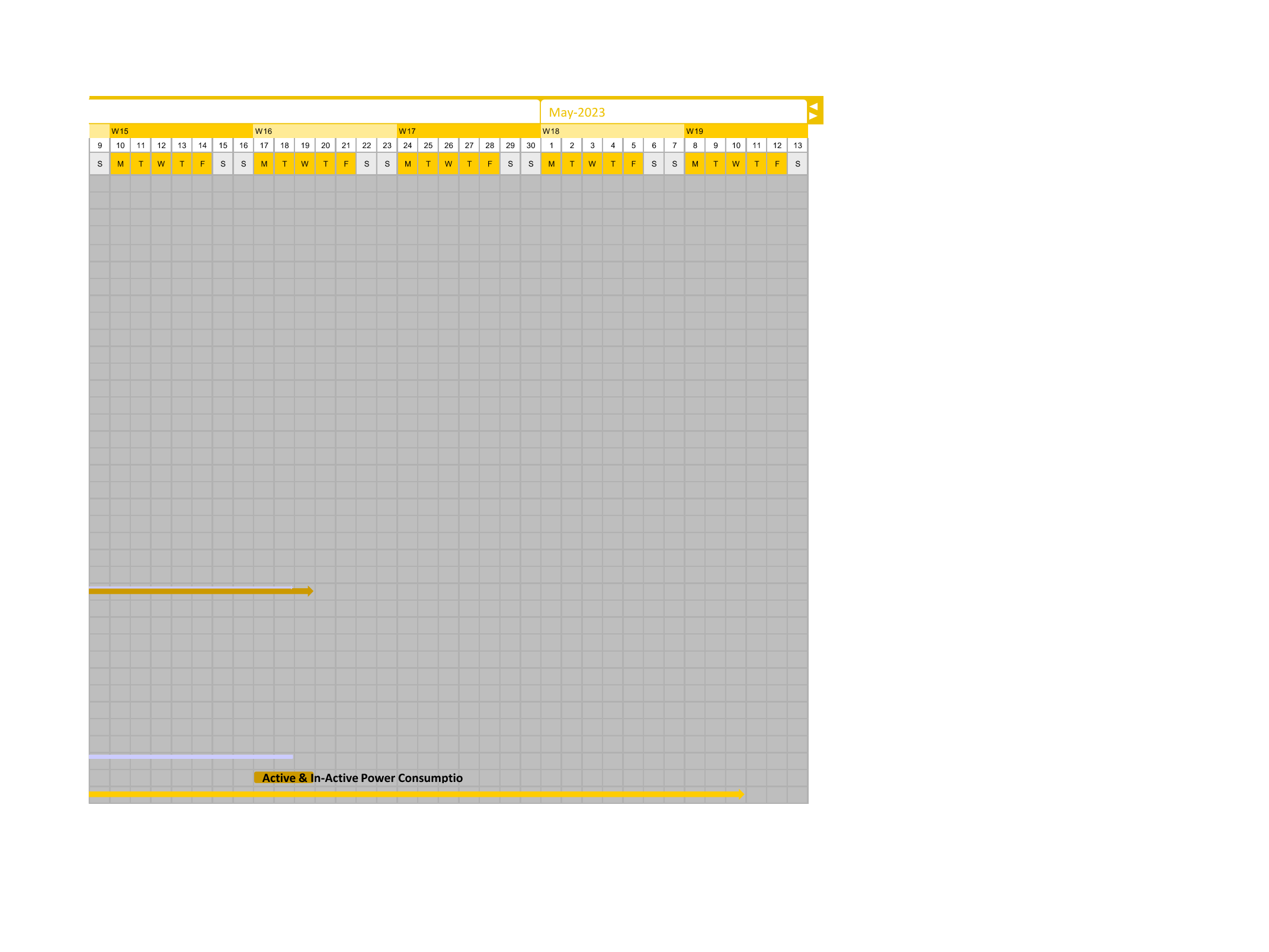 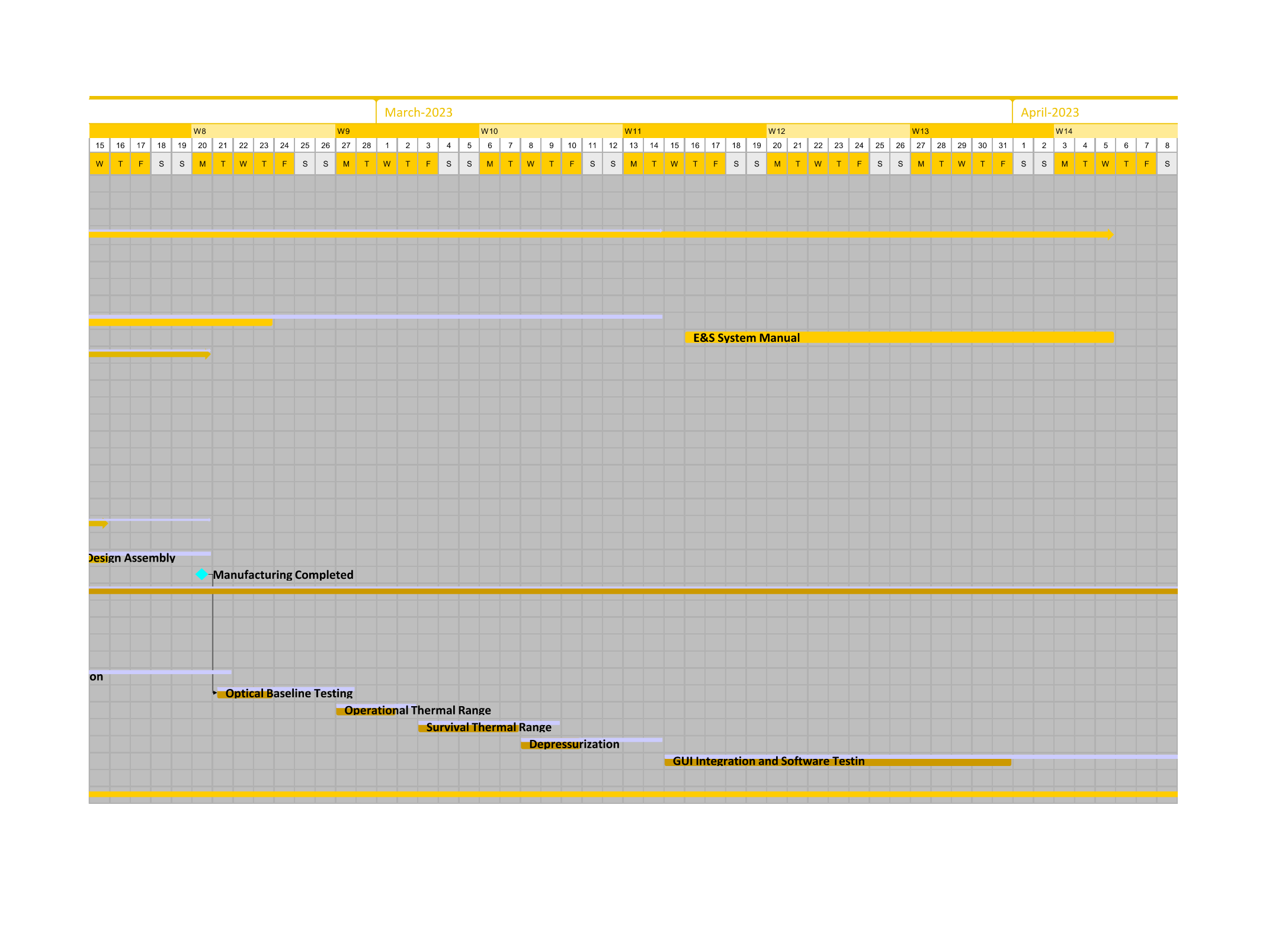 Electronics & Software Cont.
March 2nd
GUI & System Development Cont.
Semester End
Integration & Testing Cont.
Testing Complete
Operational Thermal Range
Critical Path
Gantt chart
Budget
Work Plan
‹#›
Questions?
Acknowledgements
Dr. Shu-Wei Huang (Laser expert, Laser selection)
Grant Berland (PhD candidate optical instrument design, attenuation model verification) 
Dr. Kevin Stenson (Light physics expert, attenuation model verification)
Knight Optical (Tech expert, Lens choice verification for purpose) 
Giselle Koo (Electronics expert, sensor power requirement verification)
‹#›
Acknowledgements(cont.)
Josh Mellin (Aerospace and research software engineer)
Alexandra Le Moine (Thermal analysis help)
KatieRae Williamson (Sample chamber and Prototyping)
Matt Rhode (Prototyping and Manufacturing assistance)
Thomas Schibli (Atomic and optical Physics Professor)
Trudy Schwartz (Temperature control electronics help)
Bobby Hodgkinson (Temperature control electronics help)
Margaret Ashton, RRPT (Radiation Safety Officer)
Kenneth Barat (Laser Safety Consultant)
‹#›
References
Optics:
Optical Model Equation Source
Europa In Depth - NASA
Seawater Optical Properties - Britannica

Mech:Stress Strain Calculations
Laser Safety:
CU Laser Safety
Laser Institute Guidlines
‹#›
Backup Slides
Order of Backup Slides
Laser and Laser Safety (Slides 56-66)
Components (Slides 67-71)
Testing (Slides 72-82)
Risk Matrices (Slides 83-87)
Budget Breakdown (Slides 88-92)
CAD Breakdown (Slides 93-97)
Optics Further Details (Slides 98-110)
Mechanical Further Details (Slides 111-112)
Electronics Further Details (Slides 113-115)
Software Further Details (Slides 116-120)
Requirements (Slides 126-149)
‹#›
Laser & Laser Safety
Laser
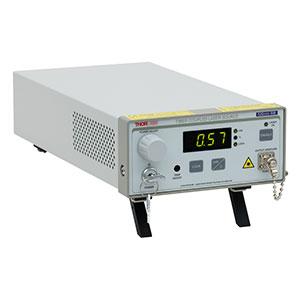 Power:
Min: 13 mW
Typical: 15 mW
Wavelength: 520 nm ± 10 nm
Temperature ranges:
Operation: 15C – 35C
Storage: 0C – 50C 
Class: 3B
Cost: $ 3,757.10
‹#›
Laser Safety: Classifications
Class 3b lasers:
Output between 5-500 mW for continuous wave 
< 0.125 J within 0.25 second for a pulsed laser.
Serious eye hazard from viewing the direct beam or specular reflections
May be hazardous under direct and specular reflection viewing conditions, but is normally not a fire hazard, diffuse reflection hazard, nor a laser generated air contaminant (LGAC) production hazard.
‹#›
Laser Safety: Control Measures
‹#›
Laser Controlled Area (CU)
Restricted access to the area
Control of the beam to prevent the beam and reflections from extending beyond the area
Removal of reflective materials in and near the beam path
Appropriate laser eye protection if there is a possibility of exposure to laser radiation above the MPE
A warning sign posted outside the area
Only personnel trained in the operation of the laser and laser safety should be permitted to operate the laser or laser system
An individual knowledgeable in laser safety needs to directly supervise the laser-controlled area
The area should be posted with appropriate warning signs
Access should be restricted to the laser controlled area.
The beam should be controlled to prevent any misdirected beams or reflections
Eye protection should be provided for all personnel working in the laser-controlled area
Cover all windows and other openings to prevent laser radiation from extending beyond the laser-controlled area
‹#›
Laser Safety: Protective Housing(CU)
Protective housings shall limit the accessible laser radiation below the MPE
Protective housings shall prevent access to the laser during normal operations
Protective housings shall be equipped with safety interlocks wherever the protective housing can be opened, removed or displaced
The safety interlocks shall be designed to prevent access to laser radiation above the MPE. (For example, the interlock may be electrically or mechanically interfaced to a shutter that interrupts the beam when the protective housing is opened or removed.)
The safety interlock shall be fail-safe. The use of redundant electrical series connected interlocks would fulfill this requirement.
Adjustments or procedures during service shall not cause the interlocks to be inoperative when the laser is placed back in operation.
The protective housing shall be labeled in accordance with ANSI Z136.1-2000
The embedded laser shall be labeled in accordance with ANSI Z136.1-2000
‹#›
Laser Safety: Bio-Effects
Eye
Retinal injury
Thermal, acoustic, or photochemical
Skin
Photosensitive reactions
Skin burning
Baseline eye examinations
Ocular history
Visual acuity
Amsler grid test
Color vision
‹#›
Laser Safety: Eyewear
Need at least 2 sets of glasses because we will NEVER have only one person testing
Probably need 3 so its 2 team members and the PI
Laser Vision and Laser Institute are recommended vendors from CU
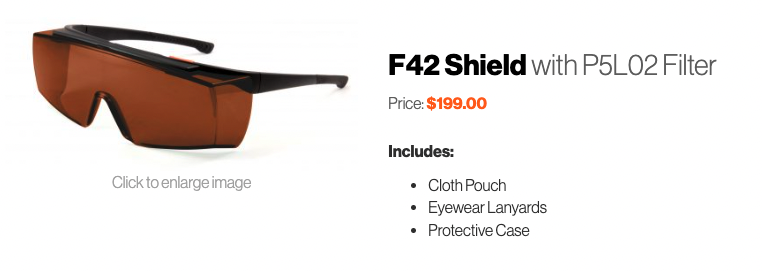 Min Optical Density based on power and wavelength is 4.2
P5L02, P5E01
OD 6+ @ 315-532 nm
Various models of the goggles, with the same filter
‹#›
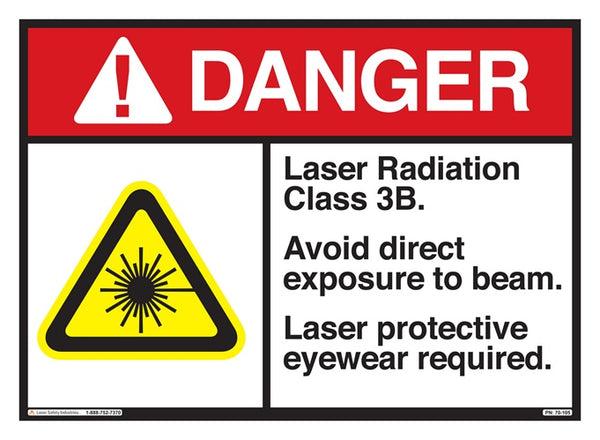 Laser Safety: Warning Signs
Danger – Laser Radiation
Include: power, wavelength, class, protective actions, and PPE required
Signs on doors and on protective laser housing and storage
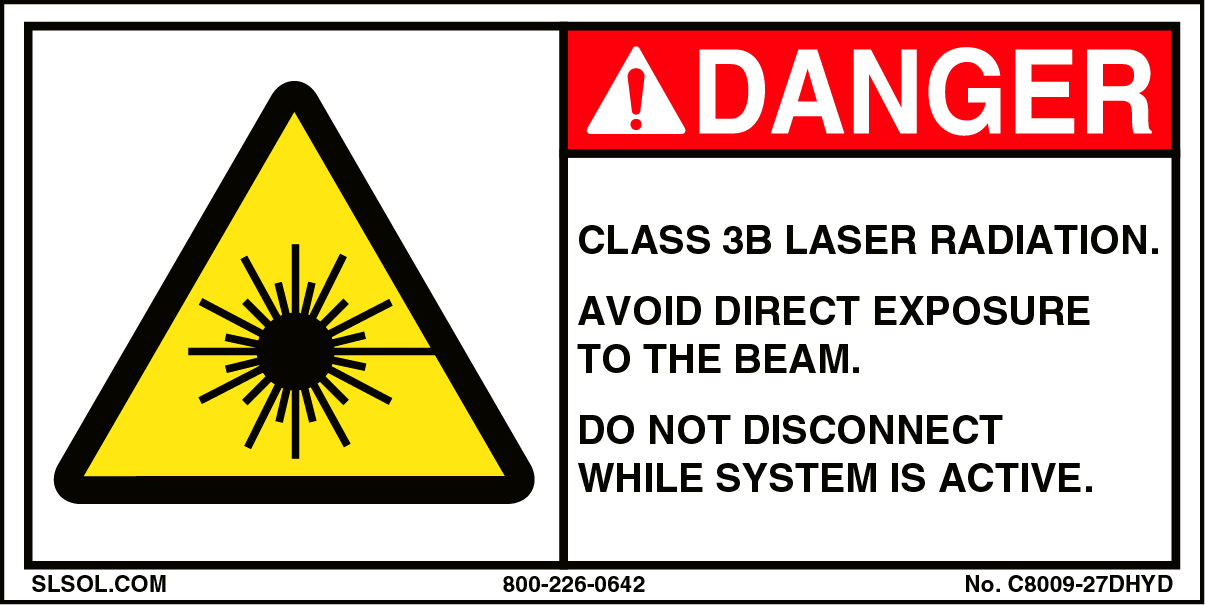 ‹#›
Laser Safety
Beam Control
Ensure the beam height is not at the normal eye position of a person in a standing or seated position
Position the laser so that the beam is not directed toward doorways or aisles
Securely mount the laser system to maintain the beam in a fixed position during operation and limit beam movements during adjustments.
Ensure beam path is well defined and controlled.
Terminate the beam at the end of its useful path
Confine beams and reflections to the optical table. The addition of beam-stopping panels to the sides of the optical table is recommended
If the beam path extends beyond the optical table, a physical barrier needs to be used to prevent accidental exposure
Where feasible, have only diffusely reflecting materials in or near the beam path
Absorb unwanted reflections. Scatter should not be permitted.
Standard Operating Procedures(SOPs)
Data and information about the specific laser in use 
Contact information for Principal Investigator, Laser Safety Officer, and others
Control measures for the unit
Personal protective equipment required or recommended
Start up and shut down procedures
Experimental procedures
Emergency procedures
Non-beam hazards present in the laboratory
‹#›
Laser Safety: CU Personnel Responsibilities
PI responsibility 
Supervising laser use in the laboratory. 
Enforcing the safety recommendations and requirements 
Enforcing Standard Operating Procedures (SOPs) for the laboratory. 
Providing laser operators with hands-on training in operating, administrative, and alignment procedures. 
Ensuring that all lasers in the laboratory are properly classified and labeled. 
Ensuring that the proper signs are posted at the entrance(s) to the laboratory. 
Registering all lasers with the CU Radiation Safety Office. 
Completing approved laser safety training. 
Notifying CU Radiation Safety immediately in the event of an exposure to a Class 3b or Class 4 laser beam or reflection. 
Providing adequate medical surveillance for laser users under their purview.
Laser Operator Responsibility
Following laboratory Standard Operating Procedures (SOPs). 
Informing the Principal Investigator of any departure from the SOPs. 
Notifying the Principal Investigator in the event of an exposure incident. 
Attending laser safety training.

Laser Safety Officer(LSO) Responsibilities
Conducting periodic safety audits of laser laboratories. 
Helping in evaluating and controlling hazards. 
Updating the Laser Safety Manual. 
Maintaining records of registered lasers and laser safety training by campus personnel. 
Conducting laser safety training for all personnel working with lasers.
Participating in accident investigations involving lasers.
‹#›
Components
Optical Sensor
* Units are in mm
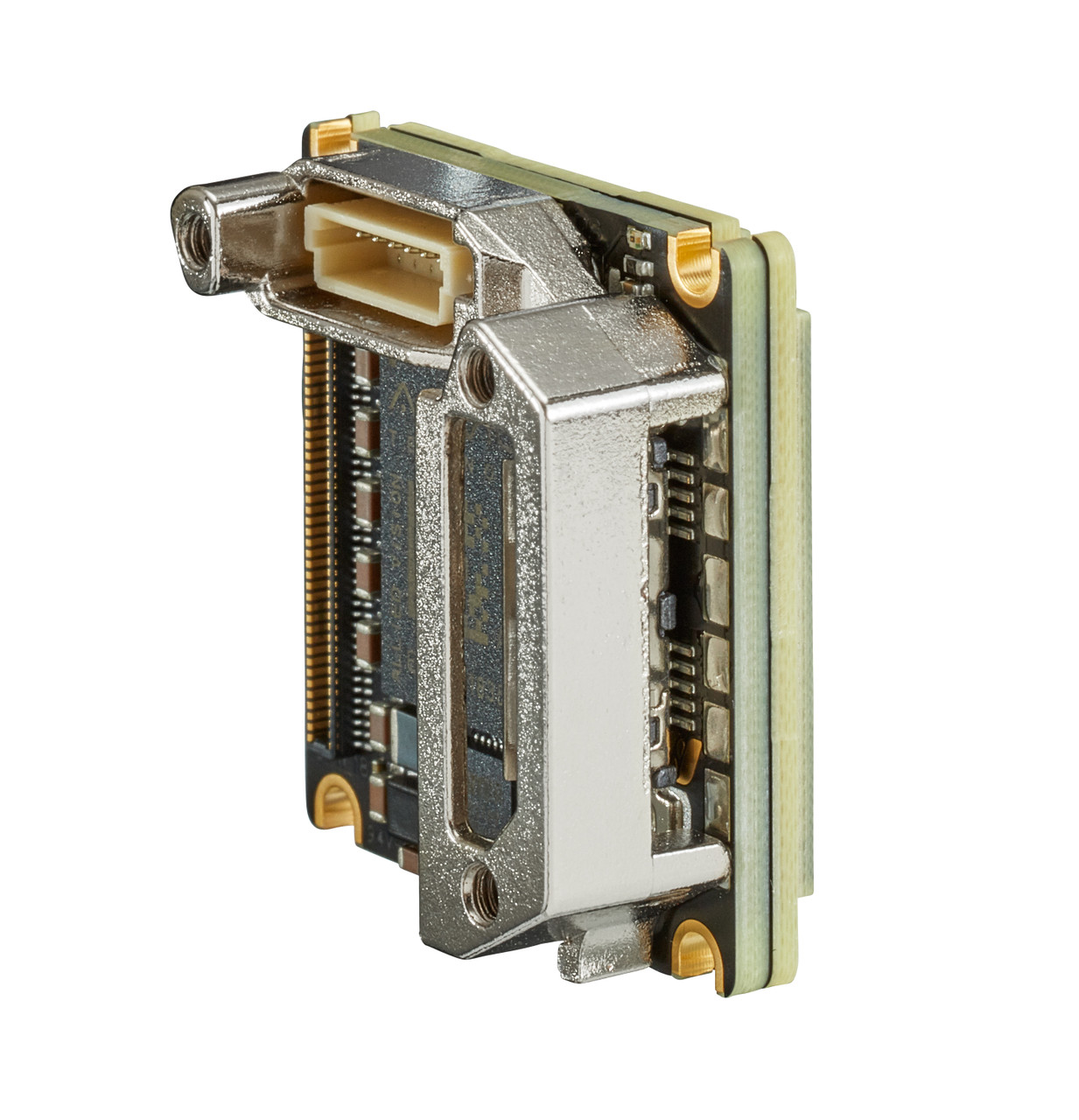 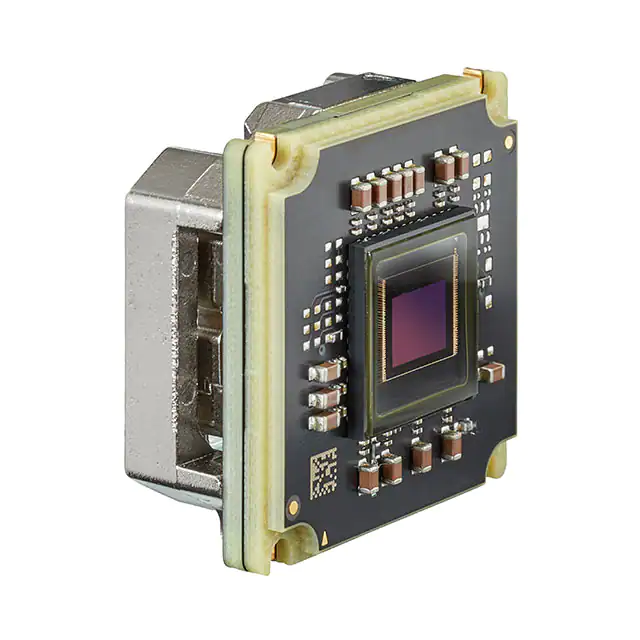 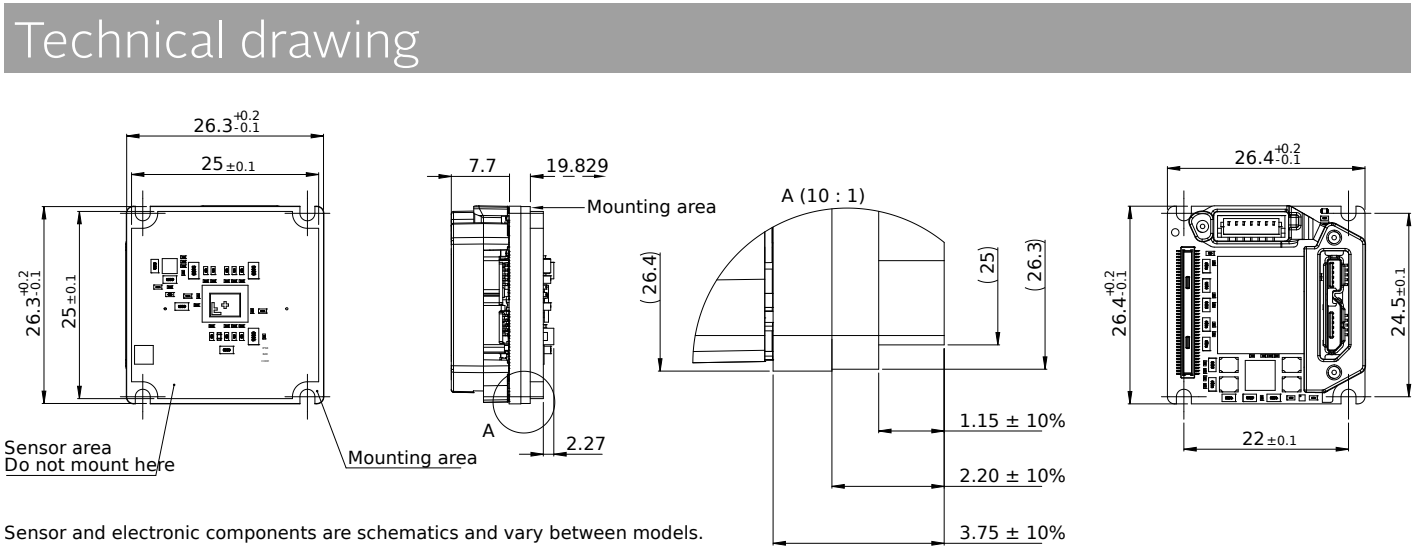 Alvium 1800 U-1236m
Resolution: 4112(H) x 3008 (V)
Frame Rate: 23 [FPS]
Power Consumption: 3.1[W]
Pixel Size: 3.45 [um]
Price: $1,725
Monochromatic
Global Shutter
‹#›
Heaters
Resistance Wire:
111 Ohms/ft
44 Guage
Stainless Steel
To find Resistance of heater:
R = V2/P
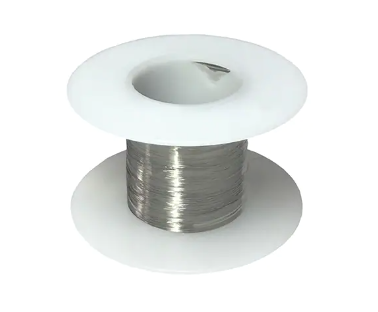 ‹#›
Temperature sensors
GA10K3MCD1
Negative Temperature Coefficient (NTC) Thermal Resistor (Thermistor)
$ 31.99
Resistive tolerance: ± 0.2 °C
Operating Temperature:  -40 °C – 125 °C
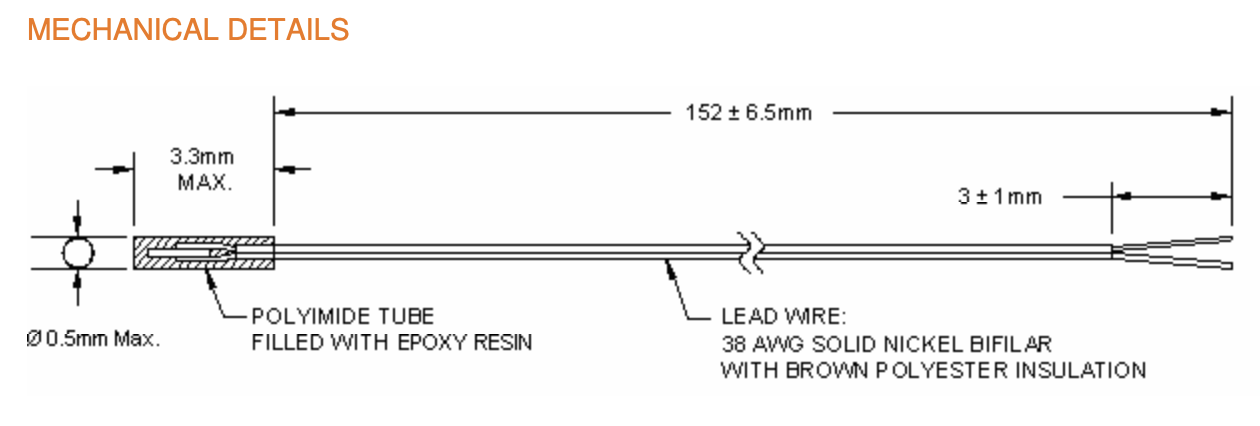 ‹#›
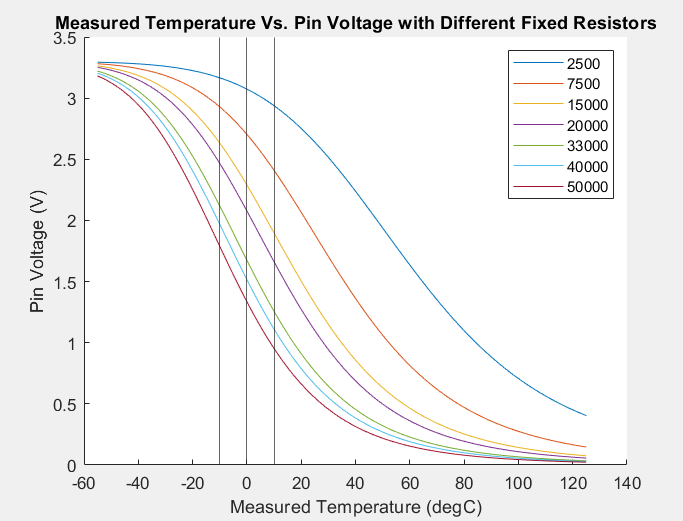 3.3/(2^10) = 0.0032 Volts per bin
3.3: Voltage
10: Number of bits of the ADC
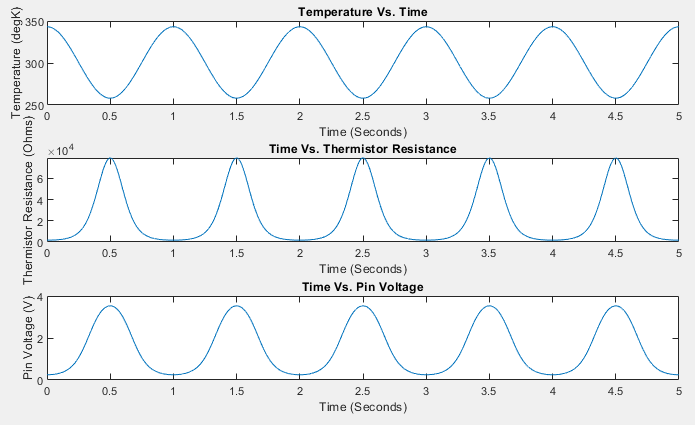 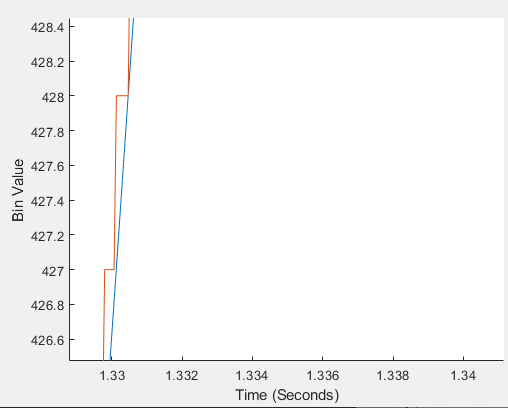 ‹#›
Testing
Etna Organizational Chart – Spring 2023
Financial Officer &
Prototyping Lead

- Srija Boddeda
Project Manager 

- Jacob Starkel
Systems Engineer 

- Anna Jonsen
Testing Lead

- Ania Miecznik
Safety Lead

- Devin Davis
Gantt chart
Budget
Work Plan
‹#›
Major Test Plan
‹#›
Bubble Mitigation and Flushing Testing
Objective
Ensuring that bubbles are removed from sample fluid tubing
Plan 
Use a Syringe filled with pond water to simulate sample fluid and pass the sample fluid through the bubble trap
Measurements
Look through sample with a microscope for bubbles in sample after bubble trap
Pass Criteria
Ensure that there are no bubbles visually
‹#›
Structural – Random Vibration Testing X-Axis
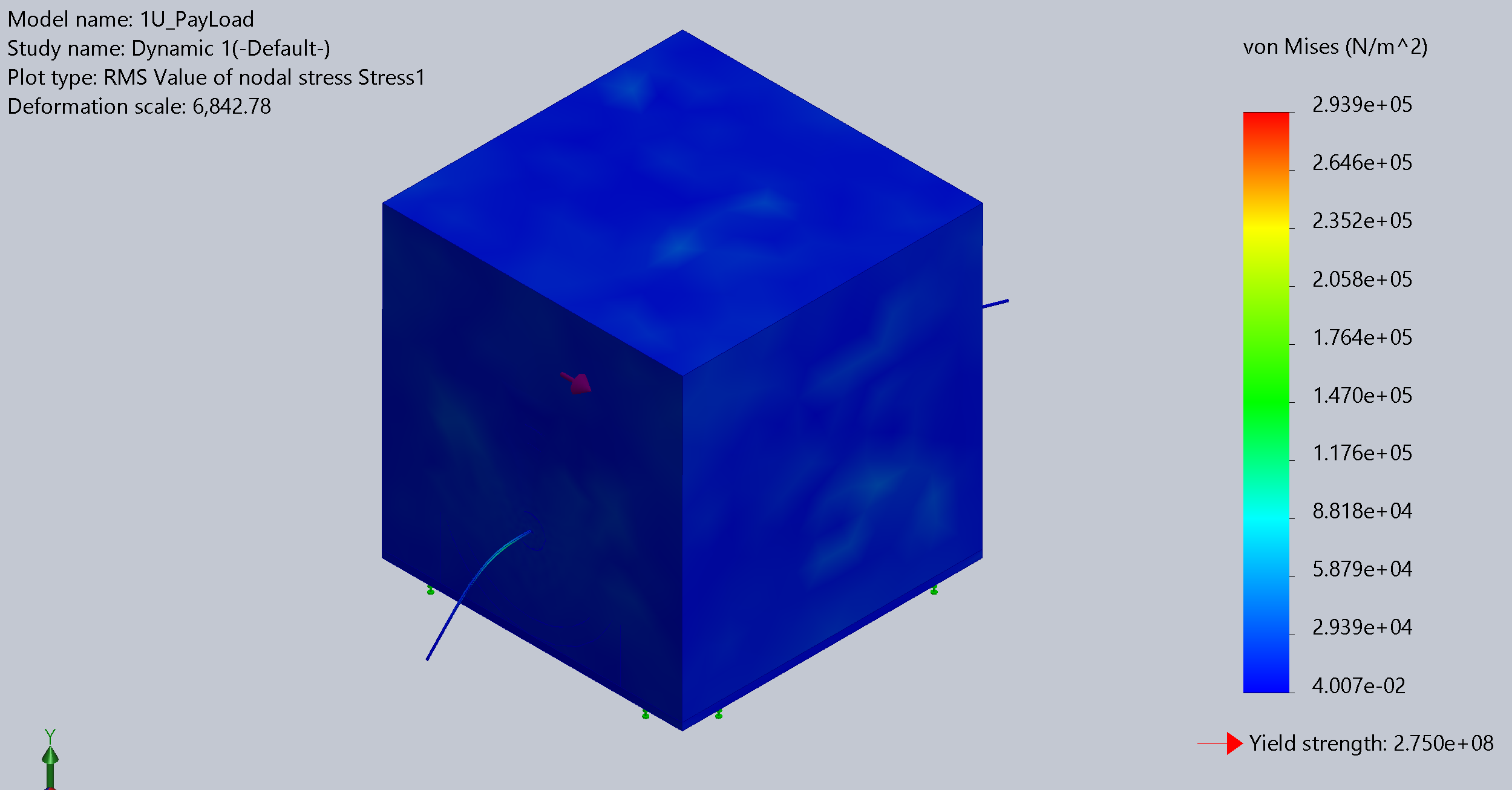 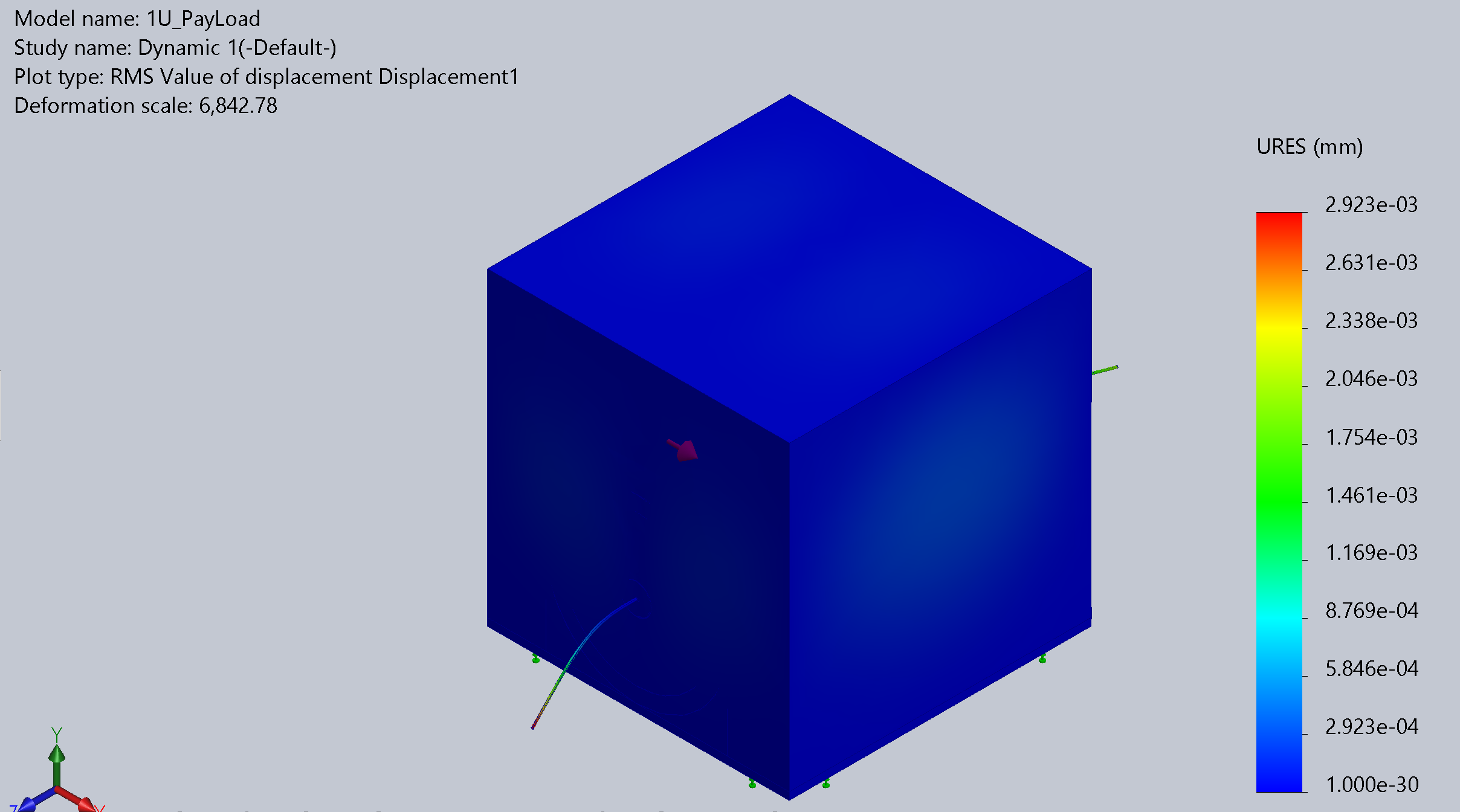 Stress
Displacement
‹#›
Structural – Random Vibration Testing Y-Axis
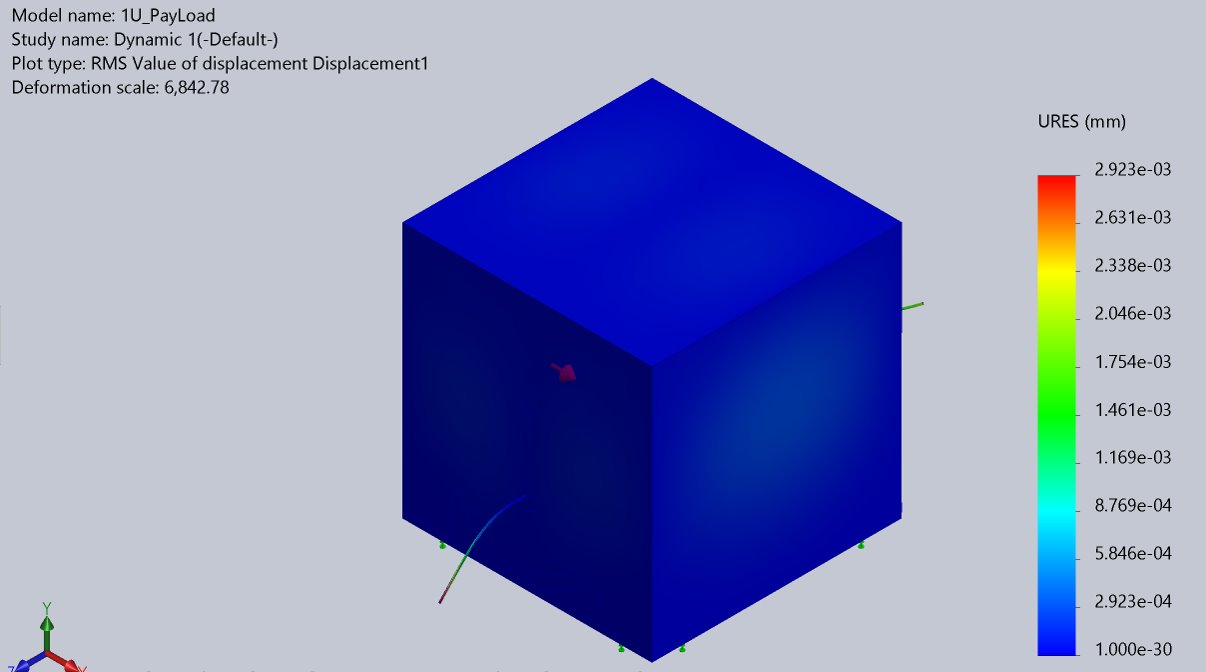 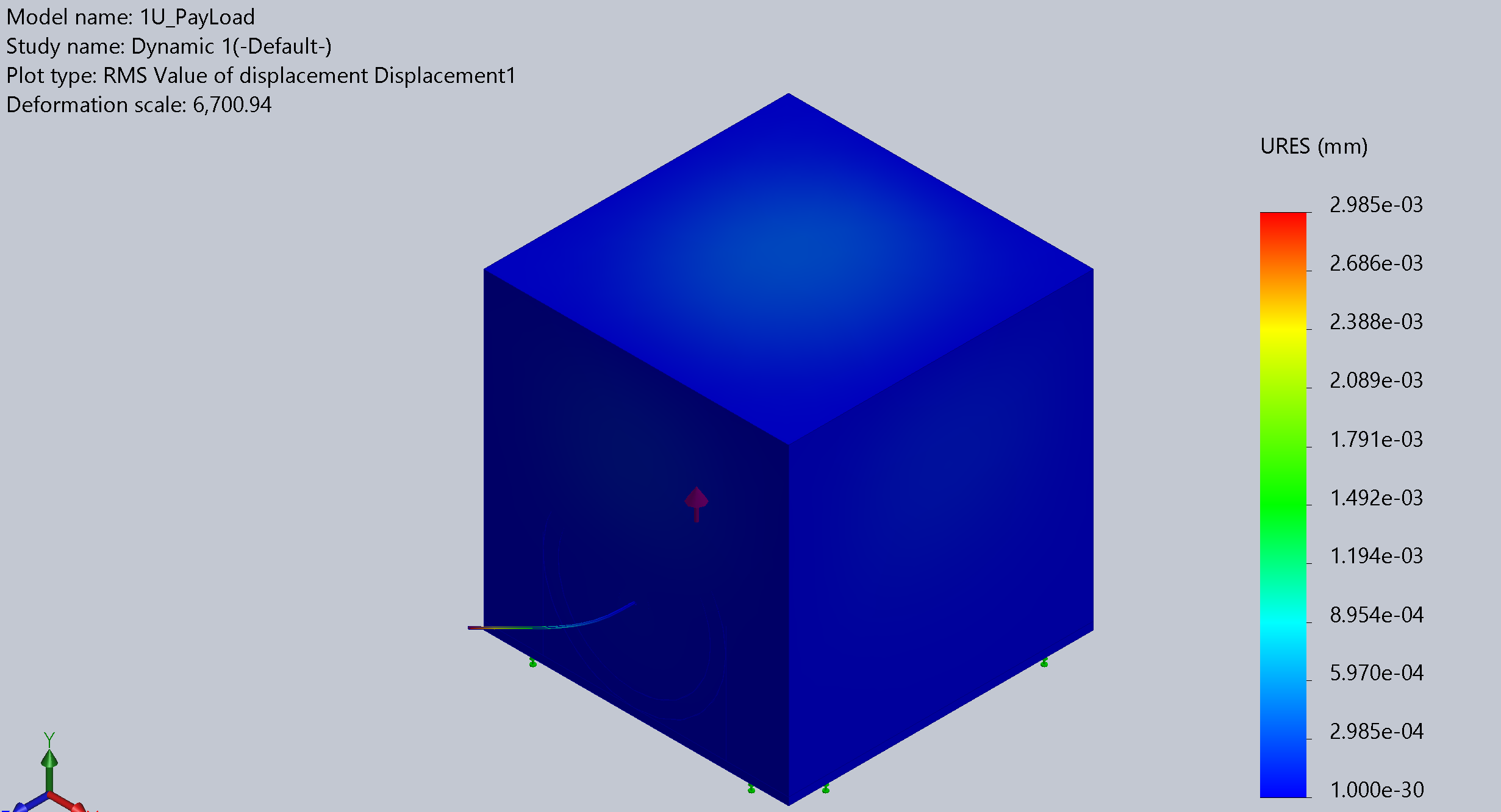 Stress
Displacement
‹#›
Structural – Random Vibration Testing Z-Axis
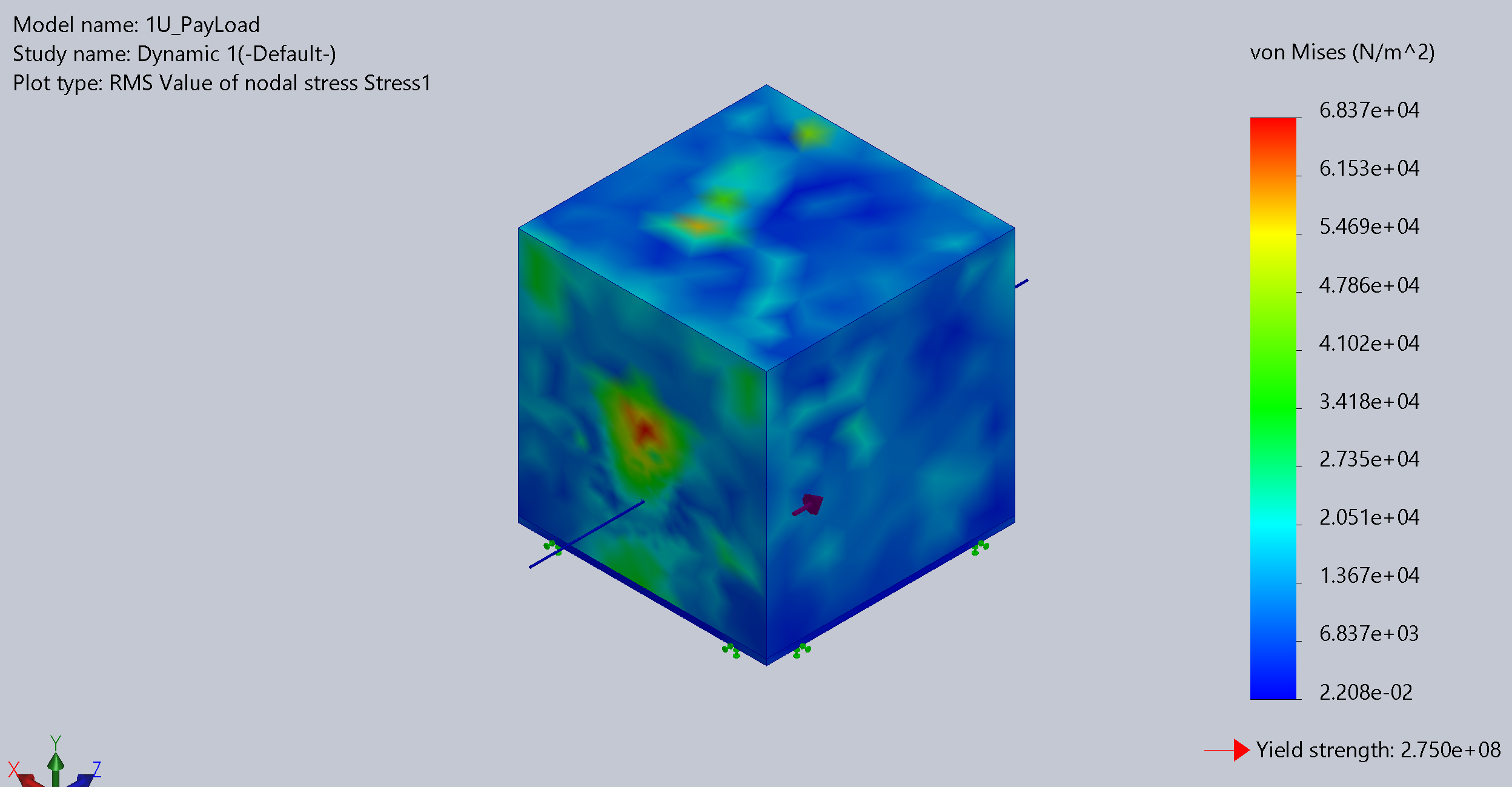 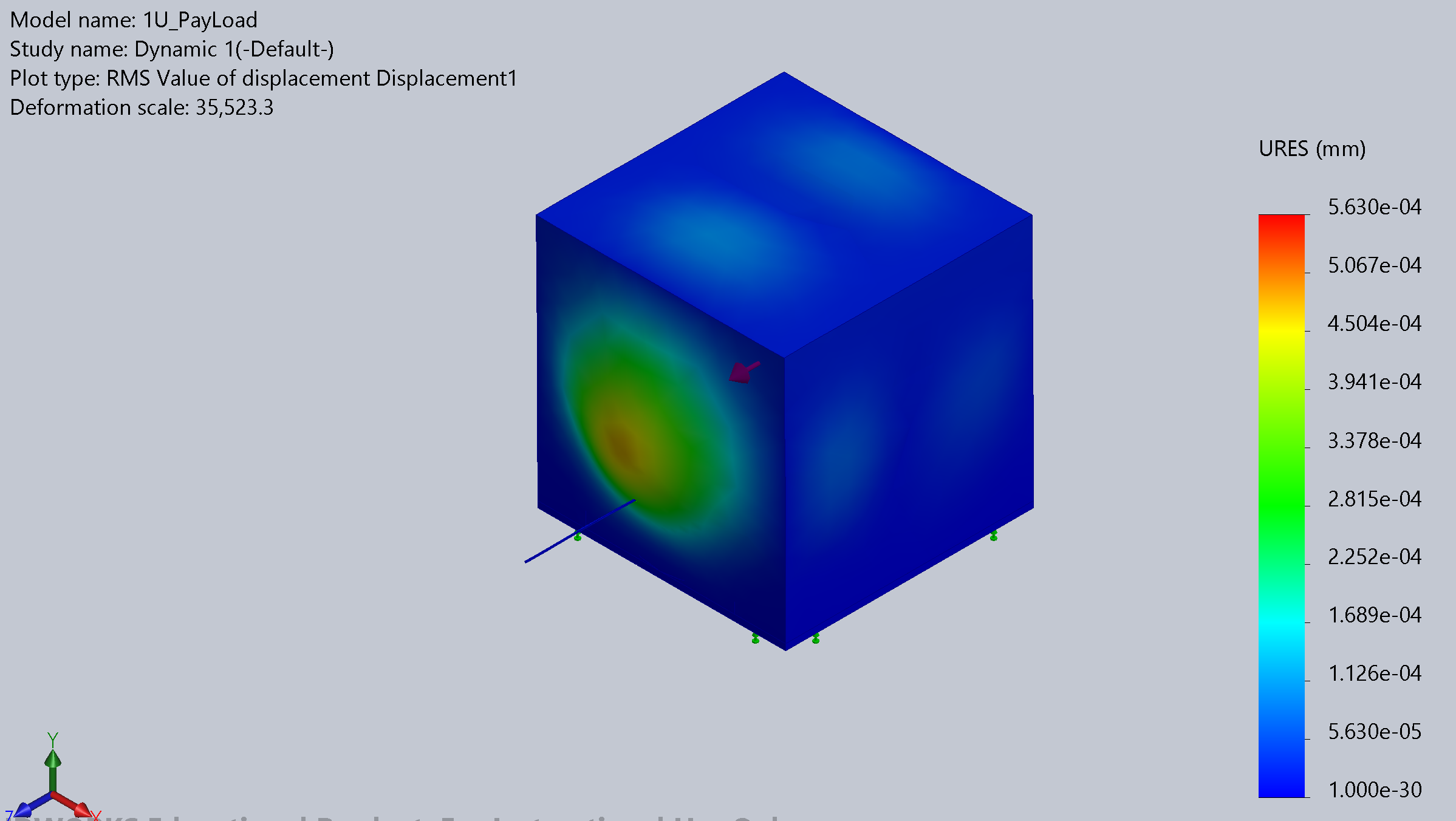 Stress
Displacement
‹#›
Structural – Static G-Force Loading (8Gs all axes)
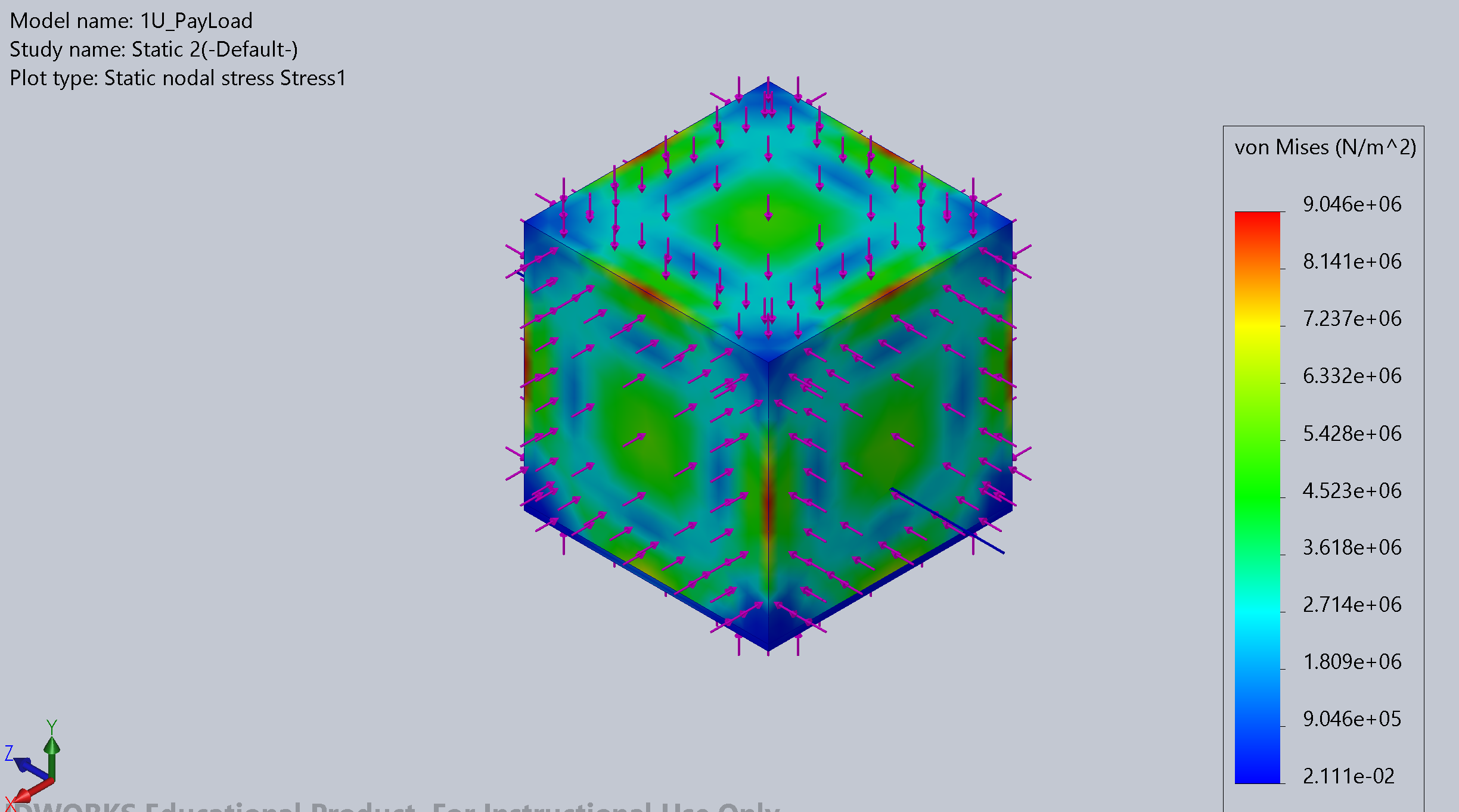 ‹#›
Structural – Static G-Force Loading (8Gs all axes)
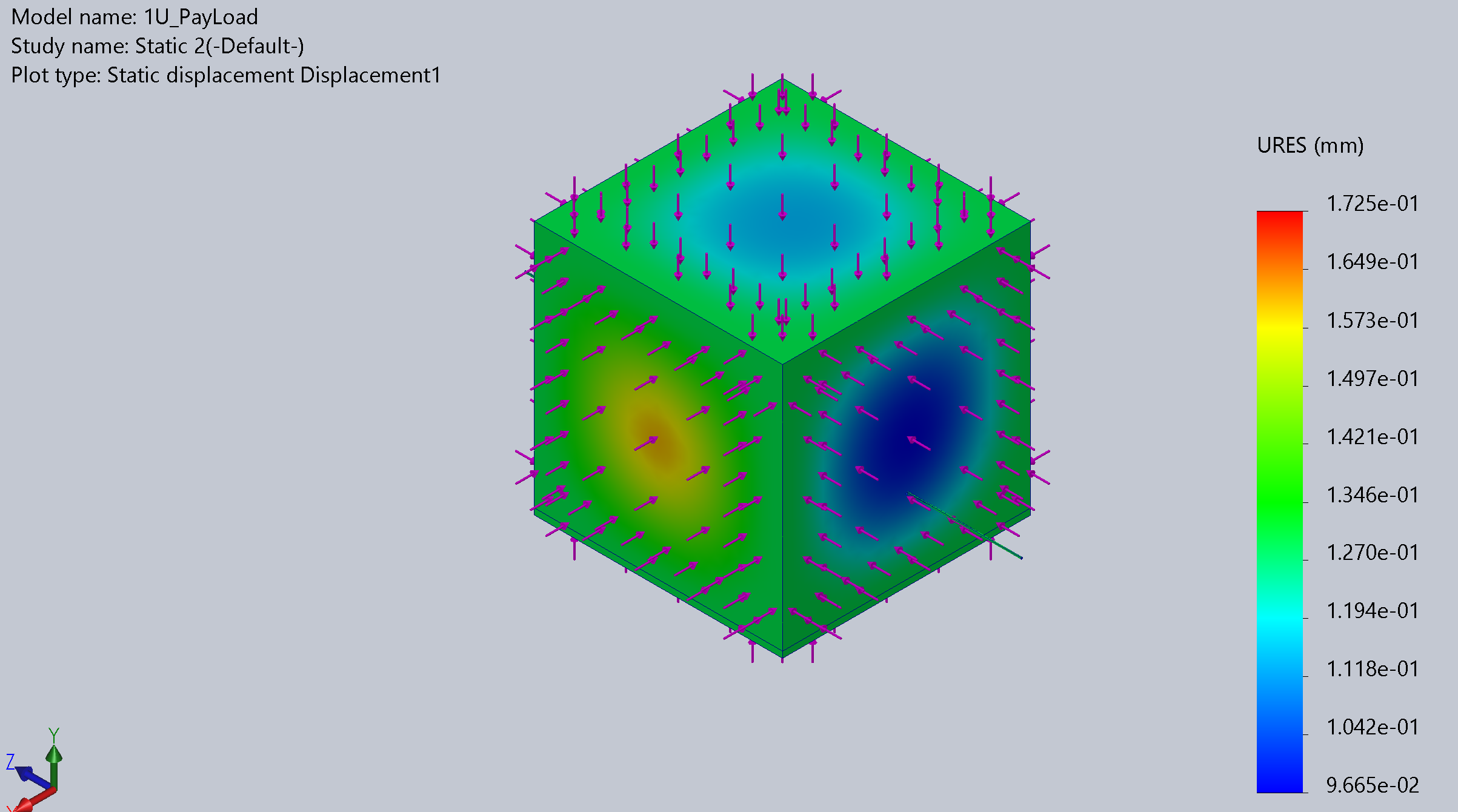 ‹#›
Structural – Static G-Force Loading (8Gs all axes)
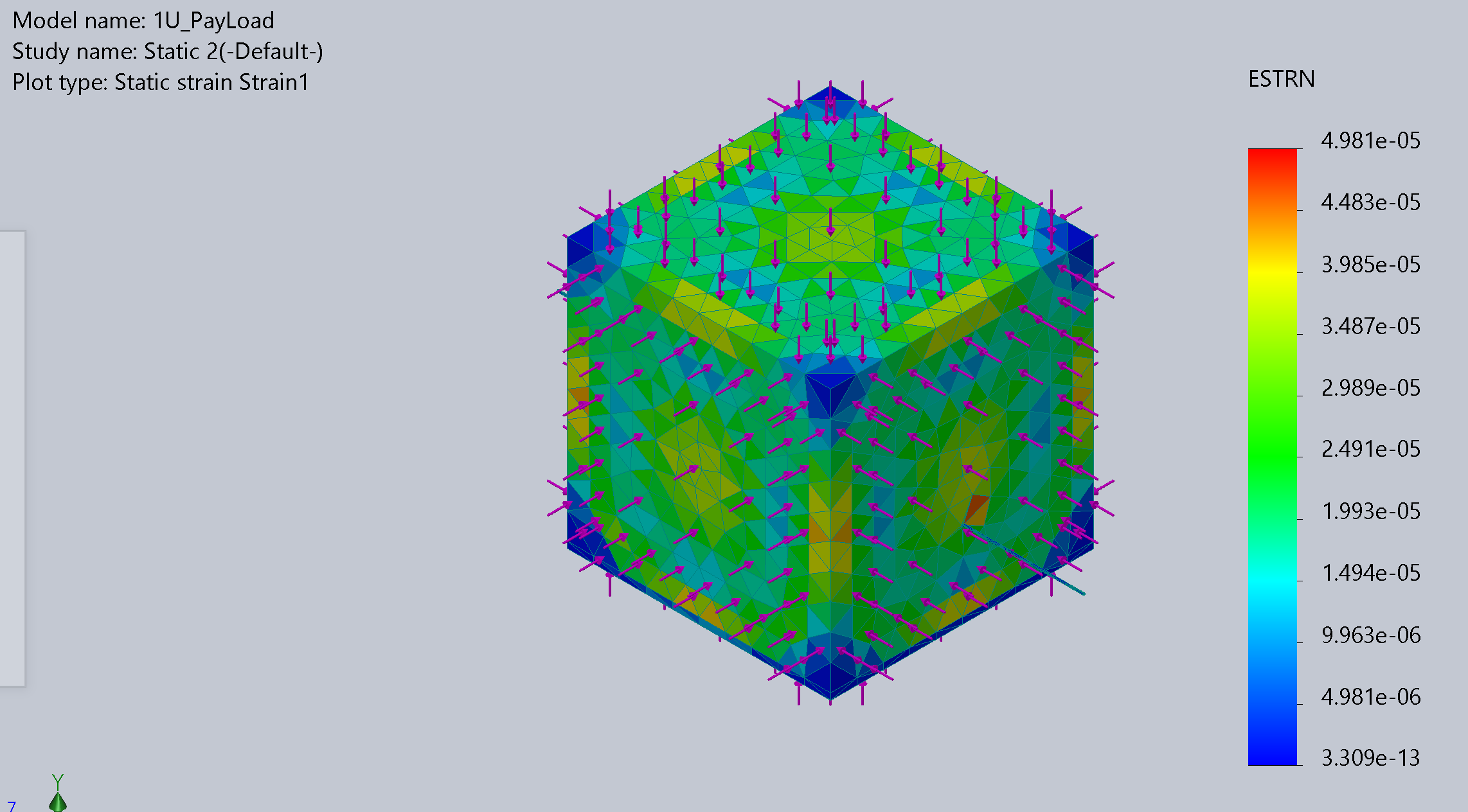 ‹#›
Further Structural Testing
Random vibe and g force for all components within the payload 
Movement and deformation of the optical components 
Make sure that they are within the sensitivity of the optical resolution
All simulation with Solid Works and Fusion360
‹#›
Risk Matrices
ROC Matrix: Optics
‹#›
ROC Matrix: Mechanical
‹#›
ROC Matrix: Software
‹#›
ROC Matrix: Electrical
‹#›
Budget Breakdown
Optics Budget
‹#›
Electronics Budget
‹#›
Mechanical Budget
‹#›
CAD Breakdown
Optical Chain
‹#›
Grin Lens with Casing
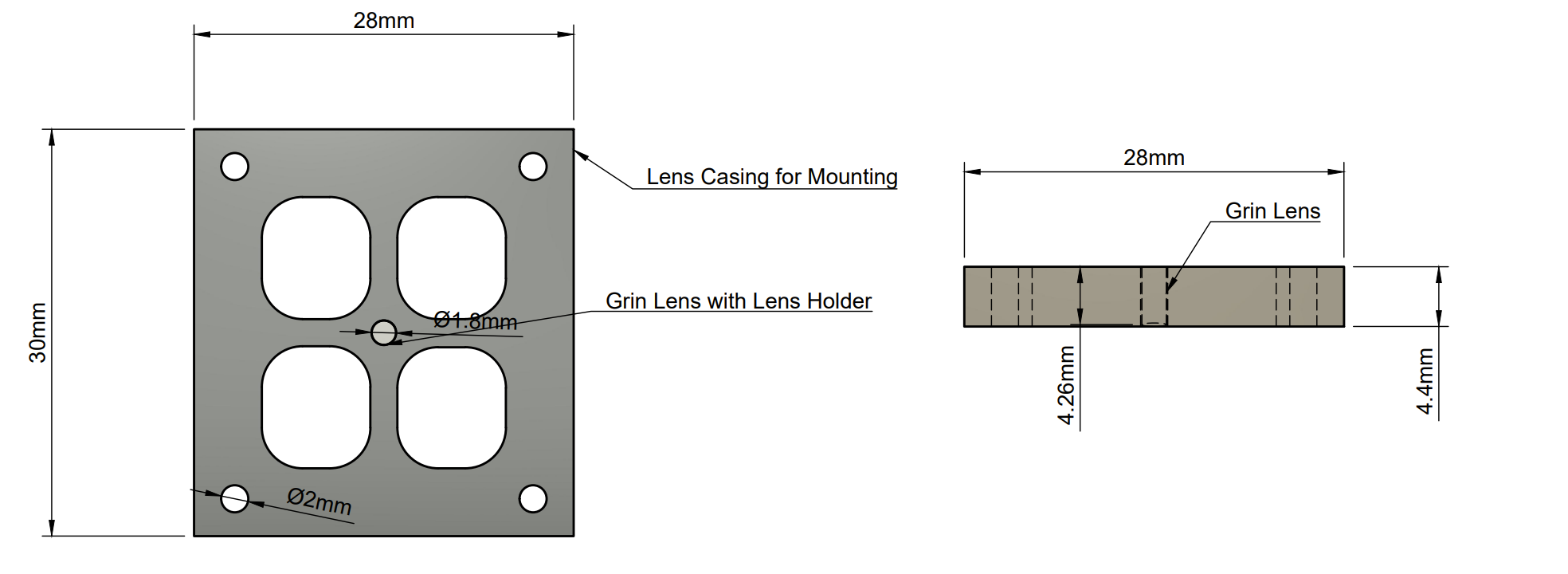 ‹#›
Sample Chamber
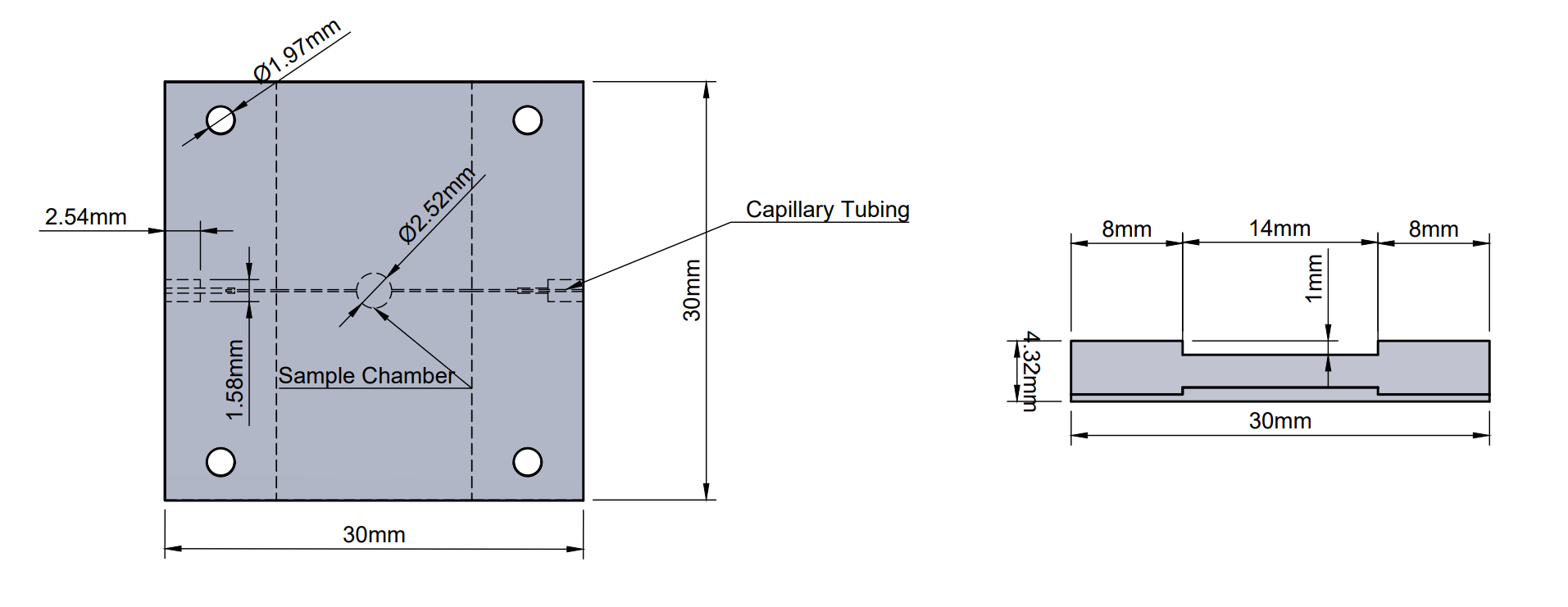 ‹#›
Sensor
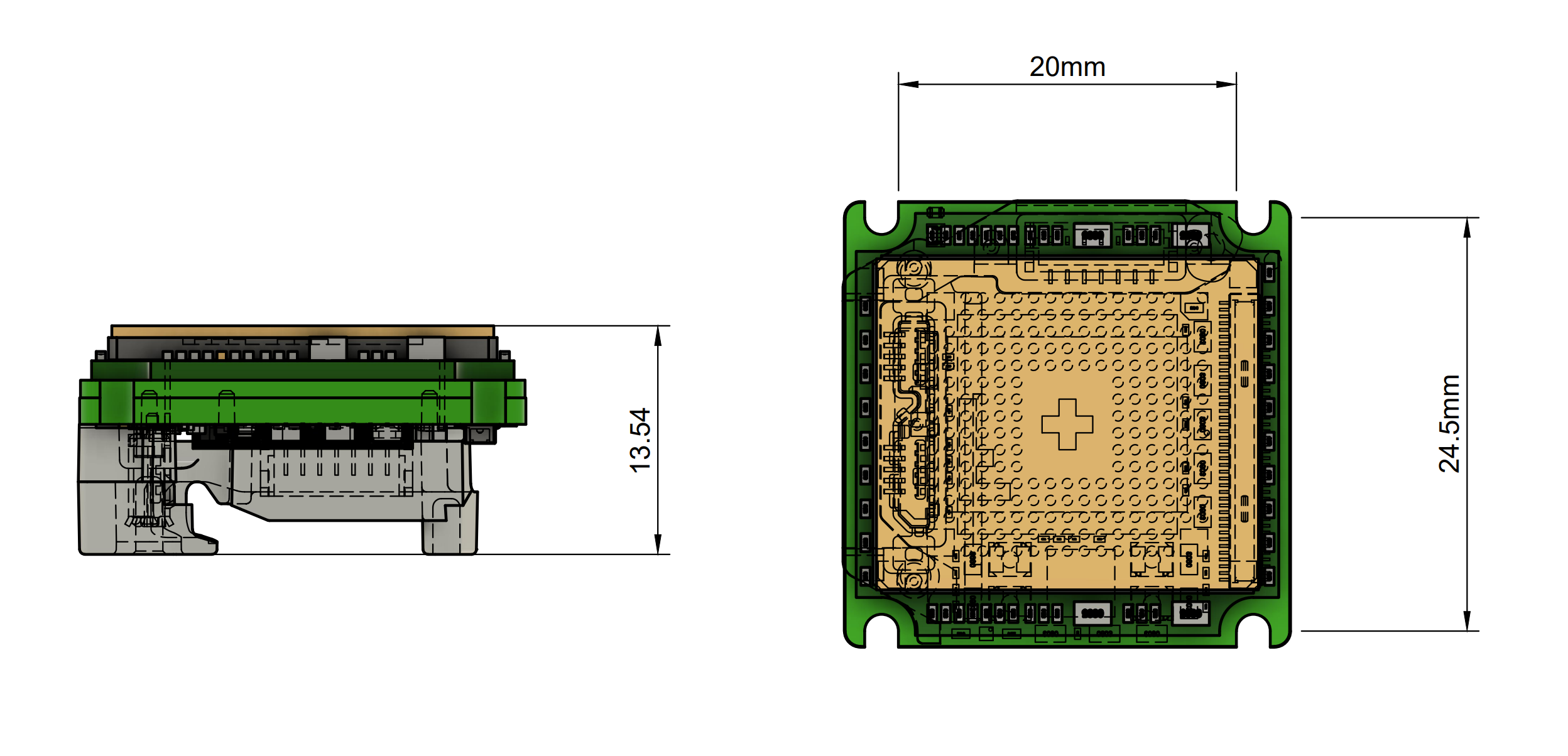 ‹#›
Thermal Regulator
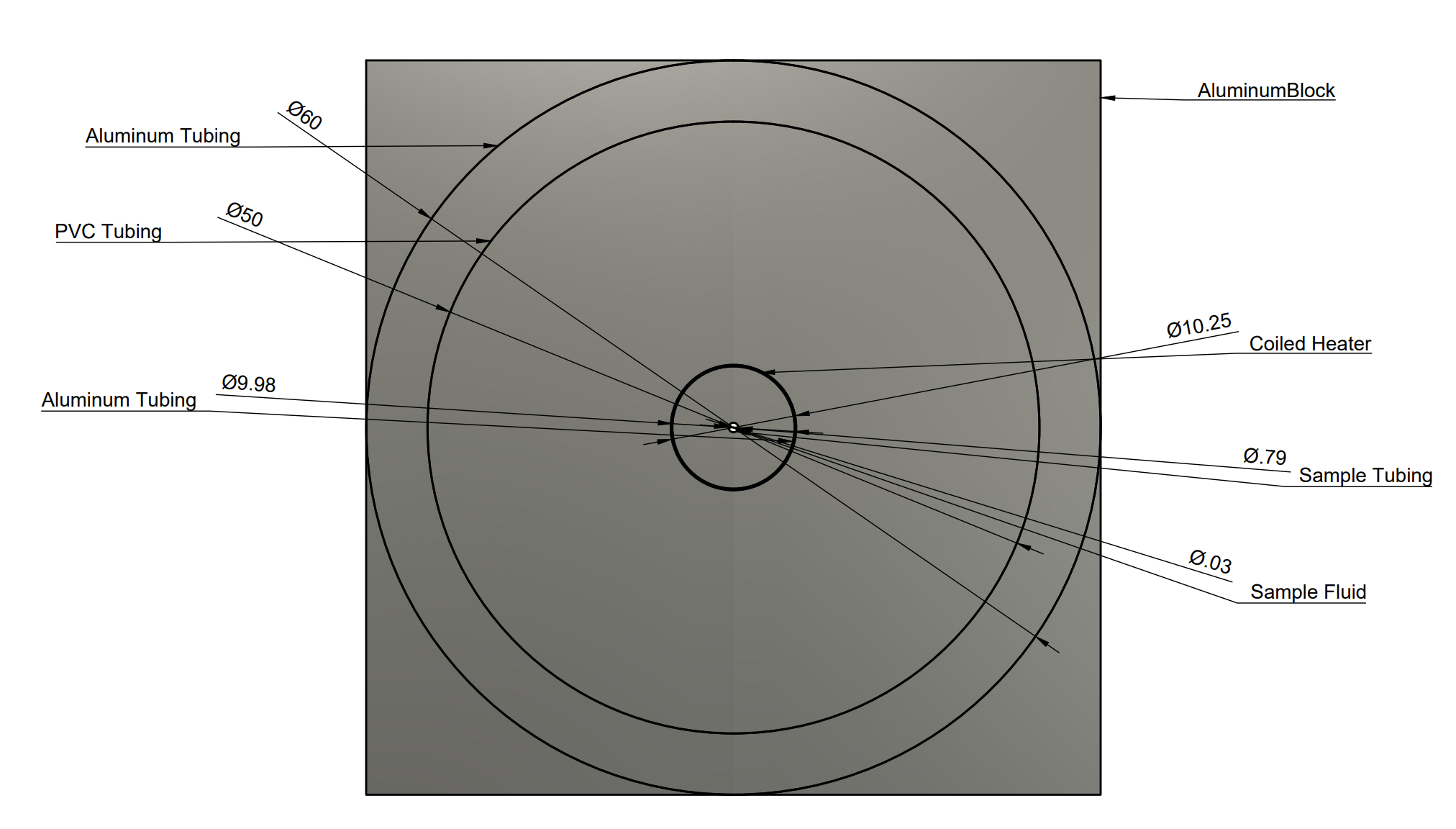 ‹#›
Optics Further Detail
Collimating Lens
Edmund Optics 6mm Dia. x 9mm FL, VIS 0° Coated, Double-Convex Lens - $37.75
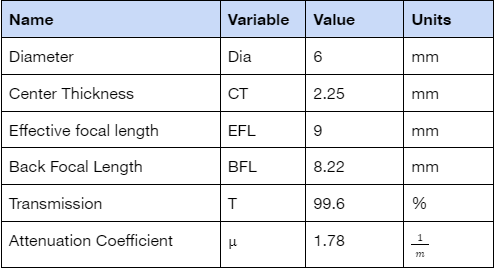 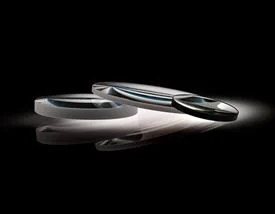 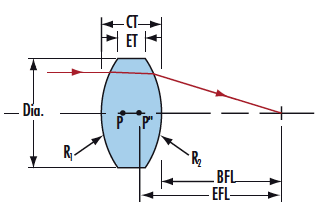 ‹#›
GRIN Lens
Knight Optical Rod Lens 2mmdia x 16mm x 1.6mm F.L.
- $22.55
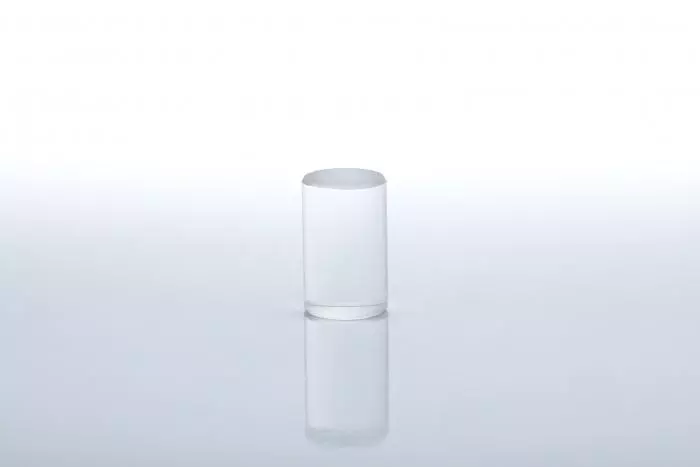 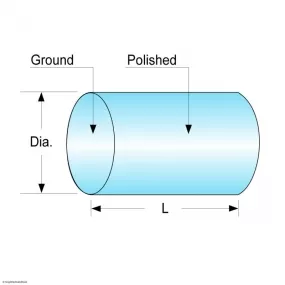 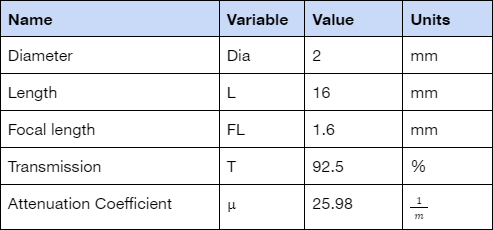 ‹#›
Sample Chamber Slides
UQG Optics UV Fused Silica Plates PFS-551 Spectrosil 2000
- $12.09
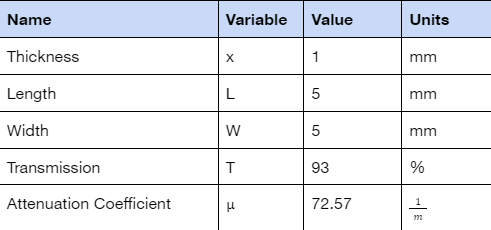 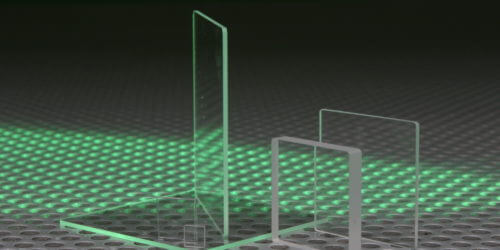 ‹#›
Required Power Calculation
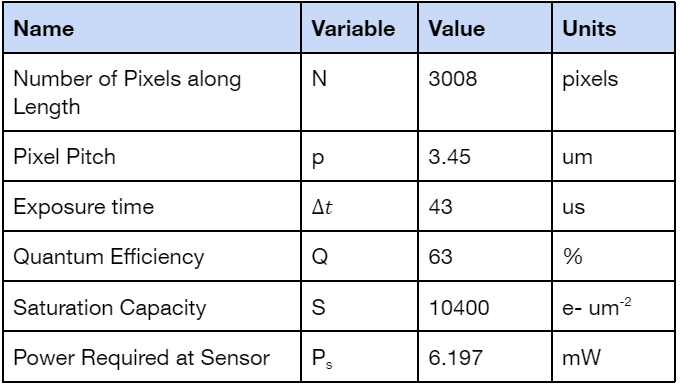 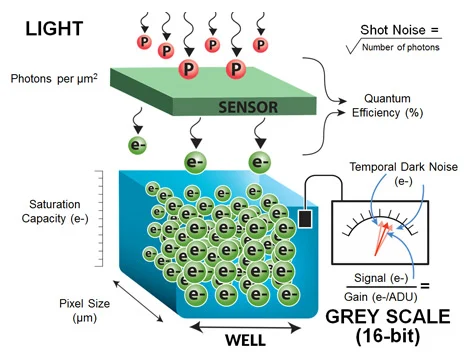 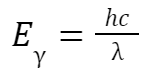 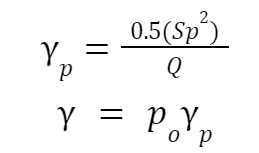 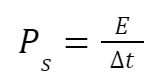 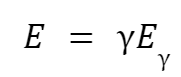 ‹#›
Optical Model Code
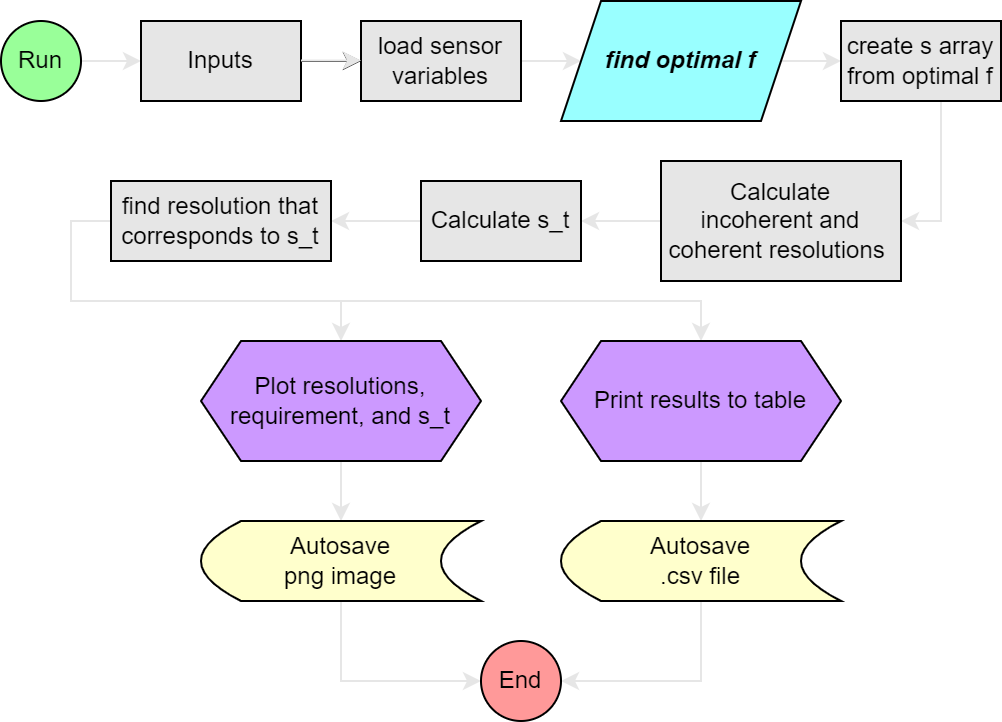 ‹#›
Resolution Model Drivers
Optical: 
Attenuation model for power requirements, 
Resolution Requirements, Choice of lenses
Outputs: 
System sizes:
Total system length (f) * *
Distance for image volume to sensor (s_t) * * 
Numerical aperture (NA)
Number of z slices
Depth and height of sample chamber * *
Requirements: 
Best possible resolution
Factor of Safety on Resolution * *
Software: 
Z slices for timing and computational requirements
Mechanical: 
Sizing constraints and modeling
Electrical 
Reaffirming sensor choice
Thermal System
Software Algorithms
Optical Architecture
‹#›
findOptimalf Function
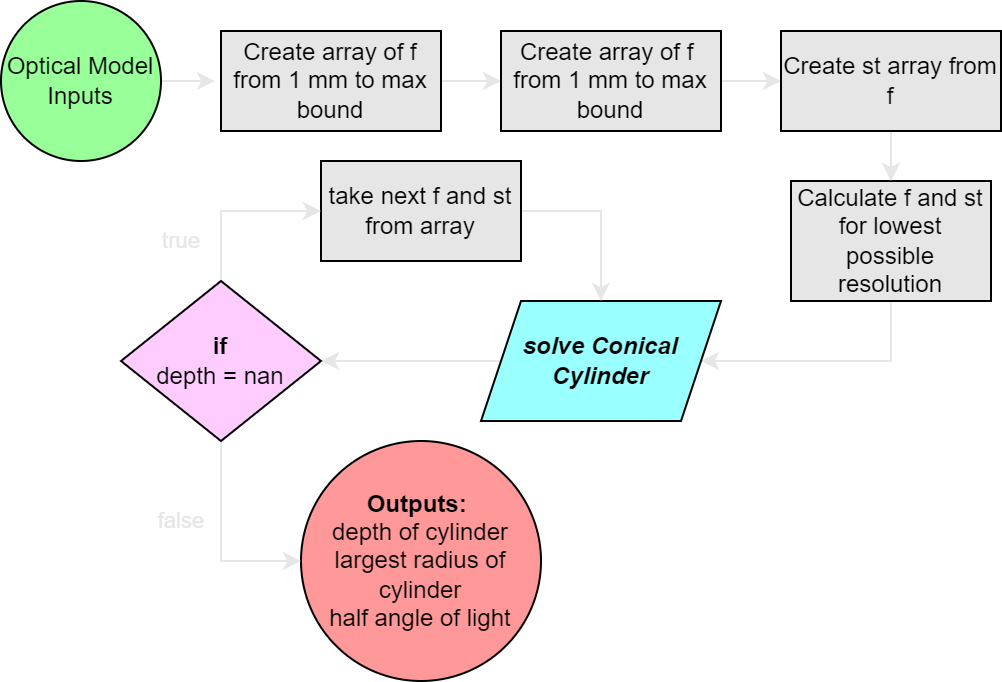 ‹#›
findConicalCylinder Function
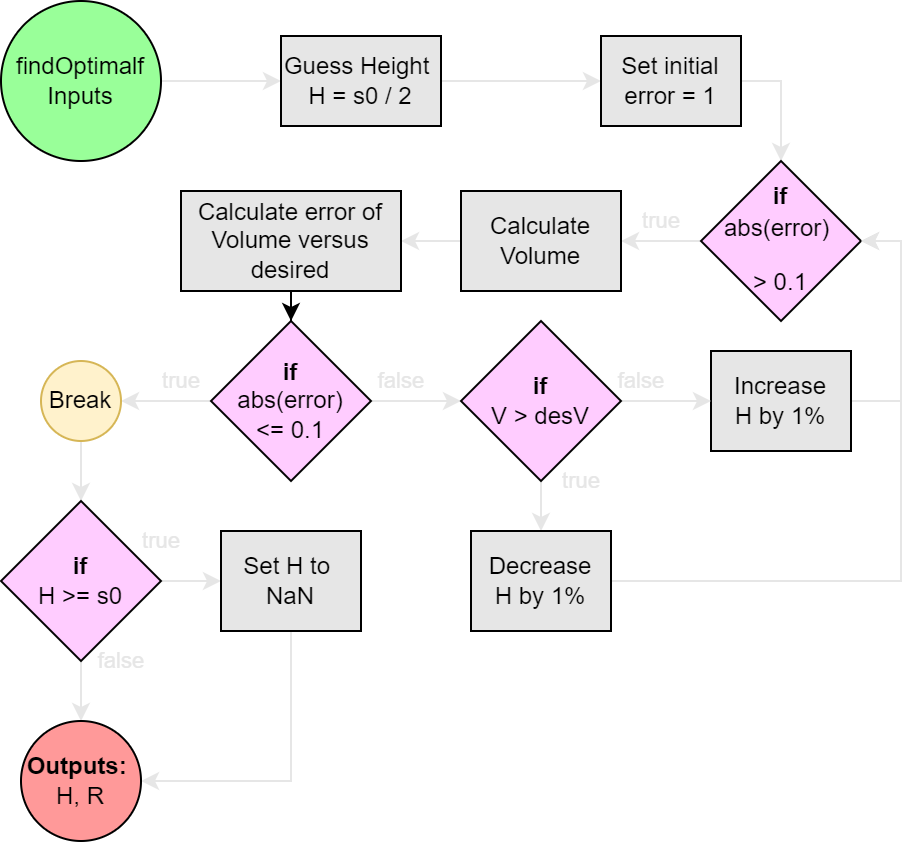 ‹#›
Conical Cylinder Math
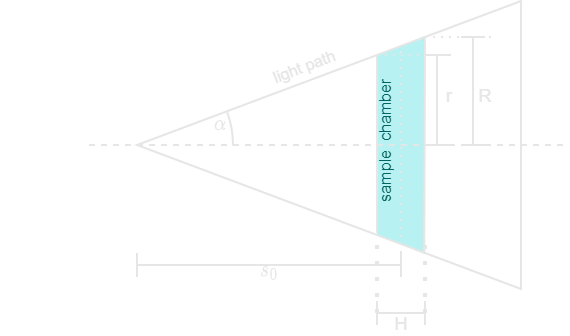 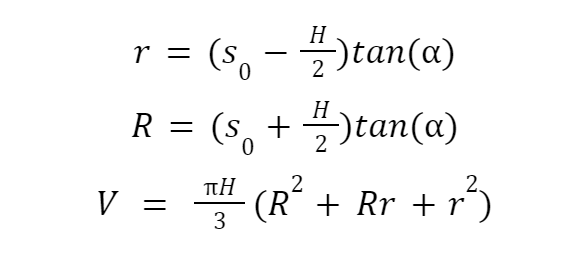 ‹#›
Attenuation Model Code
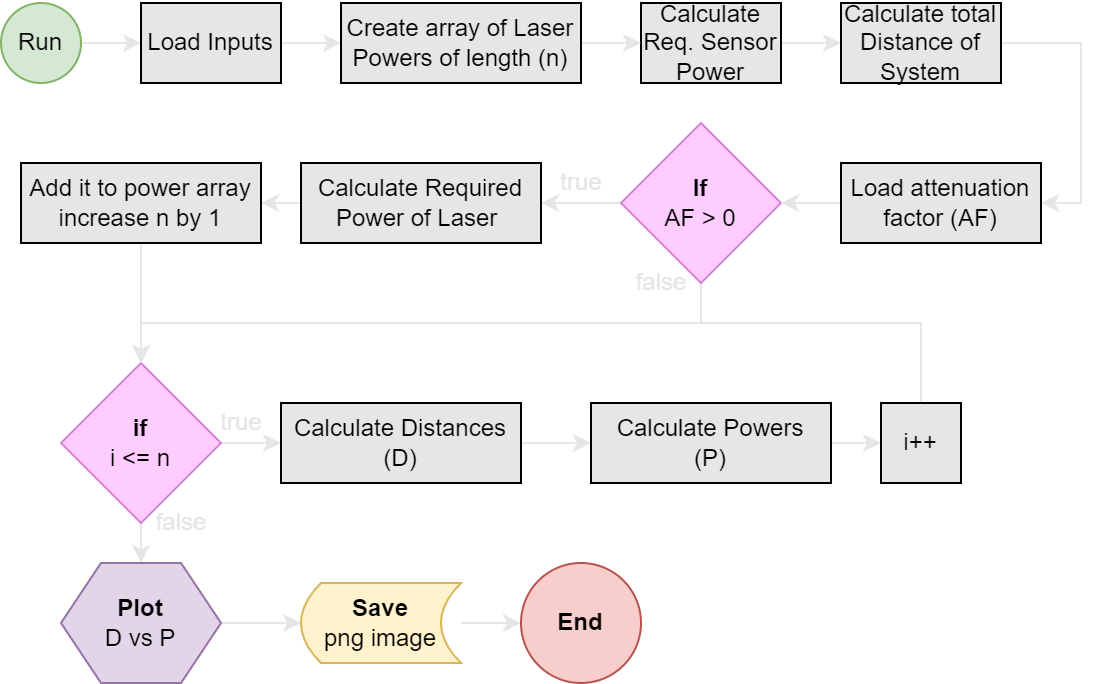 ‹#›
Power Values
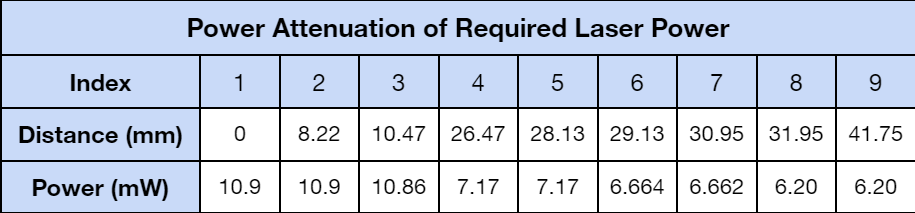 ‹#›
Sensitivity
‹#›
Mechanical Further Detail
Microfluidics
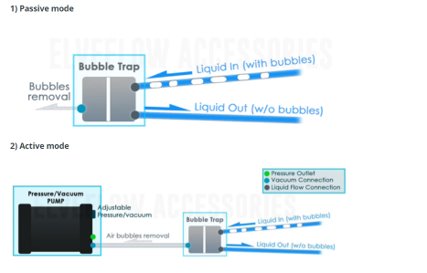 ‹#›
Electronics Further Detail
Analog Pins
Ground
R_s
Fixed Resistor
GPIO Pins
+
+ -
-
3.3V
DC
Power Supply
R_NTC
Thermal Resistor
G
Power Terminals
+ -
D
USB Port
G
Image
Sensor
+ -
Microcontroller
D
S
G
+ -
R_t
Fixed Resistor
D
Resistive
Heater
Mosfet
DC
Power Supply
Ground
[Speaker Notes: Check 3.3V, check pwm vs gpio]
Potential Thermistors
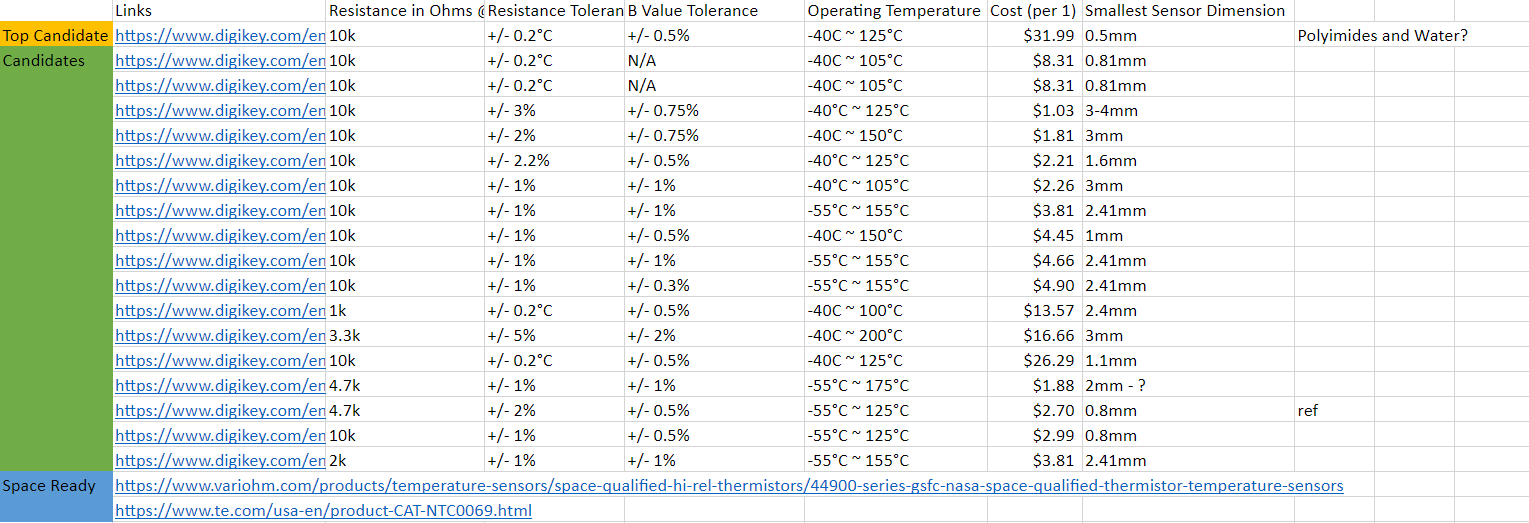 ‹#›
Software Further Detail
Test Run Scaling
CPU used for testing: 4.3 GHz (~4.8 GFLOPS/core)
0.68 sec/z slice theoretically
7.8 sec/z slice experimentally
Error factor: ~12
Determining computation time is far more complex than simple FLOP scaling, need large factor of safety
(Other operations, memory management, etc)
Time = FLOPs ÷ (F×G)
F:  FLOPs per Clock Cycle 
G:  Clock Speed
Software
Parameters
Functional Block Diagram
CAD Model
‹#›
Scenario List
Startup >
Boot Sequence
Shutdown > 
Sleep command > Wait for all processes to stop > Enter low-power mode
Emergency stop > stop all processes > clear most recent folders > Enter low-power mode
2.3.4
3.5.2
Imaging request > 
Compile Instructions > Image > Reconstruct > Ready next > Detect > wait
2.5.1-2
3.1.1-6
3.7.1-9
3.8.1-7
3.9.1-3
Data Request > 
Detection Data > Main accesses Archive > Send back > Line busy
Specific Reconstruction > Grab images from archive > reconstruct > return
All files from day(s) > select all files > grab folders form corresponding imaging period from archive
Certain files from day(s) > select files > grab folders from corresponding folders for certain day in archive
3.9-3.93
‹#›
Detection Flowchart
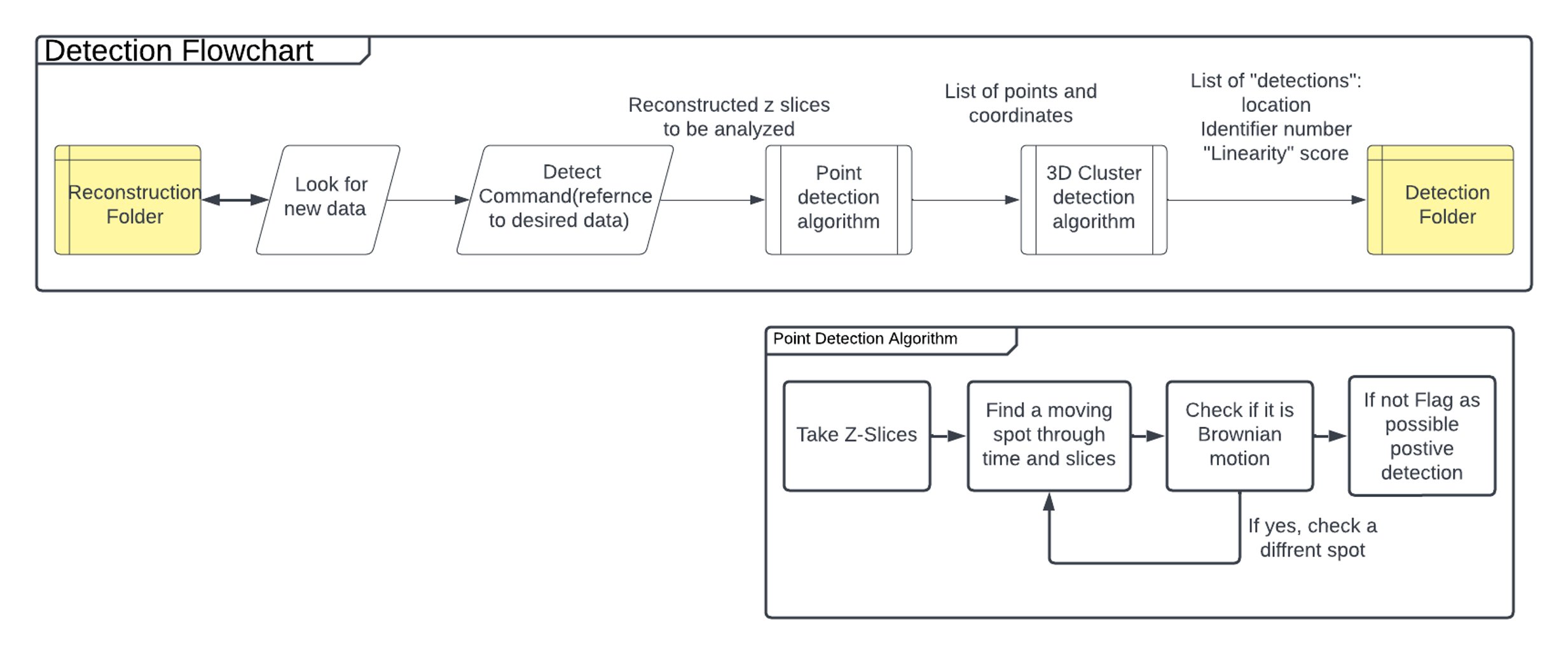 ‹#›
Imaging Process Flowchart
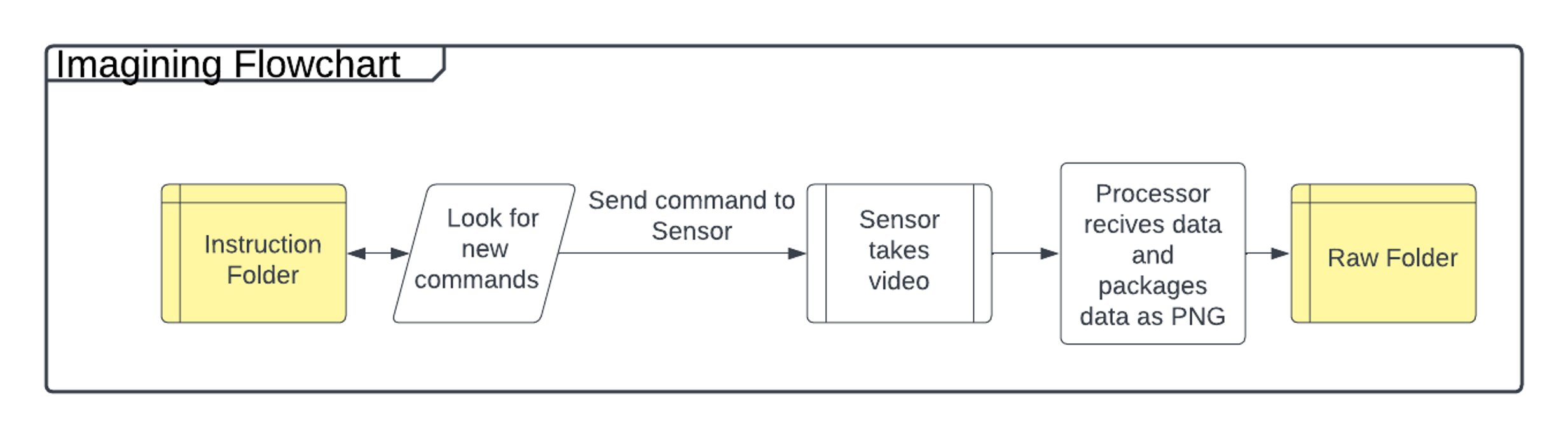 ‹#›
Base Requirements
Mission Objectives
Shall support the detection of microorganisms
Shall be able to image and process water sample from Enceladus plume
Shall be able to satisfy requests for data
‹#›
Success Criteria
Shall have an imaging volume of 2 microliters
Shall detect objects moving independent of Brownian motion
Shall be able to process an infinite number of samples
Shall be able to store and send raw, reconstructed, and life detected sample images
‹#›
Constraints
Shall be a lenesless digital inline holographic microscope(DIHM)
Shall not employ materials with outgassing properties
‹#›
Deliverables
Operational holographic microscope
Associated electronics and cables
Software
Final Report
‹#›
Level 1 Requirements
1.1: 
Mission Design
1. Shall withstand simulated launch and operational conditions
2. Shall detect possible living objects in collected samples
3. Shall relay data to the spacecraft
4. Shall interface with the spacecraft system
5. Shall receive and expel liquid sample
‹#›
1.2: Science
1. Shall provide 3D time history of objects of interest
2. Shall have adequate specifications for detecting life
3. Shall image an infinite amount of viable samples
4. Shall have adequate power for software and storage
‹#›
1.3: Survival
Operational holographic microscope
Associated electronics and cables
Software
‹#›
1.4: Payload
1. The payload shall be a lensless DIHM consisting of an optional collimating lens, a beam-spreading lens, an optional pinhole, a sample chamber, and an image sensor.
2. The microscope payload shall fit within a 1U
3. The microscope payload shall weight less than 2kg
4. The microscope payload should not employ any materials with outgassing properties that could contaminate any optics or instruments onboard the orbiter
5. Shall have adequate power for all components
‹#›
Level 2 Requirements
‹#›
1. The microscope shall mate with a flat, temperature-controlled, aluminum baseplate, sized to accommodate 1U payloads.
2.1: Thermal
2. Shall not heat the sample by more than +5 degrees C relative to the baseplate temperature, except when the sample heater is activated.
3. Shall provide a method to actively heat the sample by a configurable amount relative to the baseplate temperature, with 1 degree C resolution and 1 degree C accuracy.
4. Processor shall not impact microscope's thermal performance
5. The microscope shall survive temperatures from -50C to +100C.
6. The microscope shall operate over temperatures ranging from -15C to +40C
‹#›
2.2: Structures
1. The microscope shall survive random simulated vibration up to the values in table T1. Log-linear interpolation is to be used to interpolate between values.
2. The microscope shall survive continuous g-forces of up to 8g on any axis.
3. The microscope shall survive depressurization at a rate of 0.5 psi/s.
4. The microscope shall survive an Overall Sound Pressure Level (OASPL) up to 135dB.
‹#›
2.3: Power
1. The microscope core shall consume less than 10 watts active
2. The microscope core shall consume less than 0.5 watts inactive
3. The processor shall consume less than 10 watts active
4. The processor shall consume less than 0.5 watts inactive
‹#›
2.4: Optics
1. The microscope shall support a configurable framerate in 1 FPS increments able to detect non-Brownian motion
2. The microscope shall output its digital data via the orbiter's science data downlink
3. The optical assembly shall be free of debris and contamination that could affect the light path.
4. Microscope sensor shall support a resolution able to detect particles in the sample volume
‹#›
2.5: Software
1. Shall support configurable exposure times from 0.1ms to 1 second, with an accuracy of 0.01 ms, 2-sigma
2. Shall support configurable sensor gain over the range supported by the image sensor
3. The processor and reconstruction algorithm shall be fast enough to keep up with the rate of material collection
4. Shall provide a reconstruction resolution able to detect particles in the sample volume
5. The software shall provide a method to estimate the amount of compression achievable for a specified item of output data.
6. The software shall provide a method to compress data prior to output.
‹#›
2.6: Sample Handling
1. The microscope shall have a liquid water interface for receiving and expelling samples
2. The sample volume shall be greater than 2μL (instantaneous imaging volume), while satisfying the resolution requirements.
‹#›
Level 3 Requirements
‹#›
3.1: Communication
1. The microscope shall be controllable via commands from ground control
2. The microscope shall be able to control all hardware
3. The CPU shall be able to reveice data from all hardware
4. The microscope shall output data at 1 kbps
5. The software shall acknowledge the receipt of commands and provide informative responses when relevant.
6. The software shall provide a method to output raw image frames from the image sensor.
‹#›
3.2: Laser
1. Microscope laser shall provide a light intensity compatible with the optical sensor
2. Microscope laser shall have a consistent wavelength with minimal fluctuation
3. Microscope laser shall have a wavelength which is optically transparent to the sample volume material
‹#›
3.3: Image Sensor
1. Optical sensor shall support a resolution of < 0.8 micrometer in the X and Y directions
2. Optical sensor shall support a resolution of < 2 micrometer int the Z direction
‹#›
3.4: Microscope Lenses
1. The optical lens environment shall purge contaminants using dry nitrogen to maintain cleanliness of the lens during testing.
2. Microscope lenses shall control provided laser light with a combination of converging and diverging lenses to ensure the most light can contact the optical sensor
‹#›
3.5 Processor
1. Processor should use < 5W active
2. Processor should use < .1W inactive
‹#›
3.6: Microfluids
1. The microscope should prevent bubbles from entering the sample chamber.
2. The microscope shall provide a method for mitigating bubbles in the imaging chamber.
‹#›
3.7: Reconstruction Algorithm
1. Reconstruction of the full 3D imaging volume from one frame or one difference stack shall take less than 12,000 seconds at the required reconstruction resolution.
2. The software shall provide a method to compute an average frame.
3. The software shall provide a method to reconstruct specified z-slices for a single frame, and provide the option to subtract out an average frame prior to reconstruction.
4. The software shall provide a method to reconstruct specified z-slices for the difference between two frames.
‹#›
3.7: Reconstruction Algorithm(cont.)
5. The software shall provide a method to reconstruct specified z-slices for a difference stack.
6. The software shall provide a method to output average frames, averaged over a configurable subset of stored frames.
7. The software shall provide a method to output cleaned frames, which are computed as follows: clean_frame = raw_frame - avg_frame
8. The software shall provide a method to output the difference between two frames.
9. The software shall provide a method to output a difference stack, which is the sum over multiple frame differences.
‹#›
3.8: Detection Algorithm
1. The software shall provide a method to detect features-of-interest in a single frame reconstruction.
2. The software shall provide a method to detect features-of-interest in a difference stack reconstruction.
3. The software shall provide a method to output detected regions from a reconstructed frame.
‹#›
3.8: Detection Algorithm(cont.)
4. The software shall provide a method to output detected regions from a reconstructed difference frame.
5. The software shall provide a method to output detected regions from a reconstructed difference stack.
6. The software shall provide a method to characterize detected regions and output the characterization as a compact description.
7. The software shall provide a method to compute and output statistics over a subset of detection descriptors.
‹#›
3.9: Storage
1. The software shall support saving processed data to a non-volatile bulk storage device, operating as a FIFO.
2. The software shall support saving all raw hologram data to the bulk storage device.
3. The software shall provide a method to retrieve and optionally process requested data from the bulk storage device.
‹#›